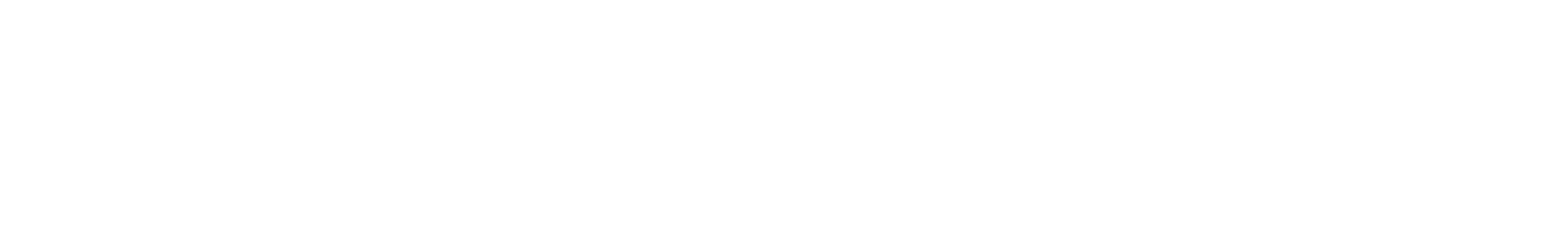 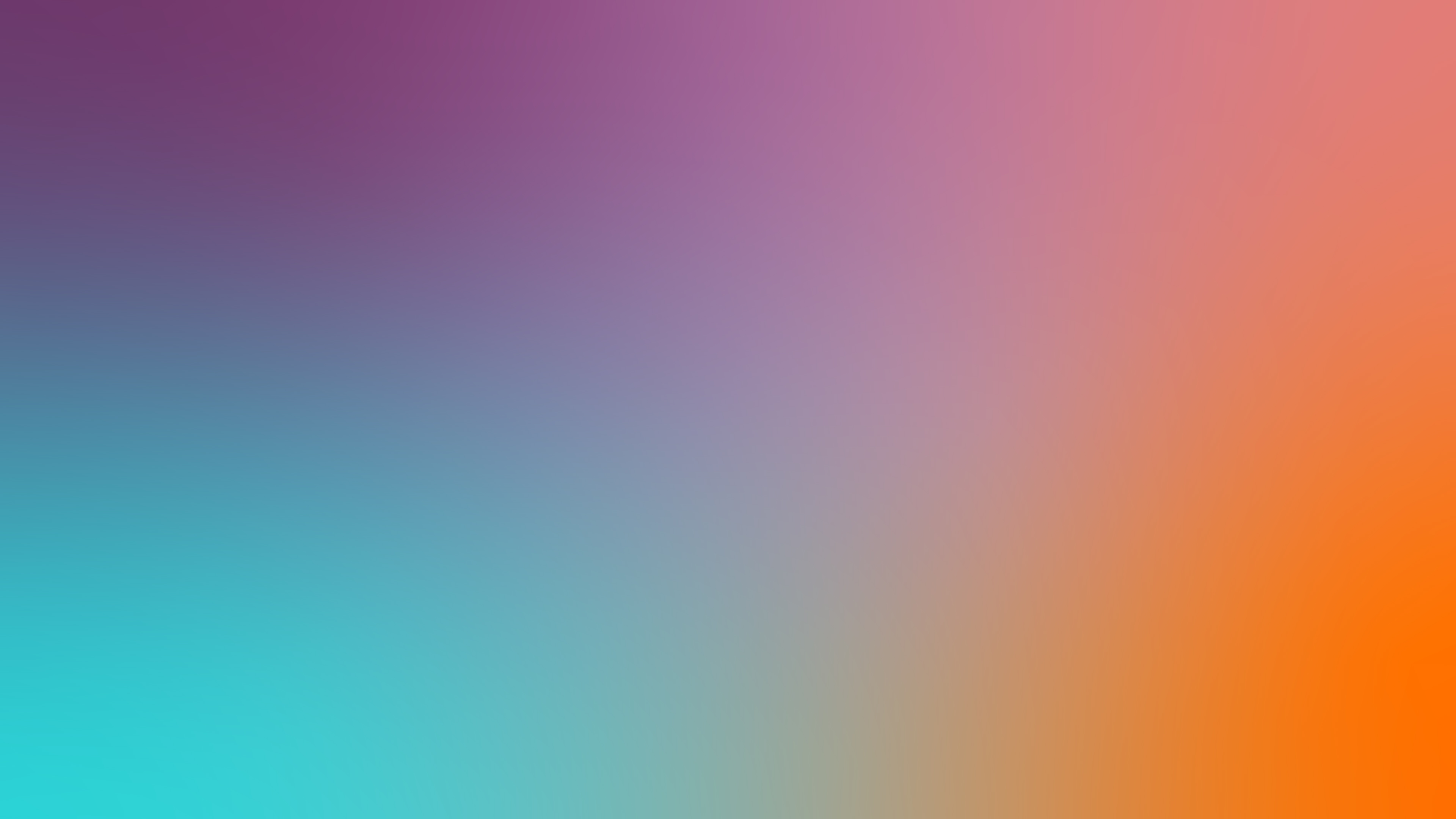 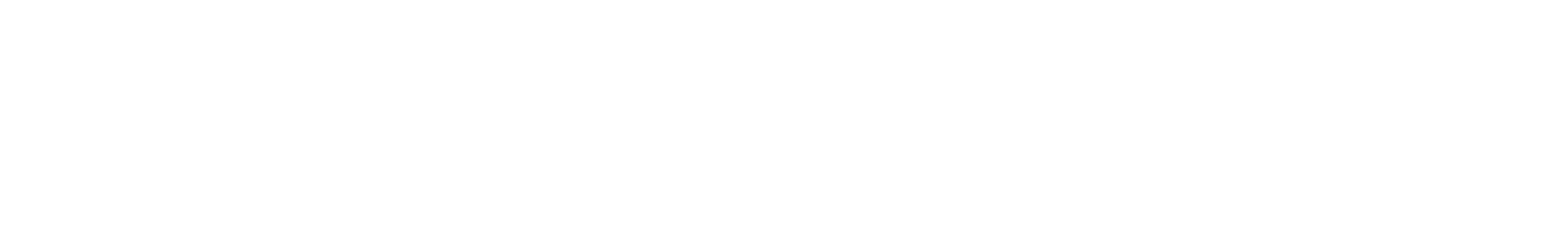 RightNow Media’s mission is to work with the global church to inspire people to love others before self and Christ above all.
[Speaker Notes: We believe the world would be a better place if everyone loved others before self and Christ above all. We also believe media is a powerful tool to inspire change, and we want to use it to inspire the church around the world. That’s why we created the world’s largest library of video-driven Bible study resources, used by more than 20,000 churches, schools, and organizations. When an organization subscribes to RightNow Media, everyone receives access to thousands of inspirational videos anytime, anywhere.]
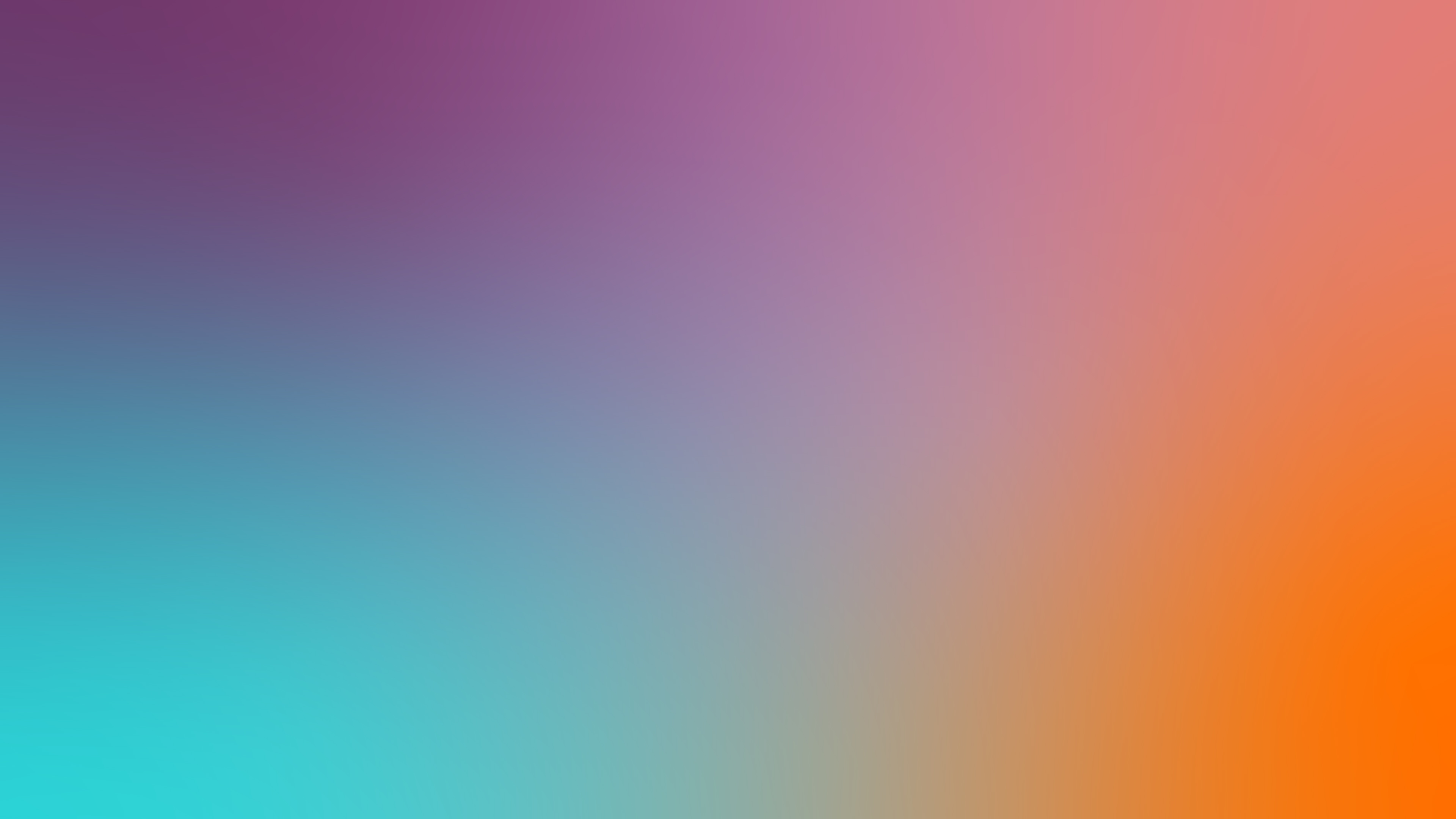 RightNow Media’s mission is to work with the global church to inspire people to love others before self and Christ above all.
[Speaker Notes: We believe the world would be a better place if everyone loved others before self and Christ above all. We also believe media is a powerful tool to inspire change, and we want to use it to inspire the church around the world. That’s why we created the world’s largest library of video-driven Bible study resources, used by more than 20,000 churches, schools, and organizations. When an organization subscribes to RightNow Media, everyone receives access to thousands of inspirational videos anytime, anywhere.]
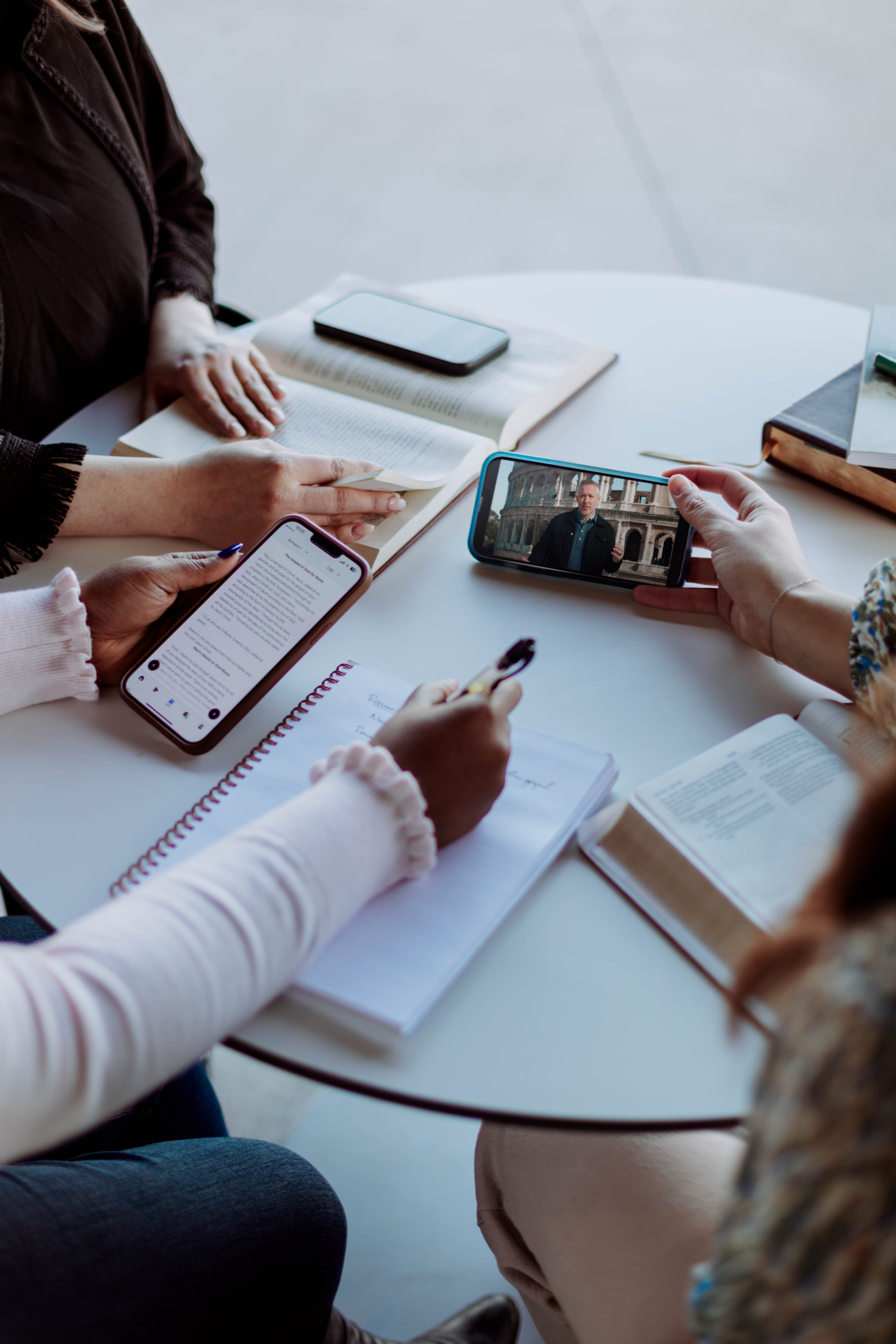 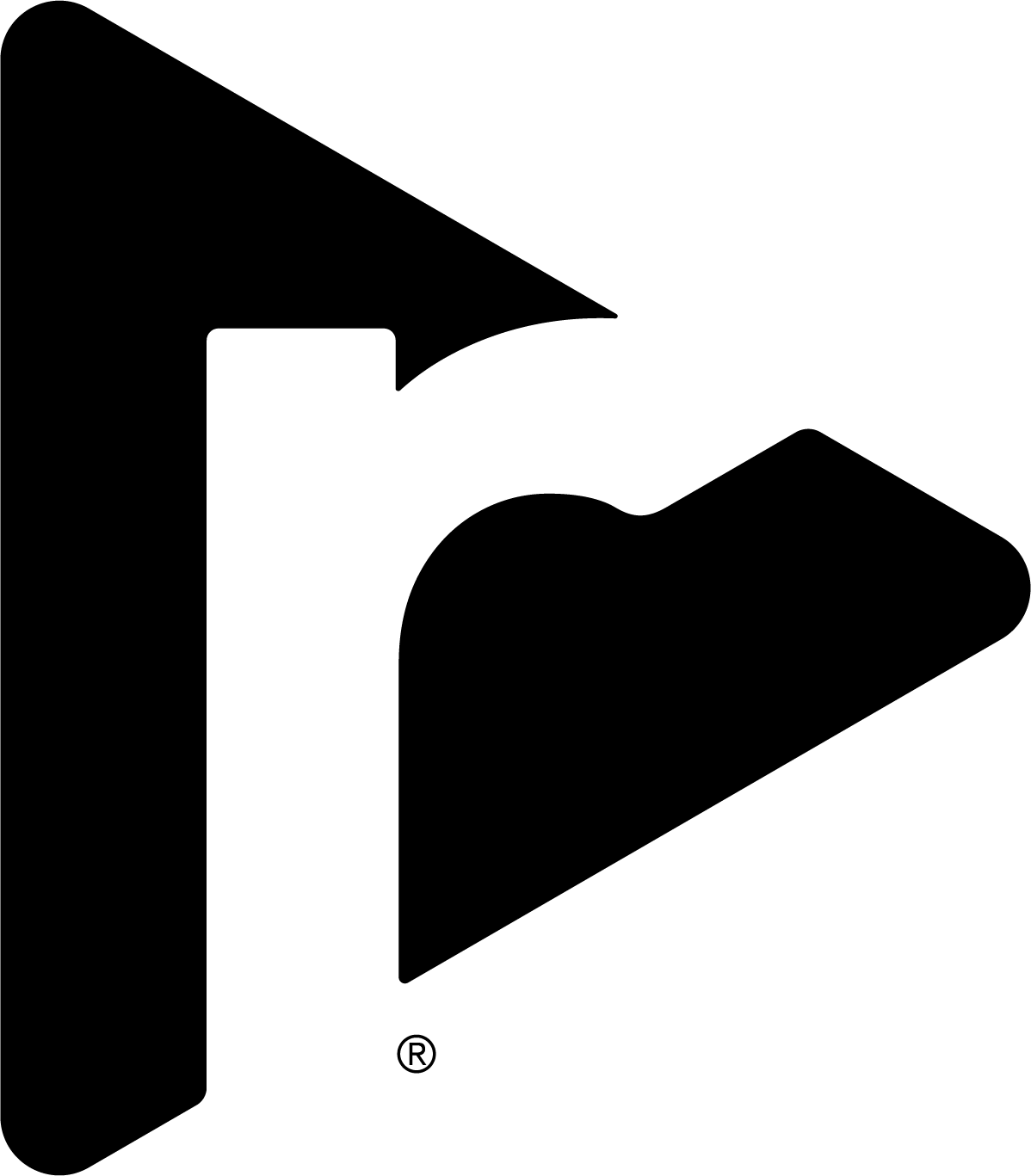 RightNow Media
We believe media is a powerful tool to inspire change.
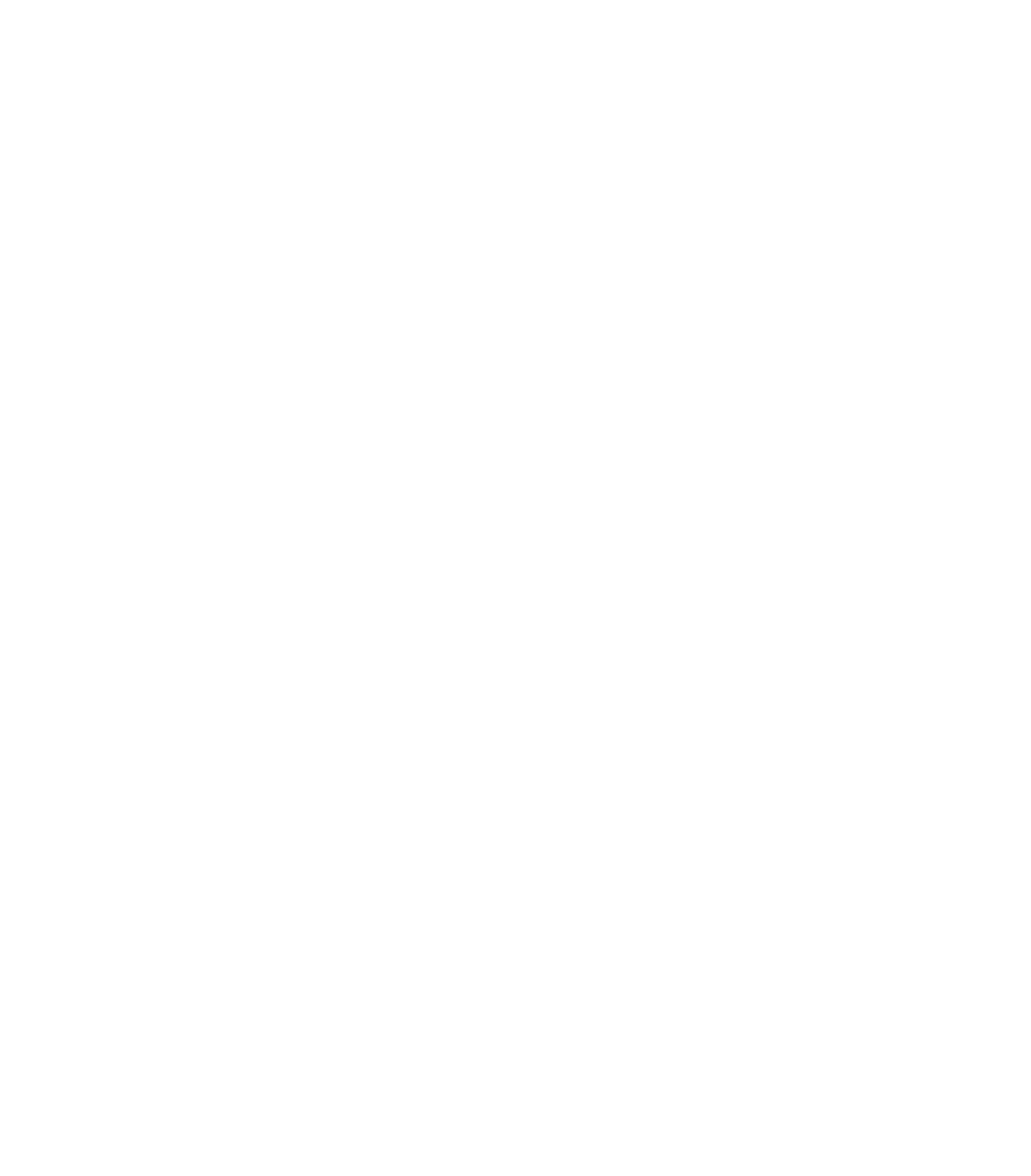 RightNow Media is the world’s largest library of Bible study videos—available anytime, anywhere.
RightNow Media
Put your title text here.
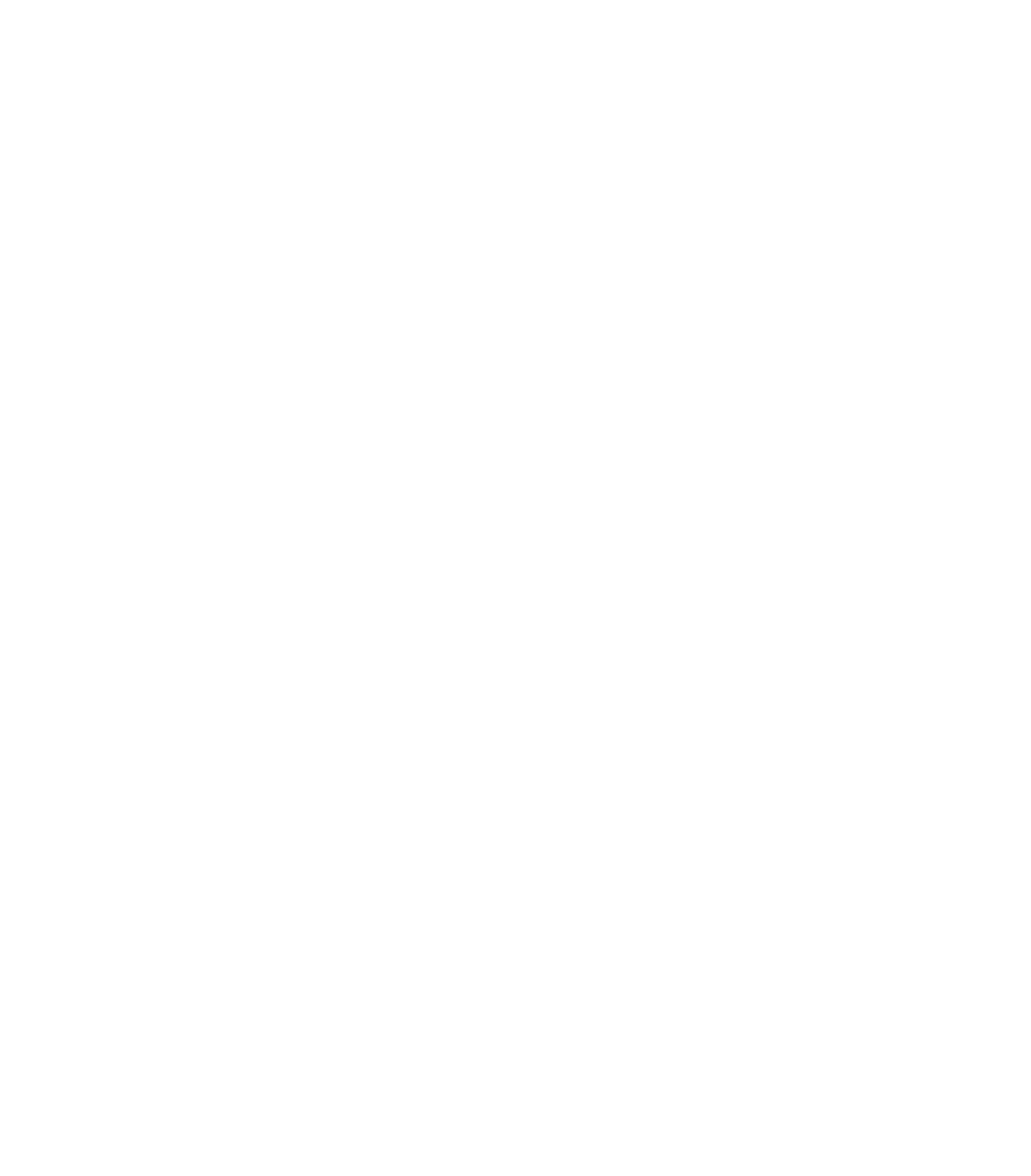 Find out more information about the Bible studies and videos series that interest you the most. Use each series page to preview the study, learn more about the Bible study teacher, access related resources, and share the study with your small group members. Find out more information about the Bible studies and videos series that interest you the most. Use each series page to preview the study, learn more about the Bible study teacher, access related resources, and share the study with your small group members.
Find out more information about the Bible studies and videos series that interest you the most. Use each series page to preview the study, learn more about the Bible study teacher, access related resources, and share the study with your small group members.
Find out more information about the Bible studies and videos series that interest you the most. Use each series page to preview the study, learn more about the Bible study teacher, access related resources, and share the study with your small group members.
RightNow Media
Put your title text here.
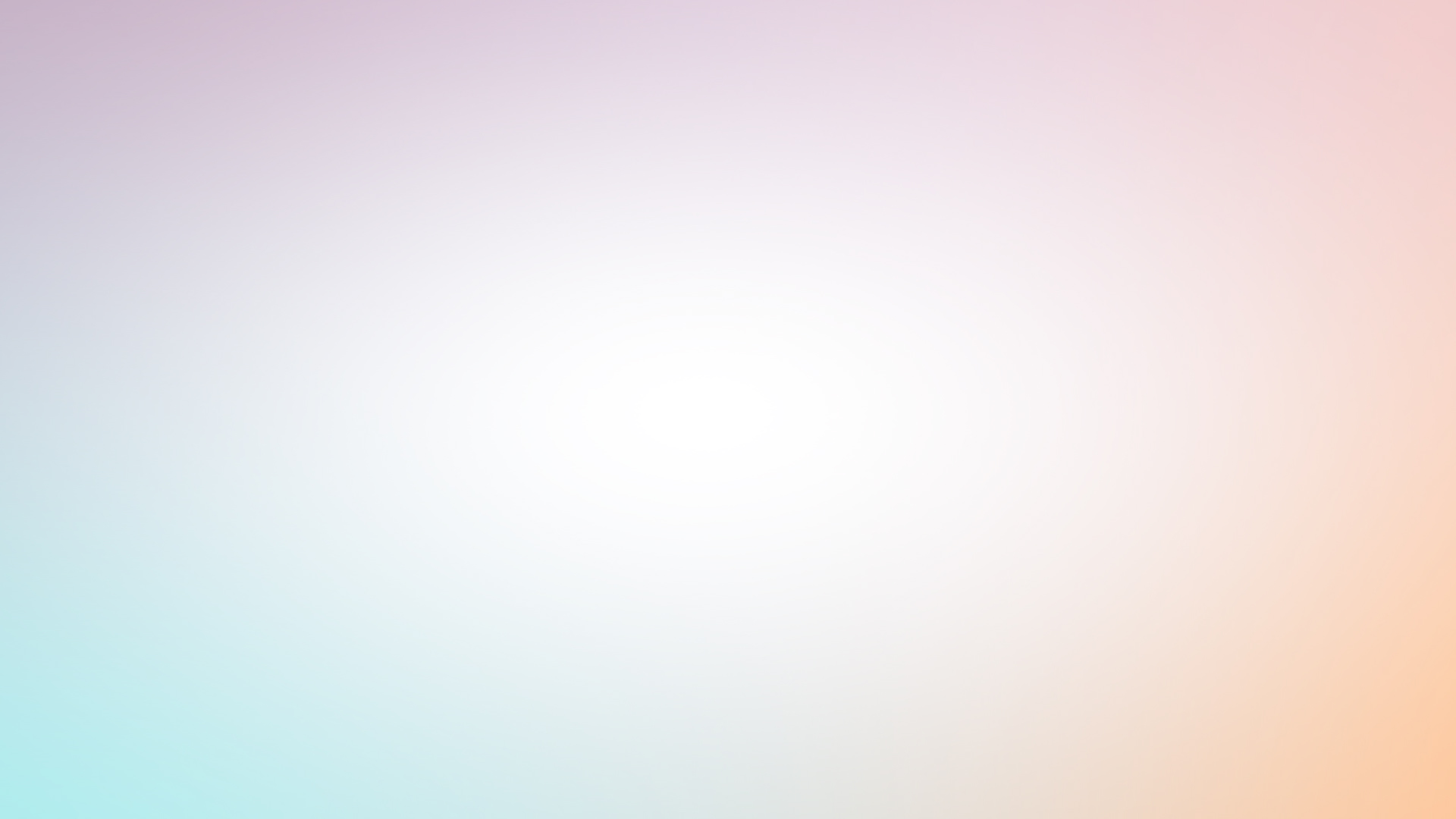 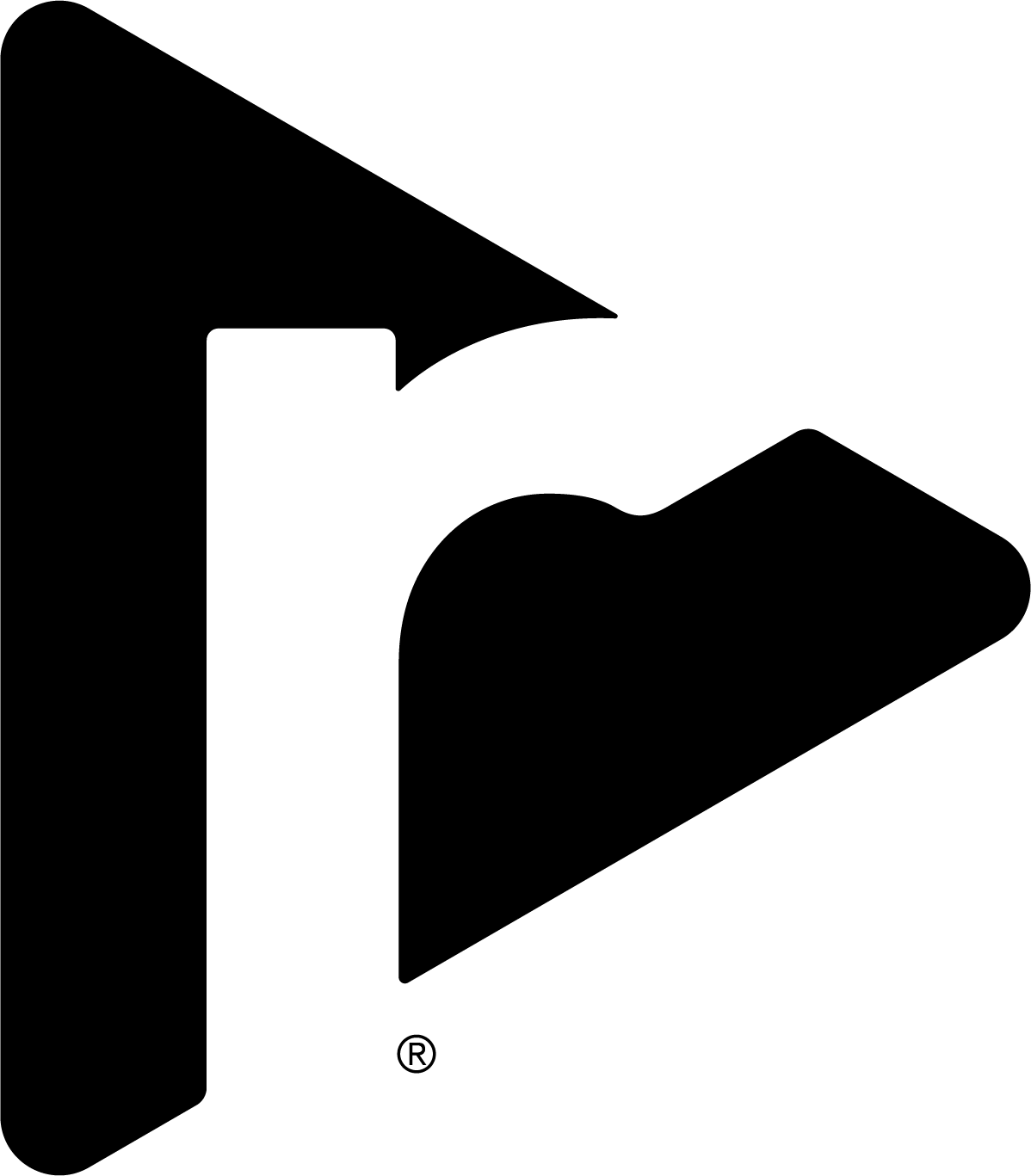 Available anytime, anywhere.
Find out more information about the Bible studies and videos series that interest you the most. Use each series page to preview the study, learn more about the Bible study teacher, access related resources, and share the study with your small group members. Find out more information about the Bible studies and videos series that interest you the most. Use each series page to preview the study, learn more about the Bible study teacher, access related resources, and share the study with your small group members.
Find out more information about the Bible studies and videos series that interest you the most.
Find out more information about the Bible studies and videos series that interest you the most. Use each series page to preview the study, learn more about the Bible study teacher, access related resources, and share the study with your small group members. Find out more information about the Bible studies and videos series that interest you the most. Use each series page to preview the study, learn more about the Bible study teacher, access related resources, and share the study with your small group members.
Find out more information about the Bible studies and videos series that interest you the most. Use each series page to preview the study, learn more about the Bible study teacher, access related resources, and share the study with your small group members.
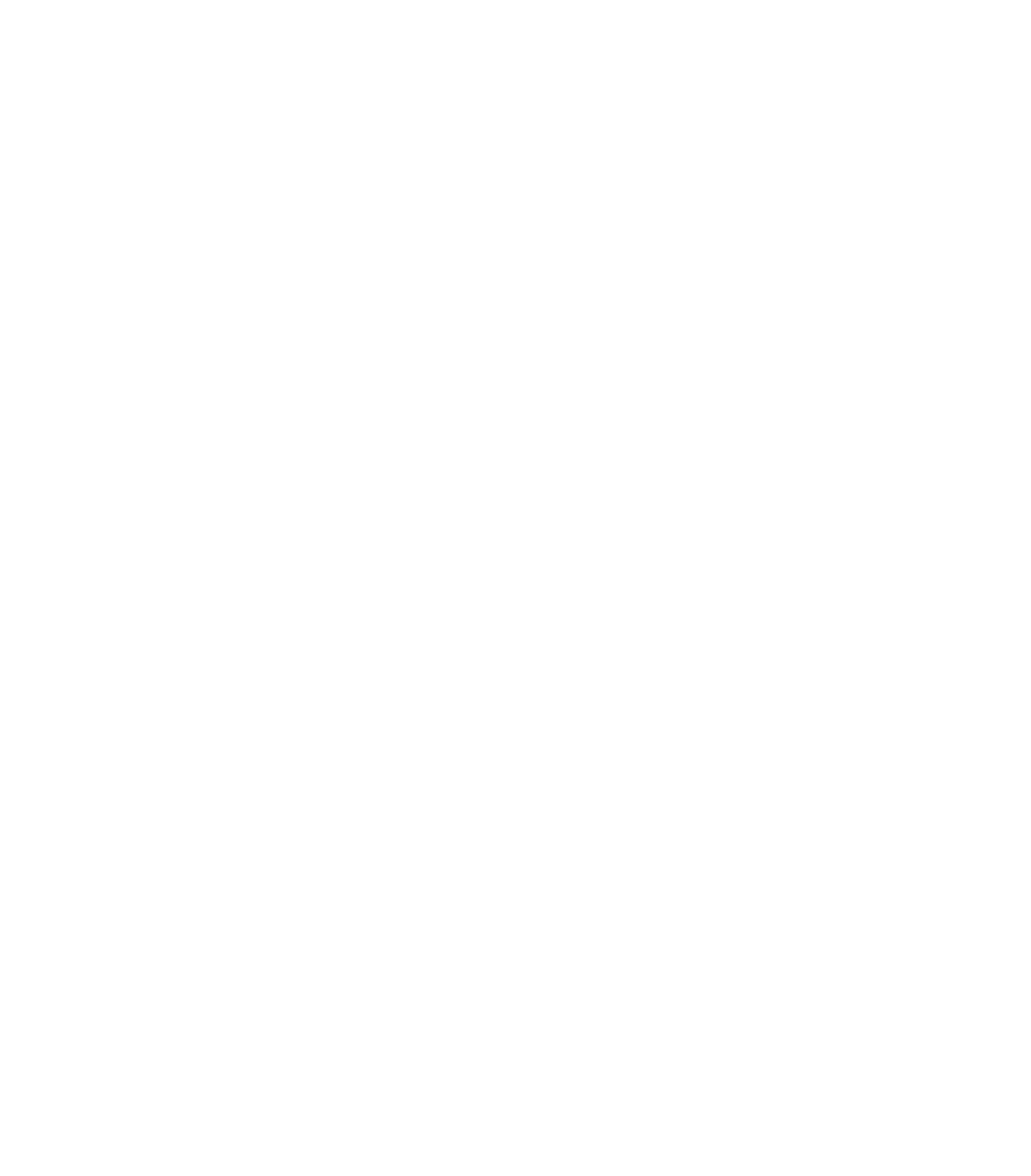 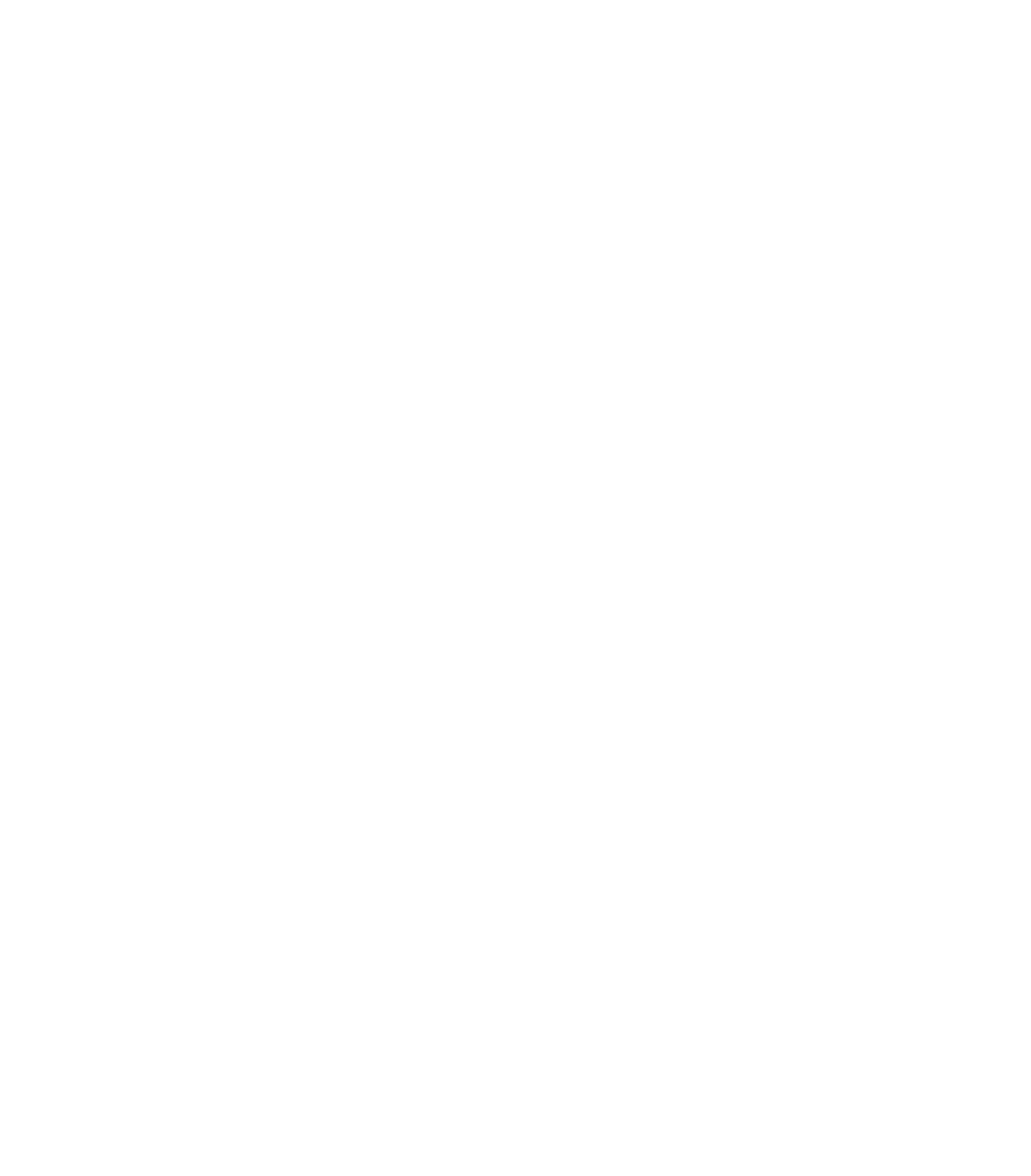 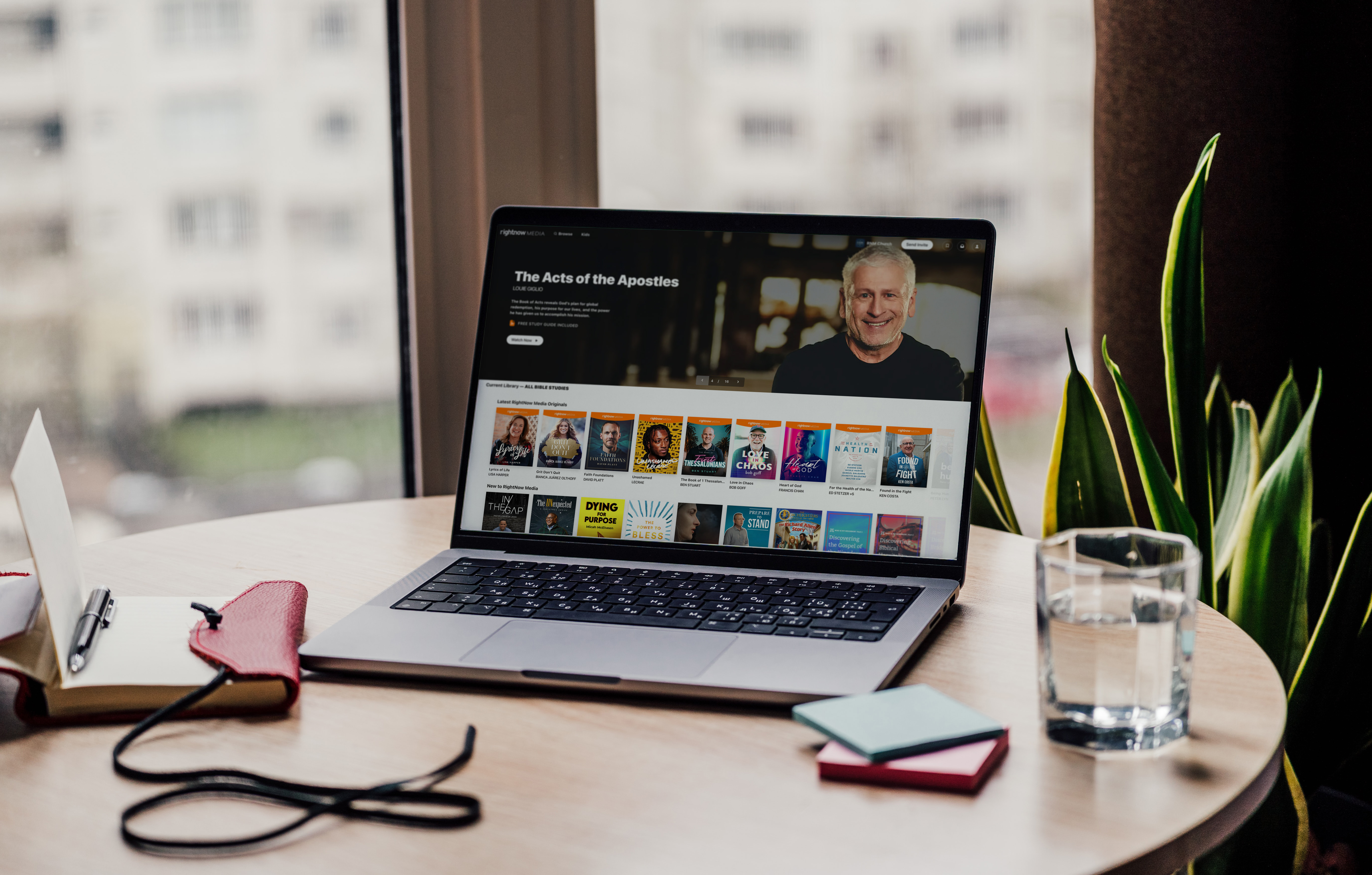 We serve more than 25,000 churches and organizations worldwide.
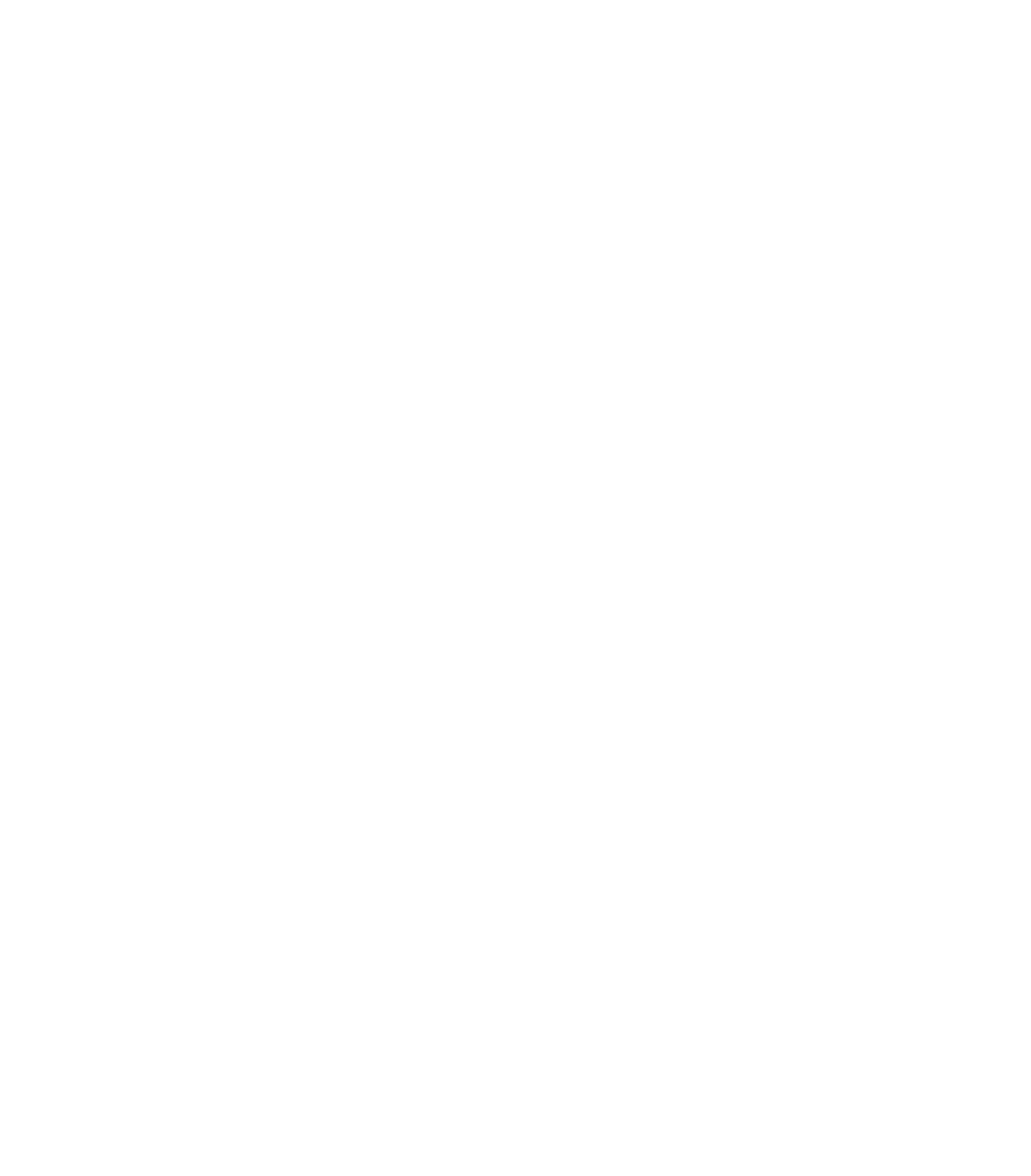 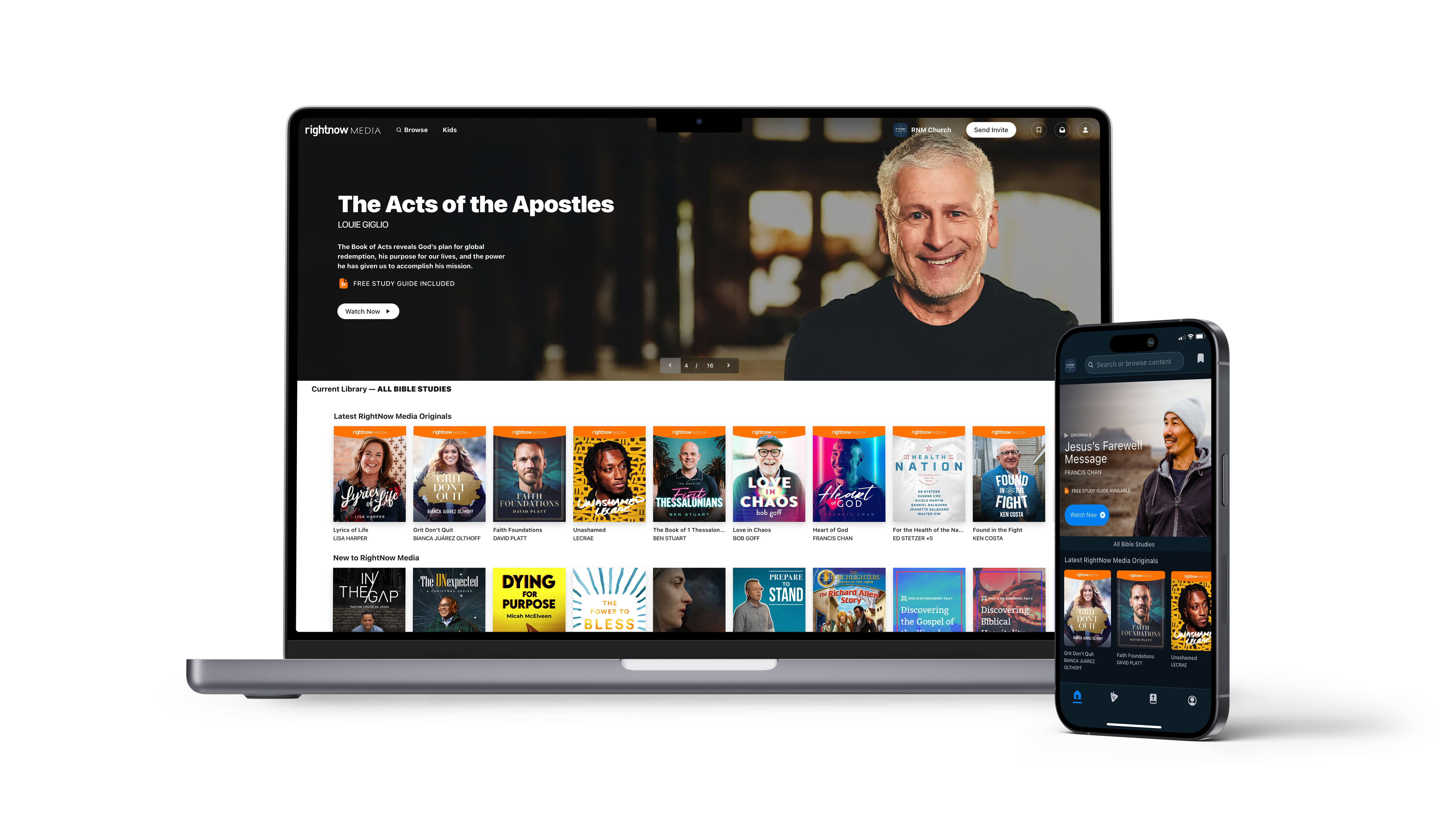 We provide relevant video Bible studies to help people grow in their faith every day.
RightNow Media
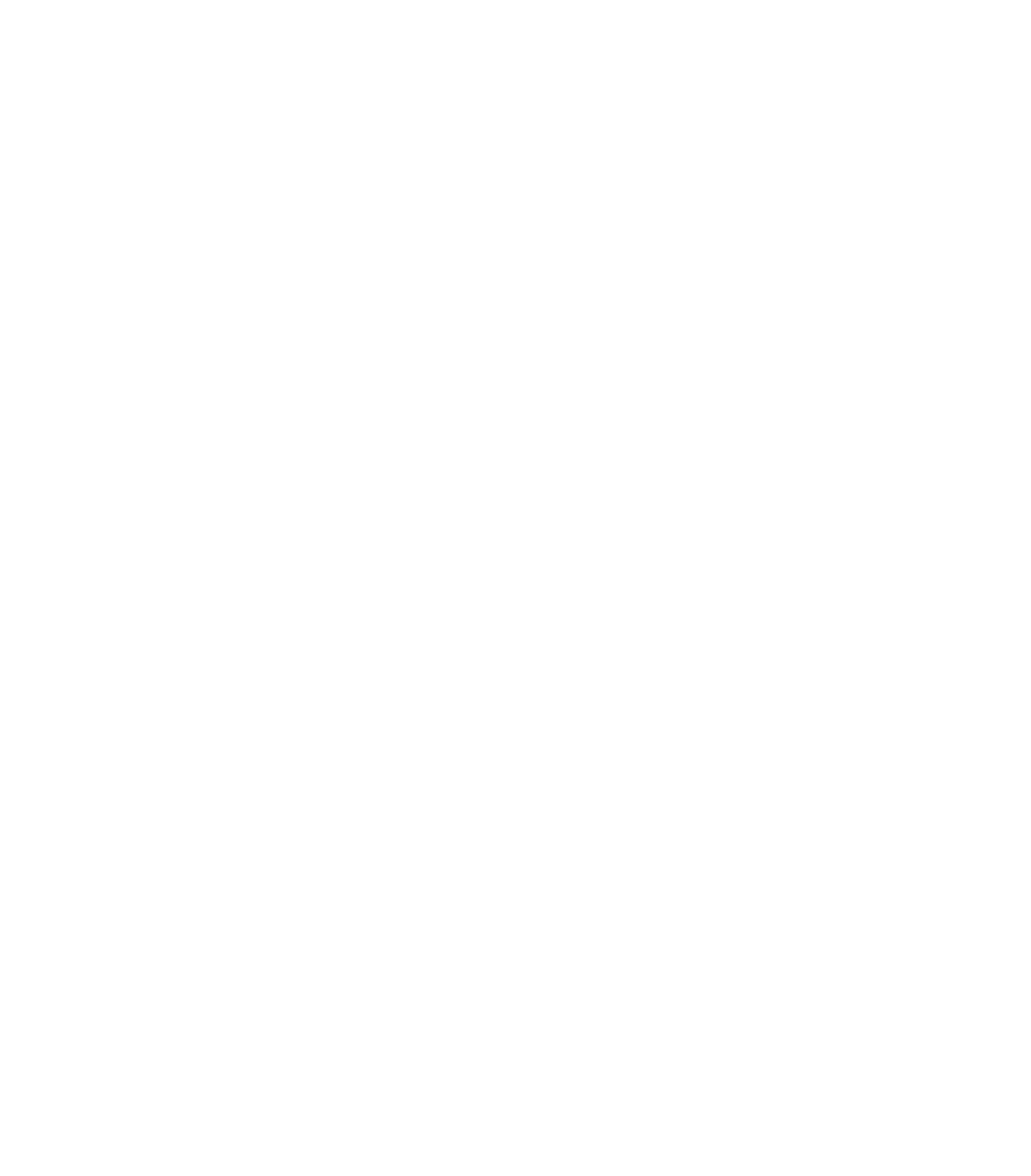 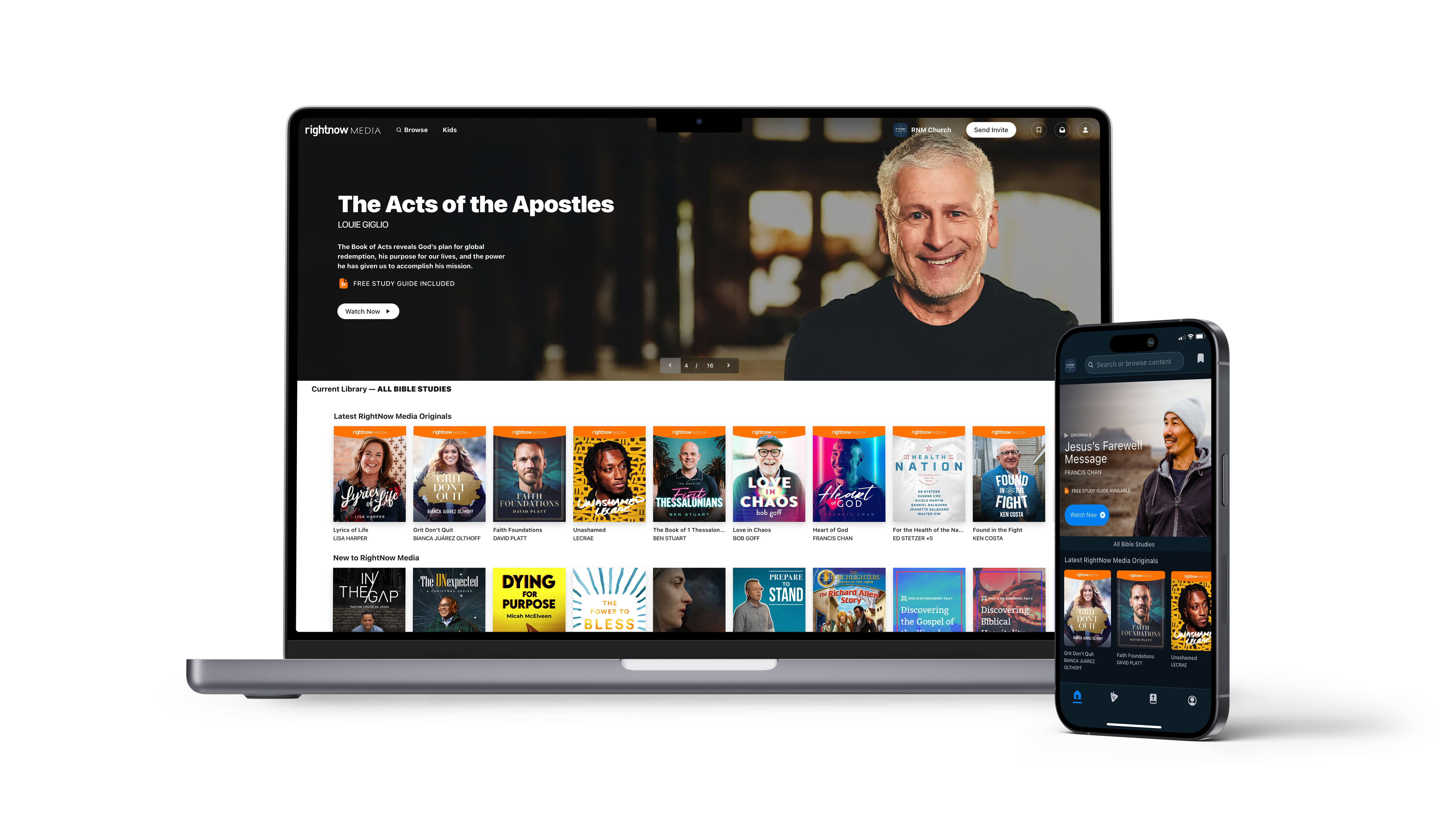 We provide relevant video Bible studies to help people grow in their faith every day.
RightNow Media
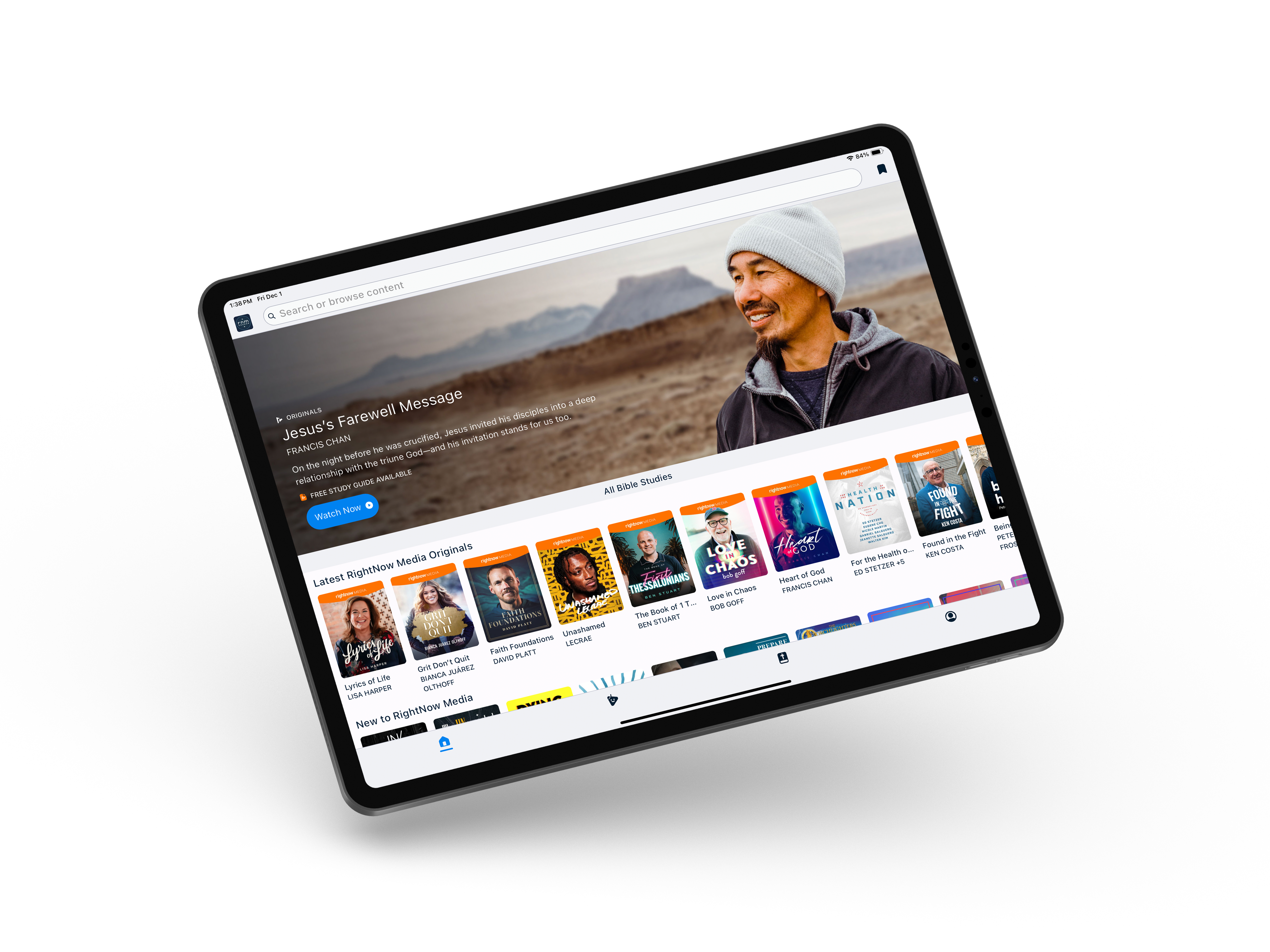 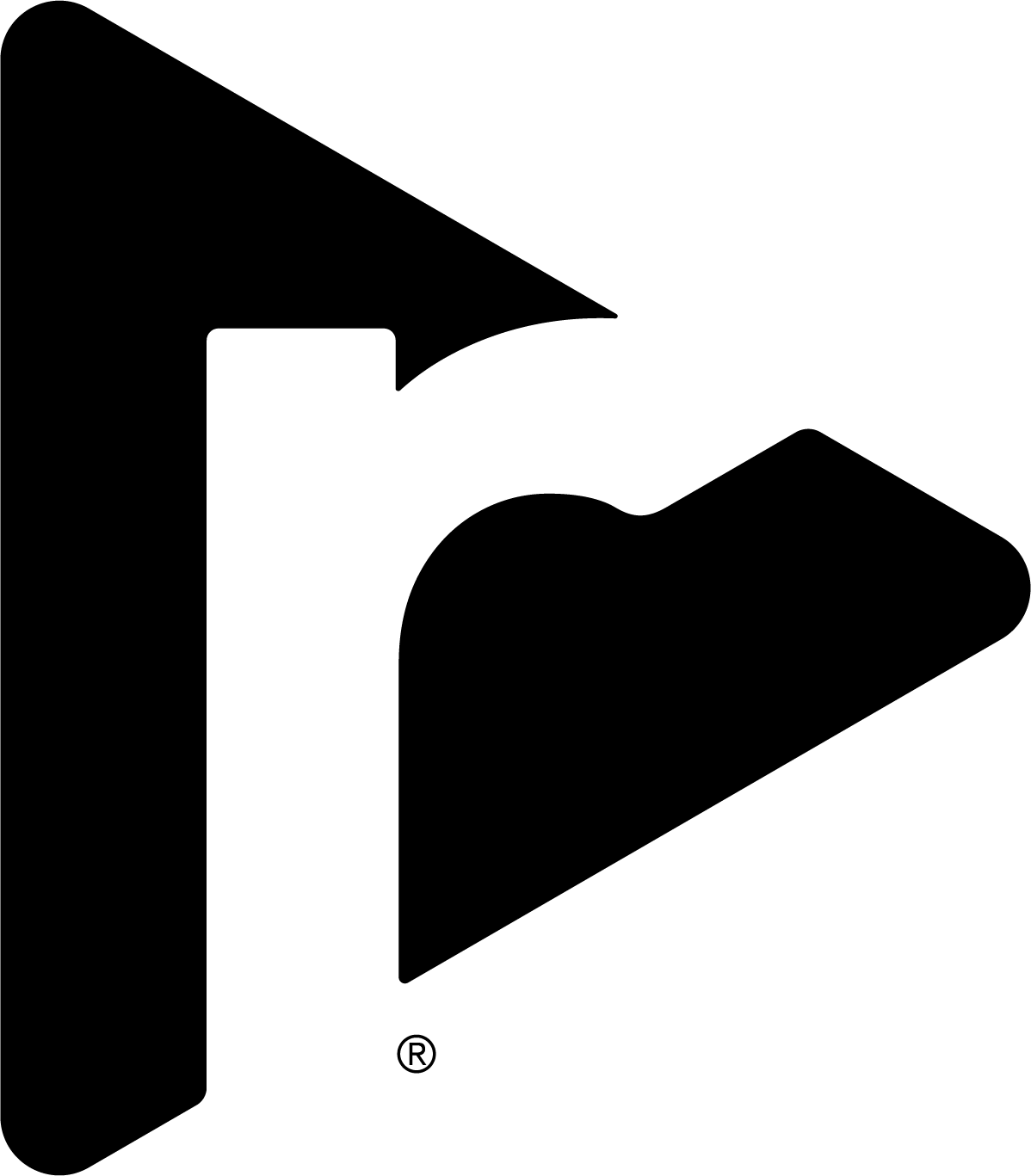 RightNow Media has more than 20,000 video-driven Bible study resources in over thirty libraries.
RightNow Media
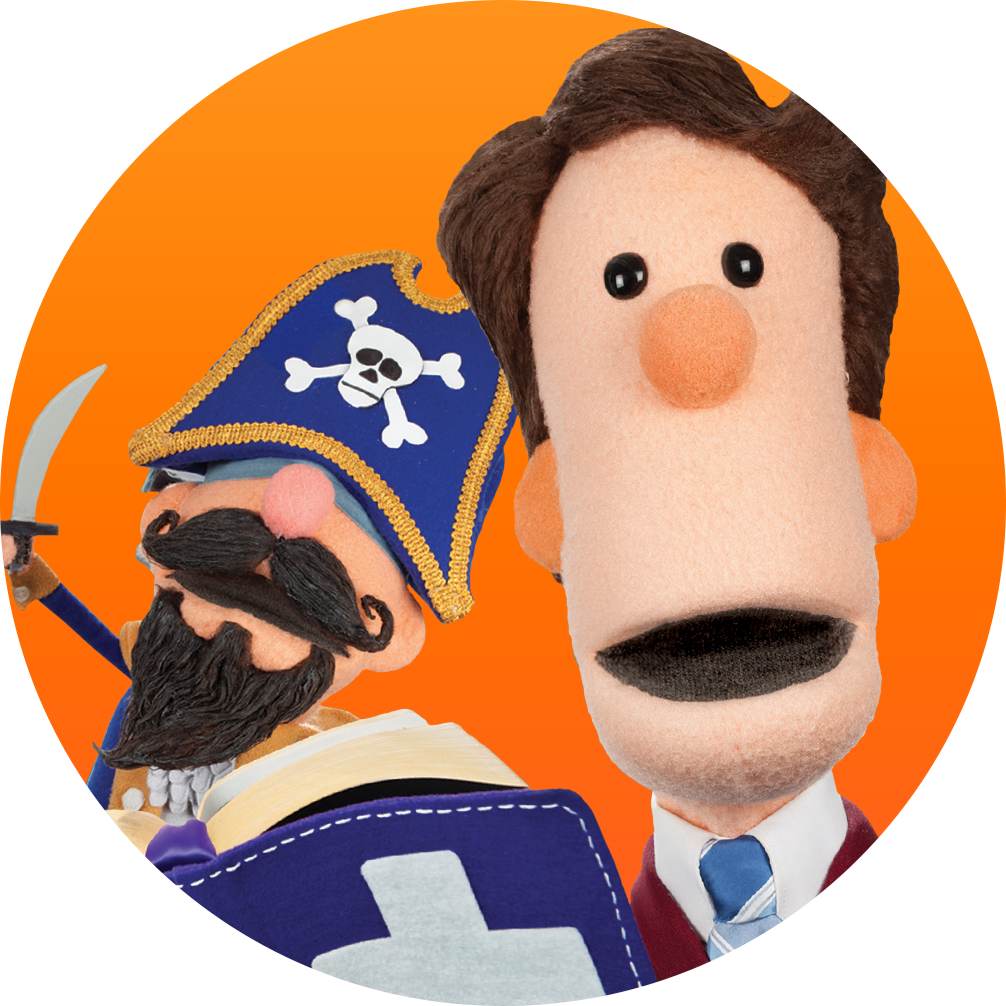 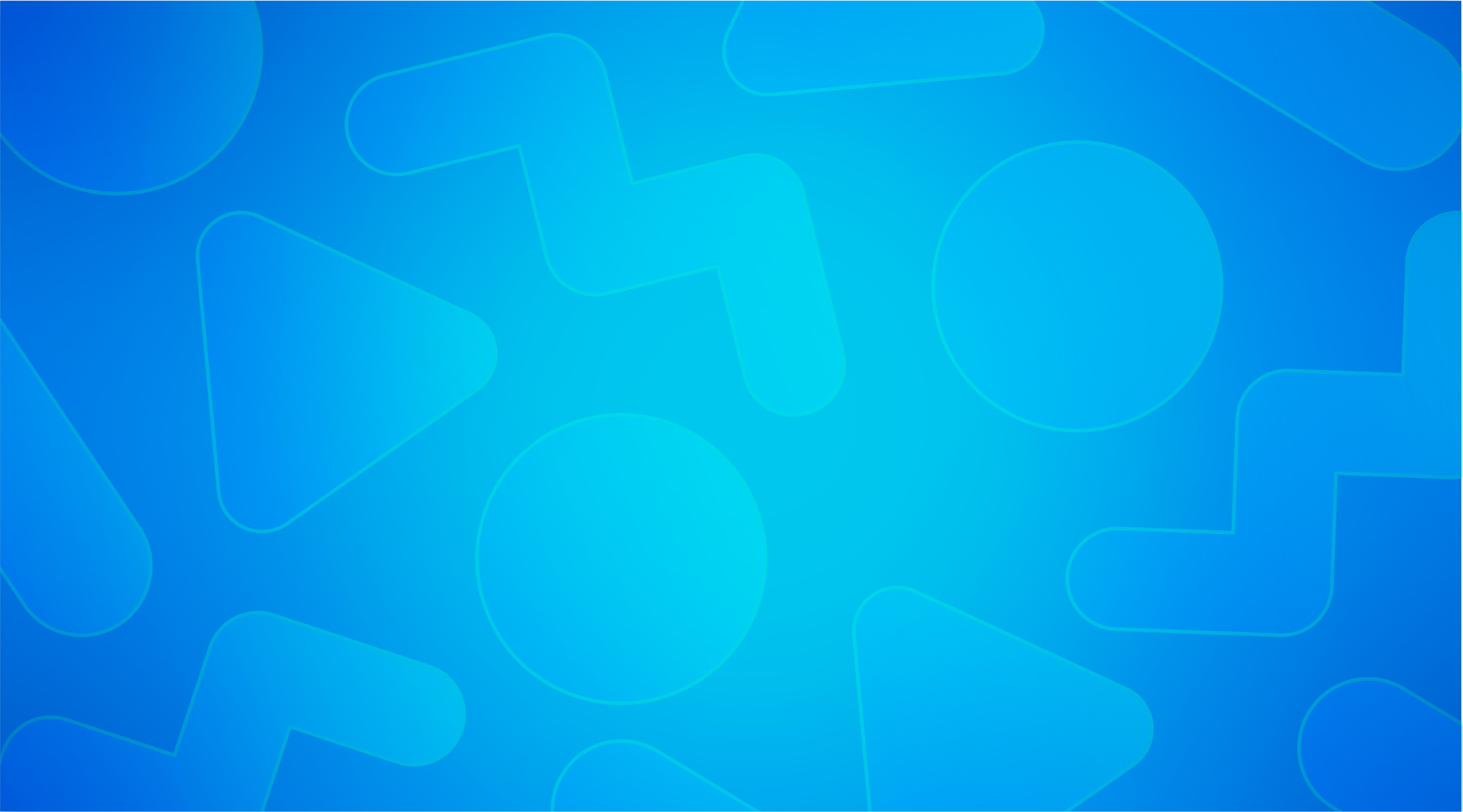 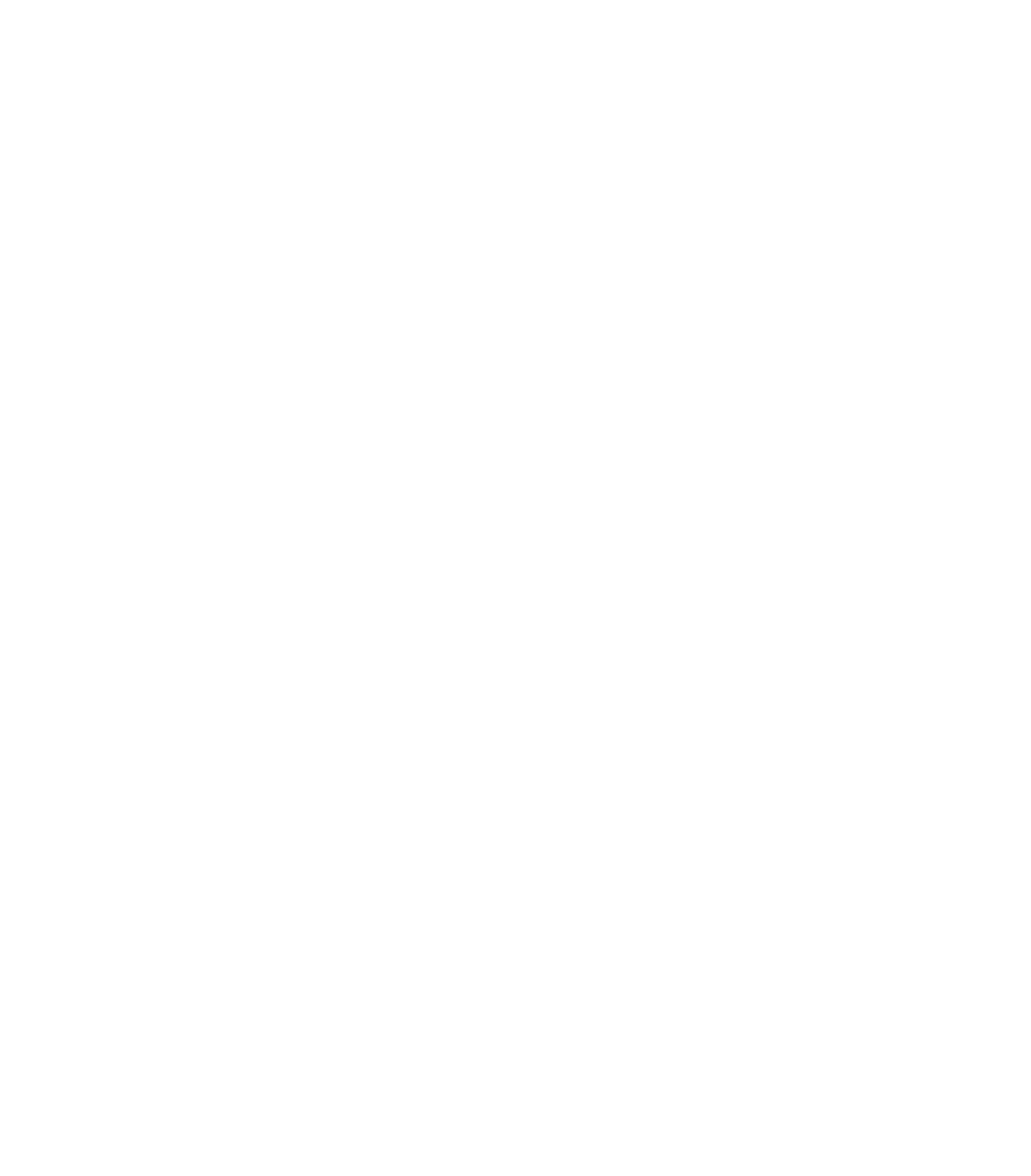 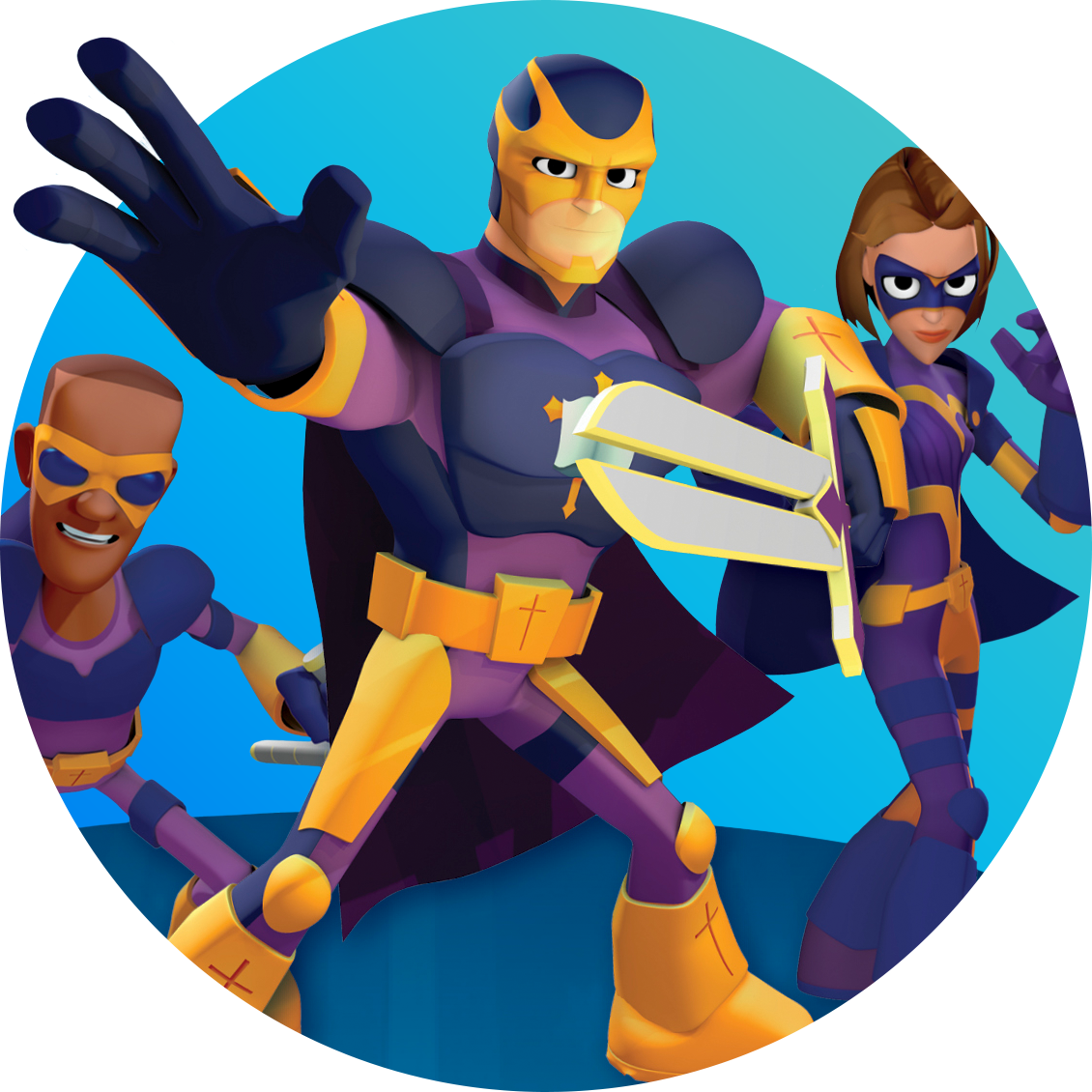 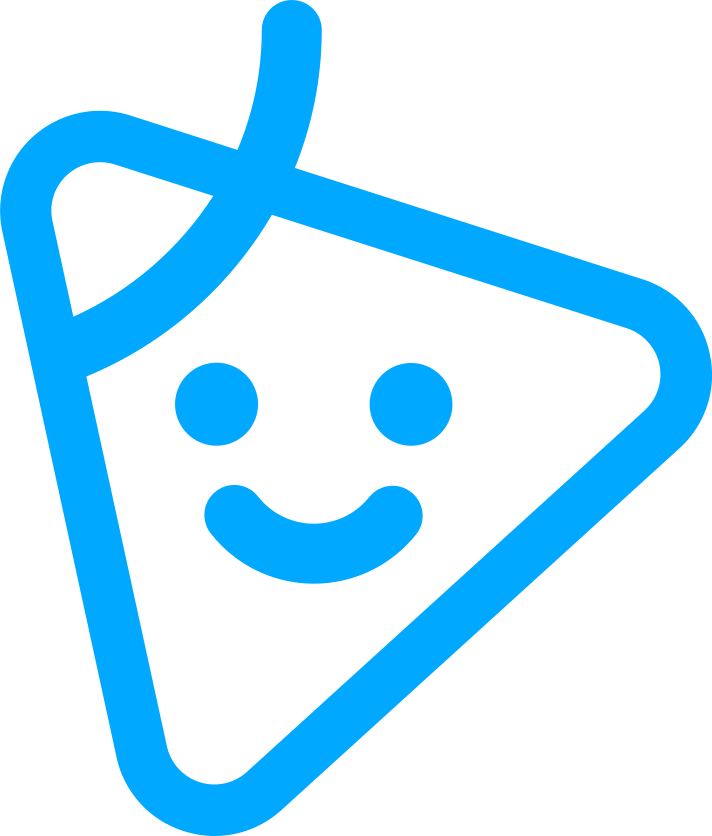 Just for Kids
Choose from more than 2,000 wholesome, educational, and entertaining videos in the RightNow Media Kids library.
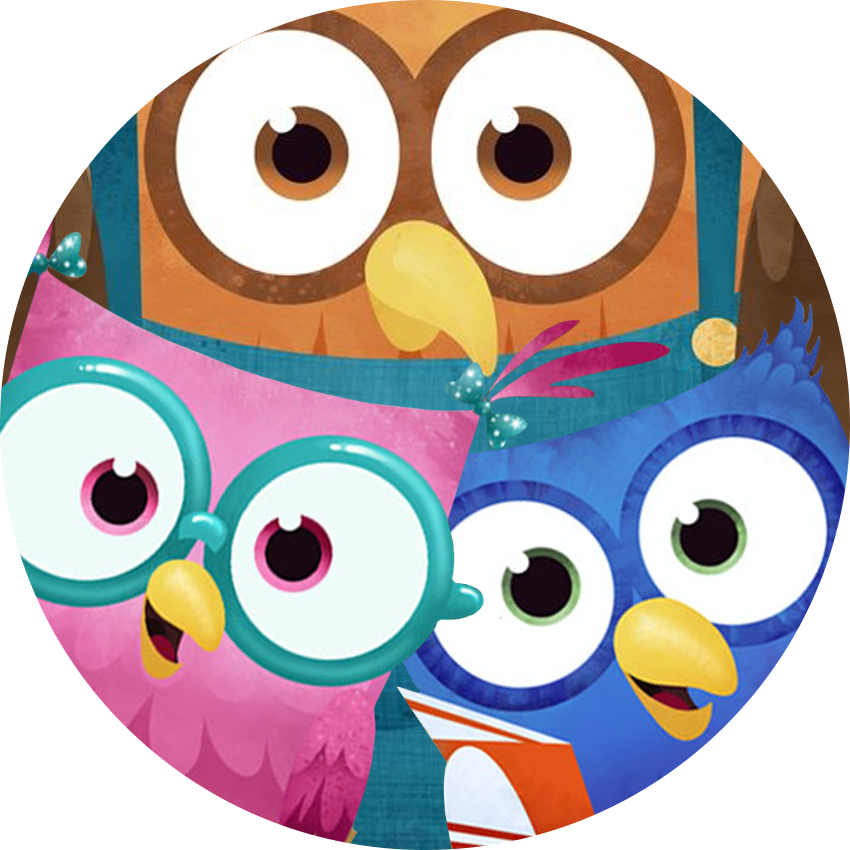 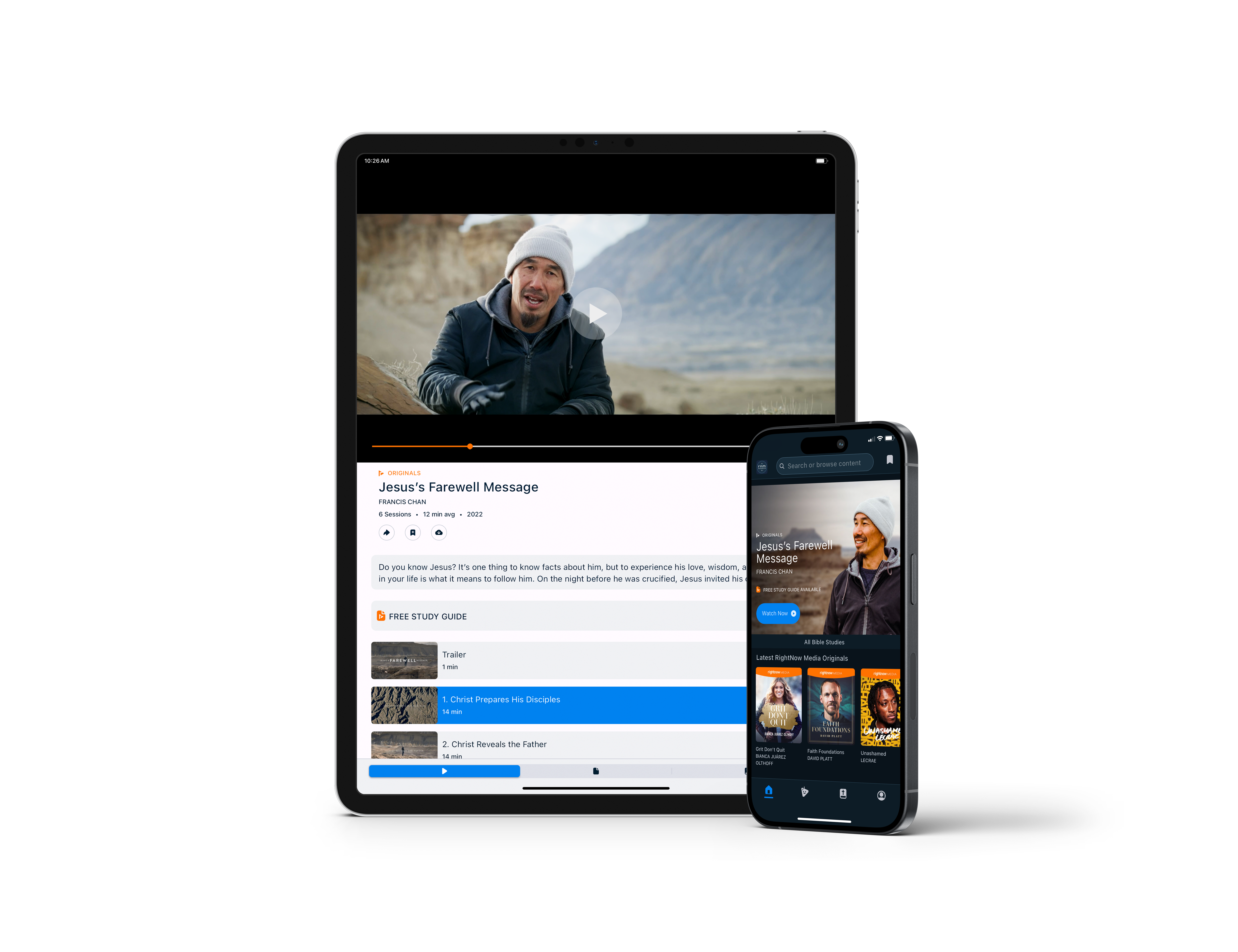 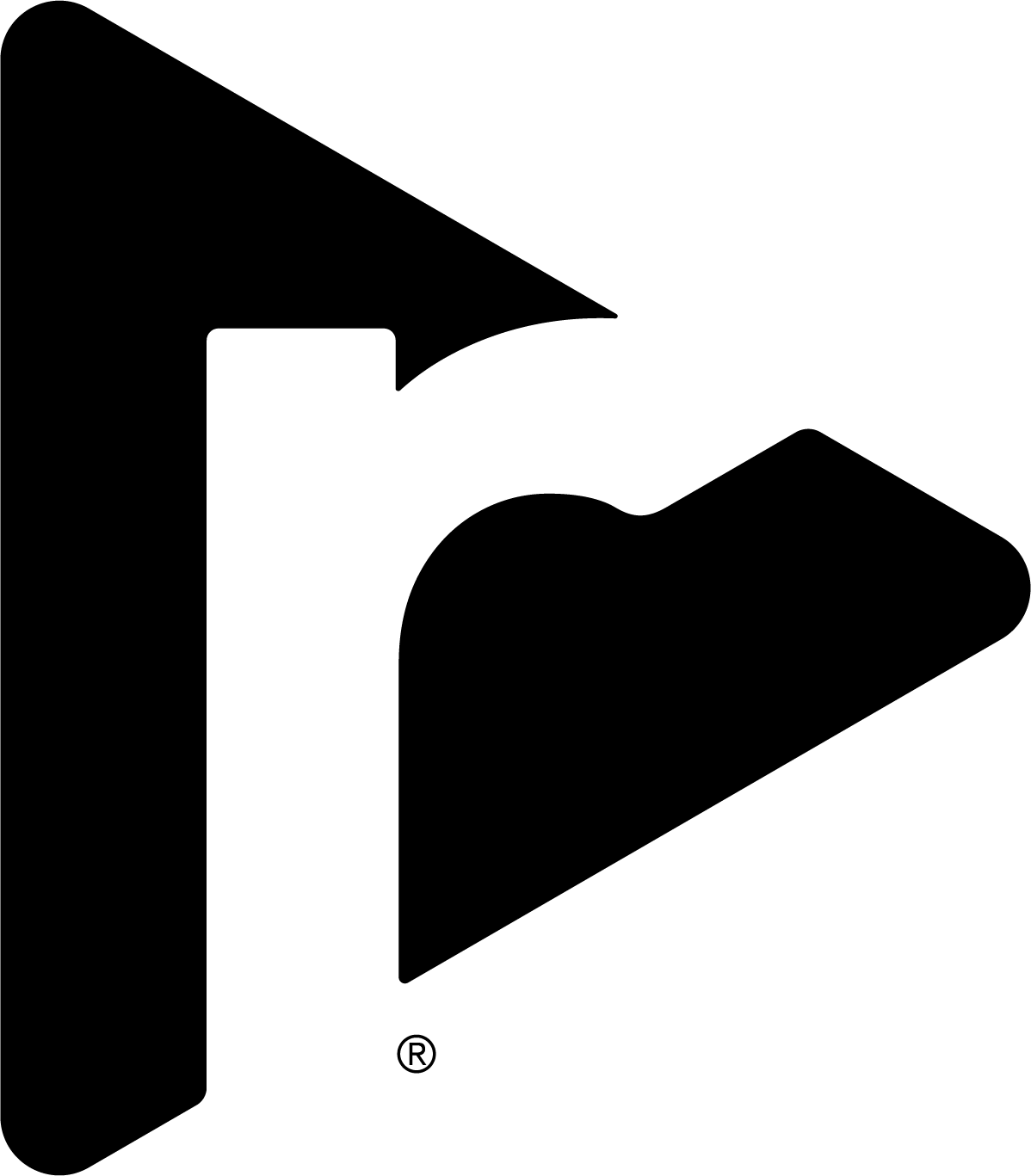 Series Pages
Find out more information about the Bible studies and videos series that interest you the most. Use each series page to preview the study, learn more about the Bible study teacher, access related resources, and share the study with your small group members.
www.rightnowmedia.org
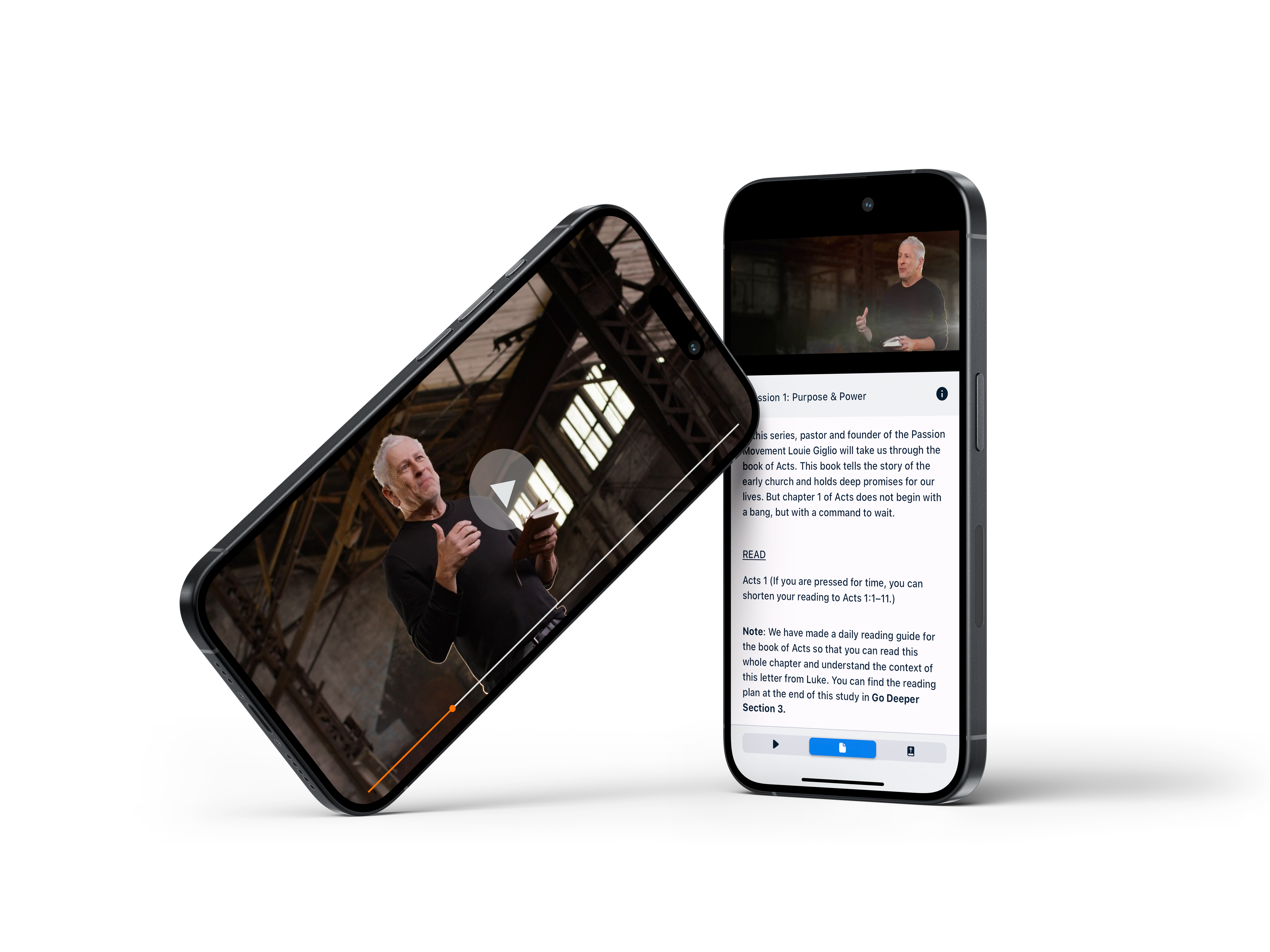 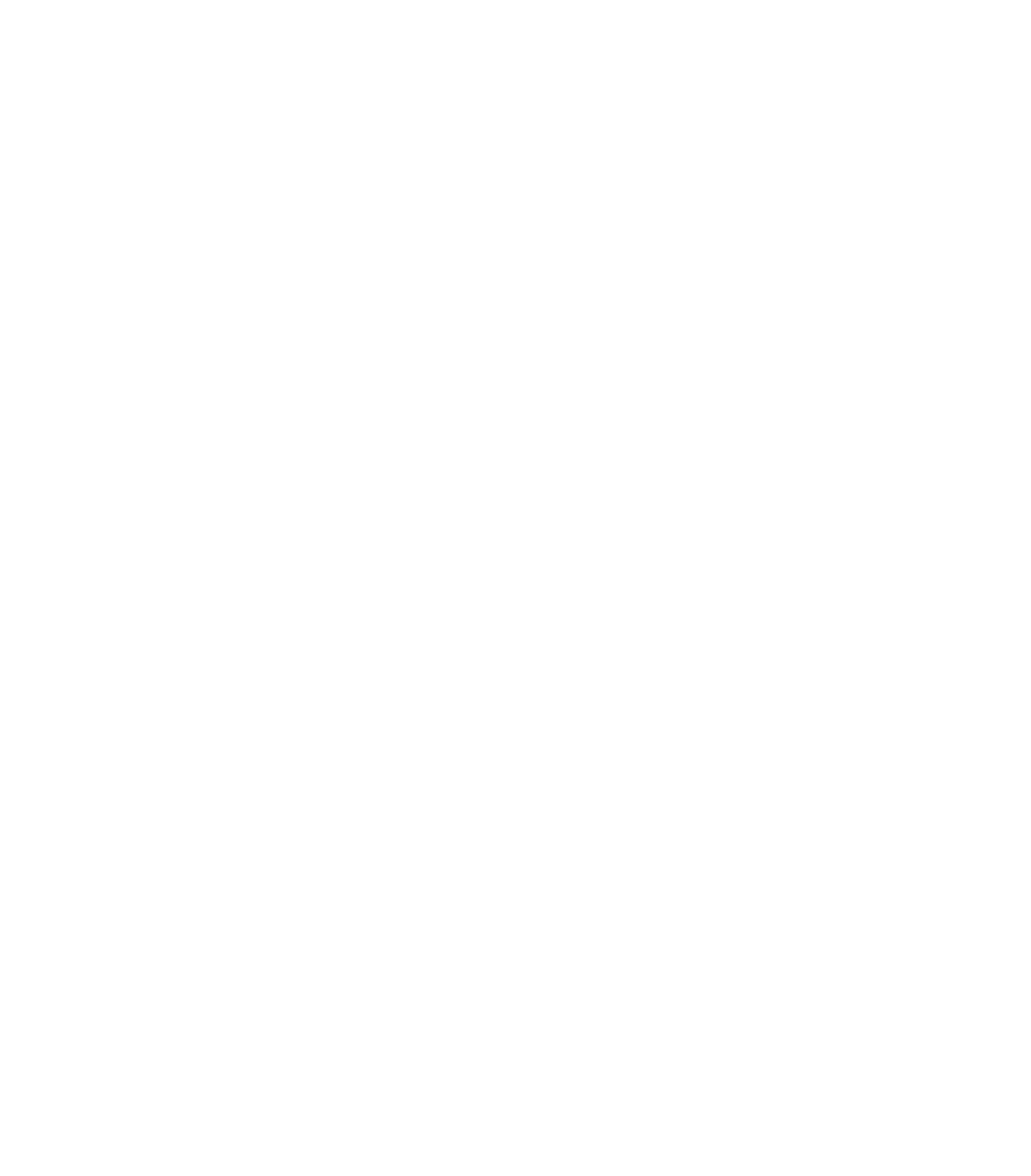 Online Study Guides
Use a free study guide to go through a RightNow Media Original video Bible study. These guides can deepen your Bible study experience, whether in a small group or on your own. Enjoy more than enough content to create life-changing reflection or discussion.
RightNow Media
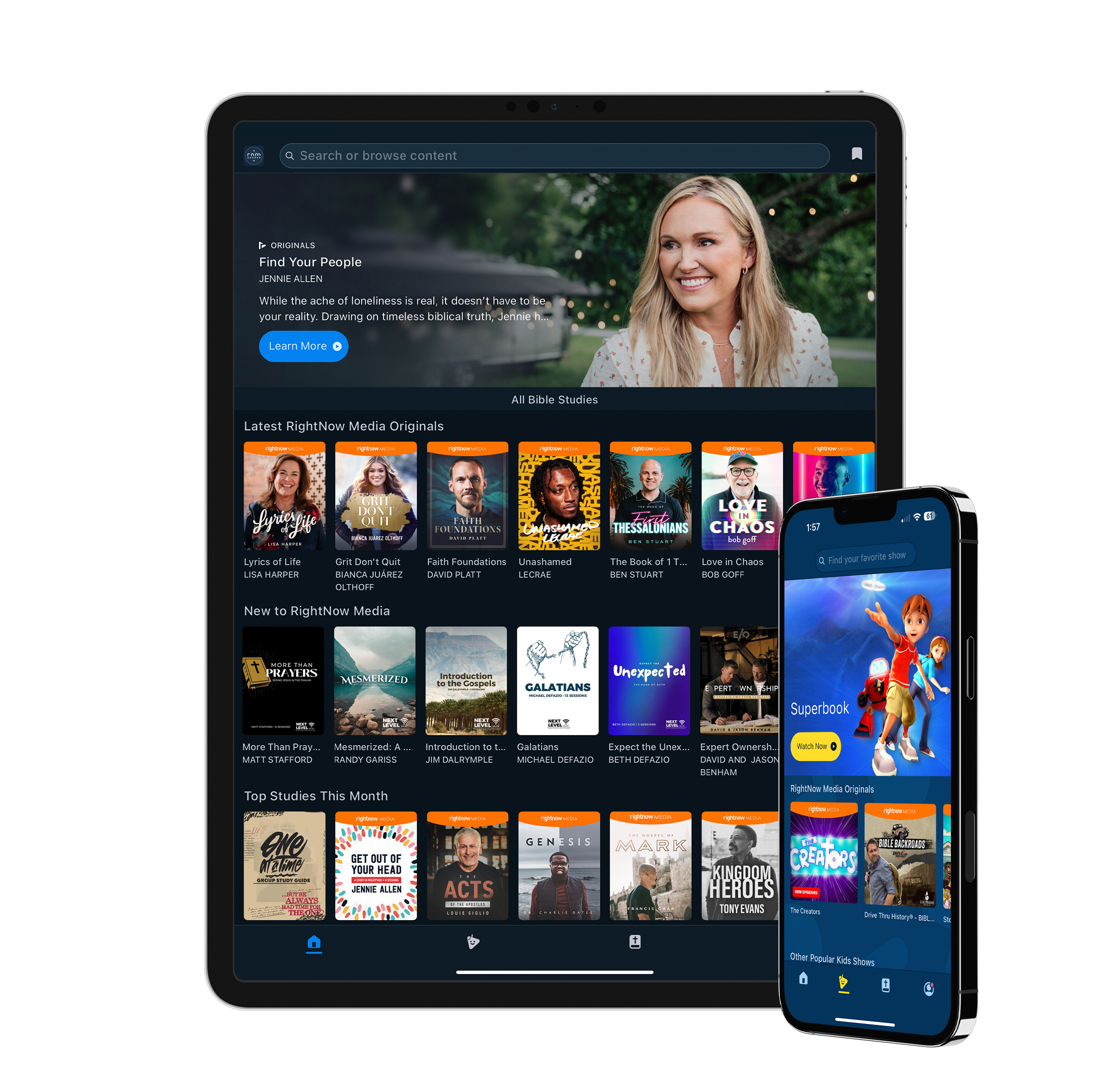 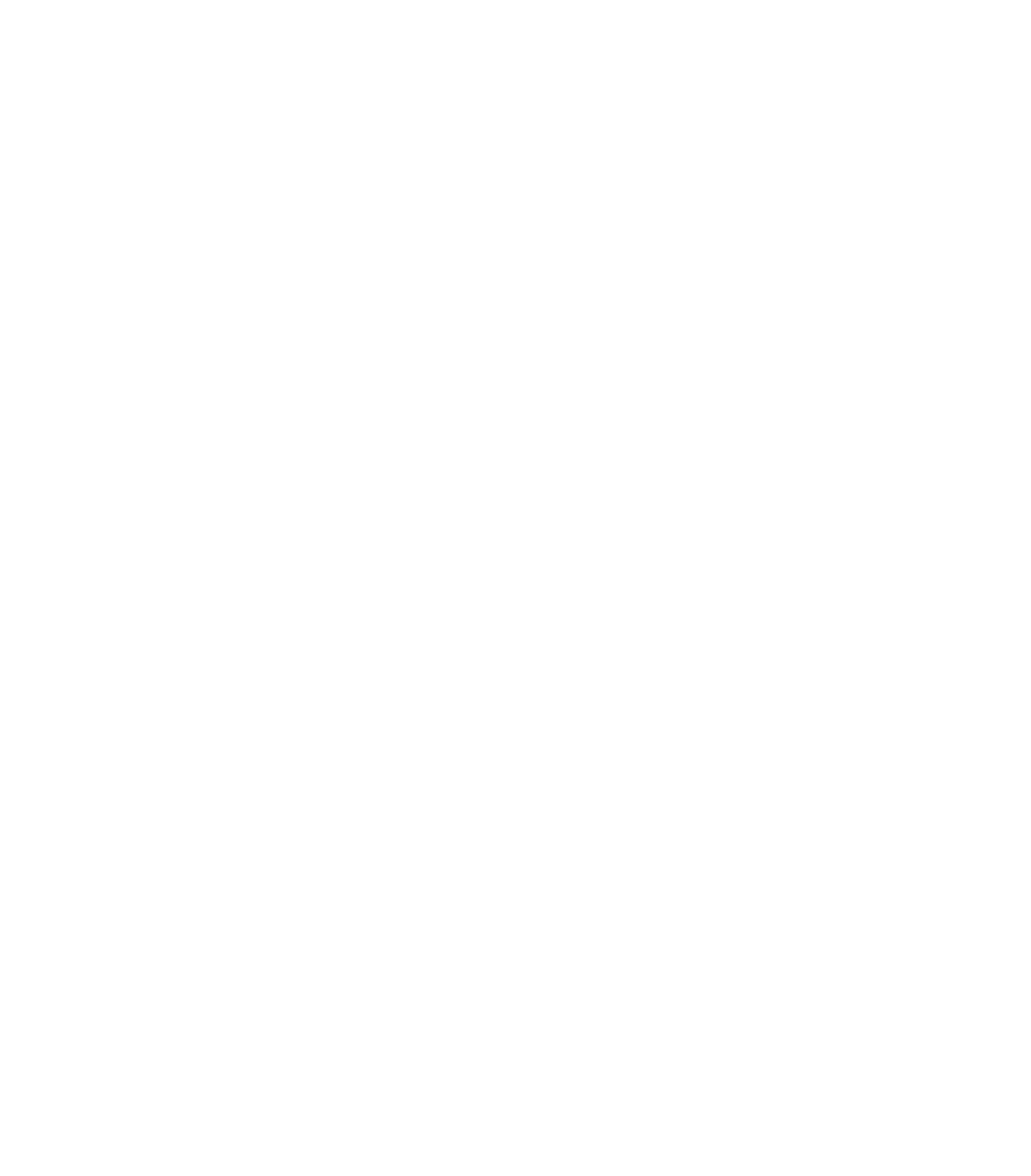 RightNow Media App
Try Offline Playback
Download content to your device to access video series even when you’re not near an internet connection.
Use Audio-Only Mode
Listen to RightNow Media video content through audio-only mode to preserve your device’s power and data consumption.
Share Content
Share a video series with friends, family, or colleagues within the app.
Send Invites
Invite others to experience the content on RightNow Media.
RightNow Media
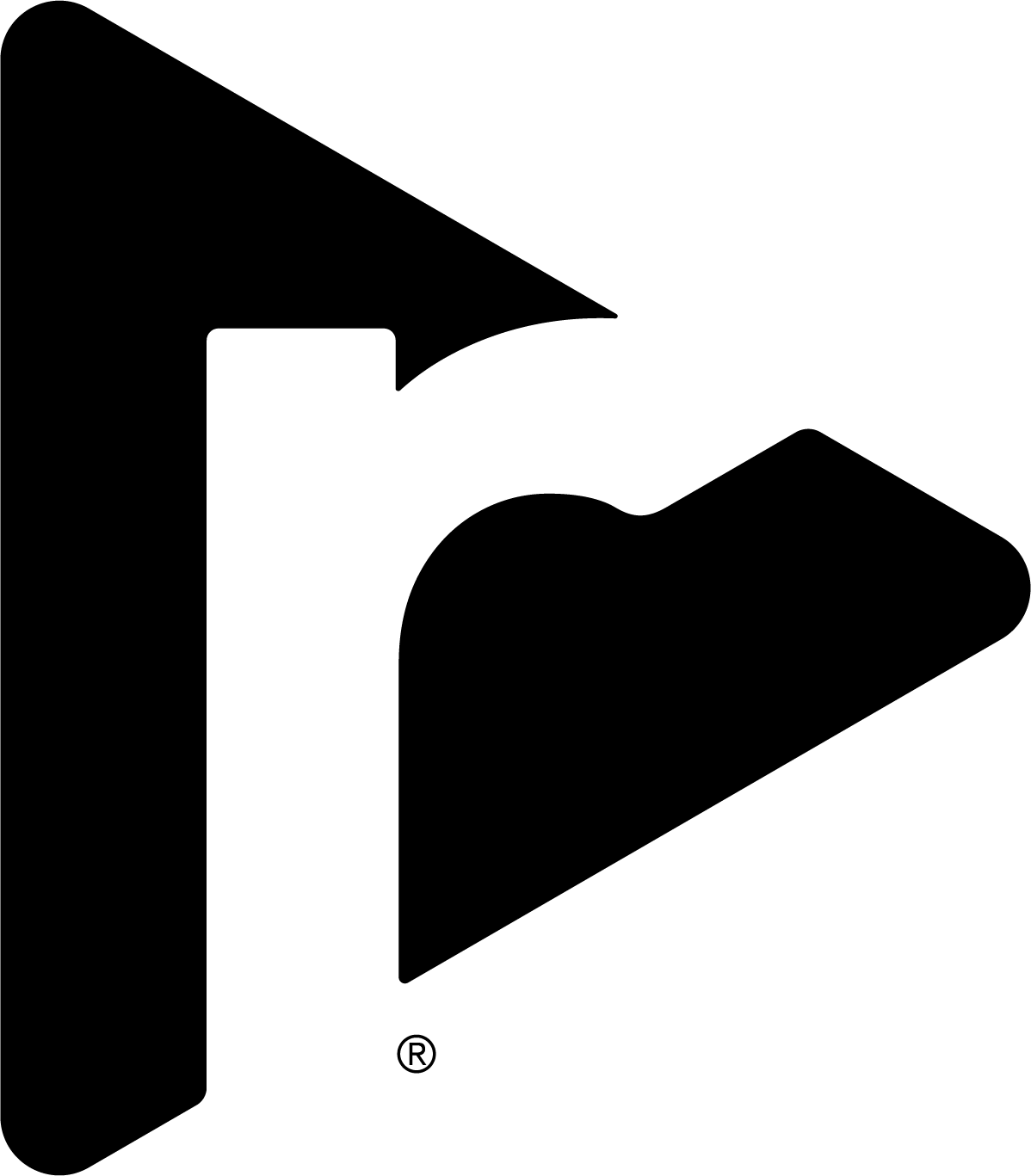 Supports Small Group Studies
Assist group leaders in facilitating studies using biblically aligned content.
Allows for More Ministry Opportunities
Free up church leaders with more time to focus on other ministry activities.
Key
Benefits
Helps with Good Financial Stewardship
Save money and eliminate the need for expensive individual video and print resources.
Equips Your People Beyond Sunday
Give your congregation a tool to help them connect with God throughout the week.
Offers More Robust Leadership Training
Provide a platform to facilitate training for leaders and volunteers.
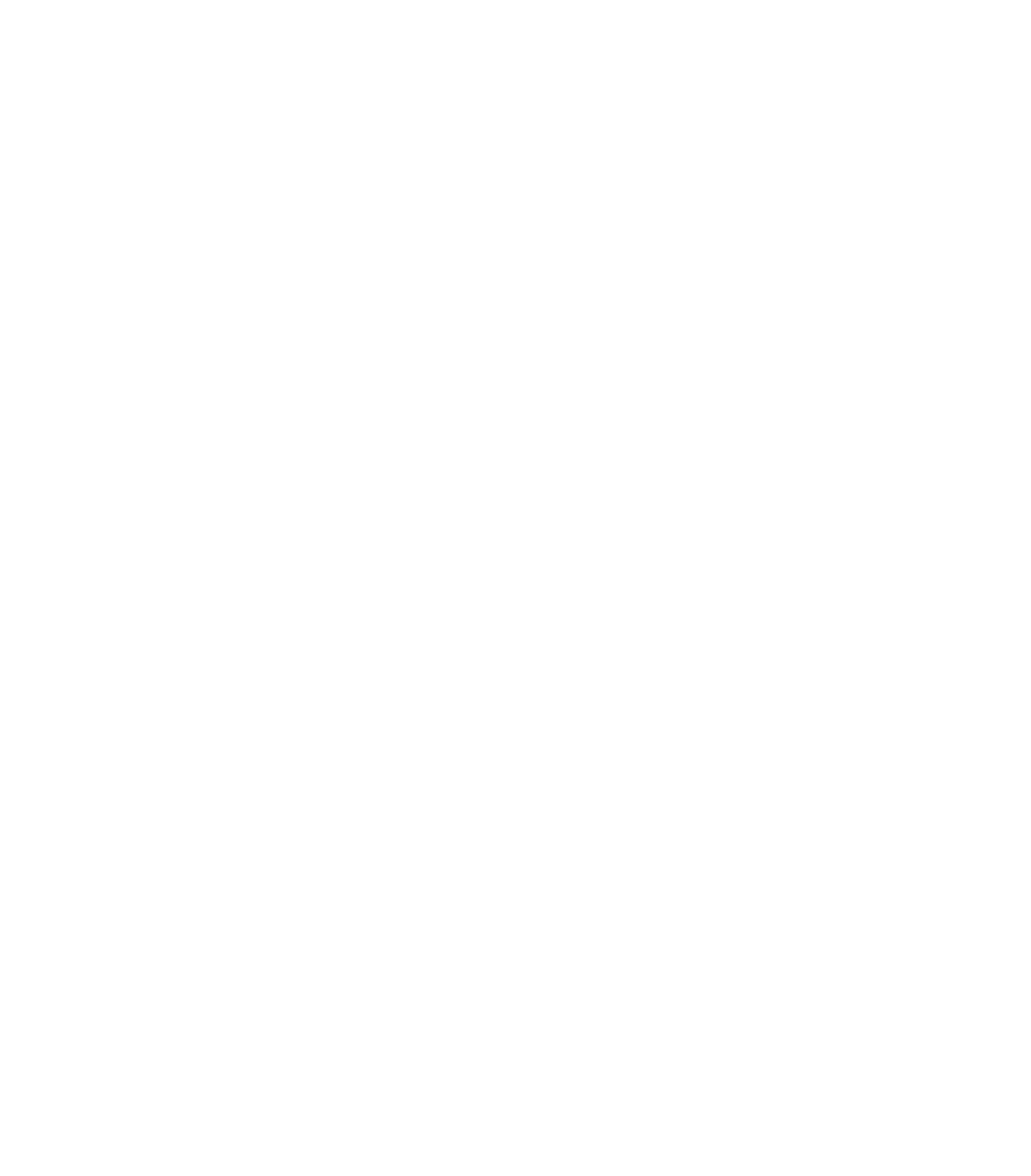 Trusted by Church and Ministry Leaders Worldwide
“Our subscription allows any of our members to utilize this tremendous, contemporary Christian resource for their own spiritual development.”
Dr. Tony Evans
Senior Pastor, Oak Cliff Bible Fellowship
Subscriber since 2014
RightNow Media
Thank You
Additional slide templates can be found in the appendix below.
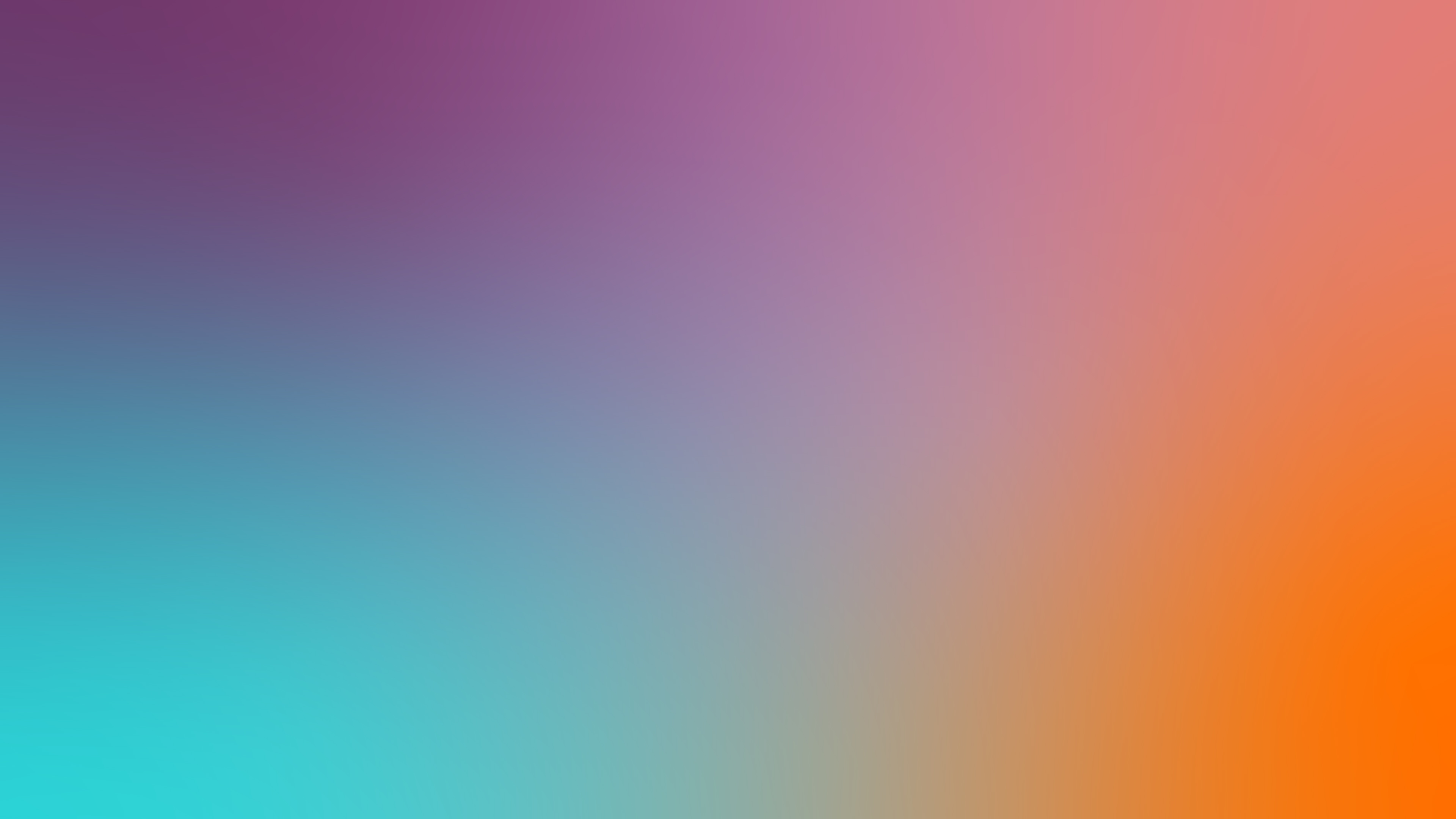 Appendix
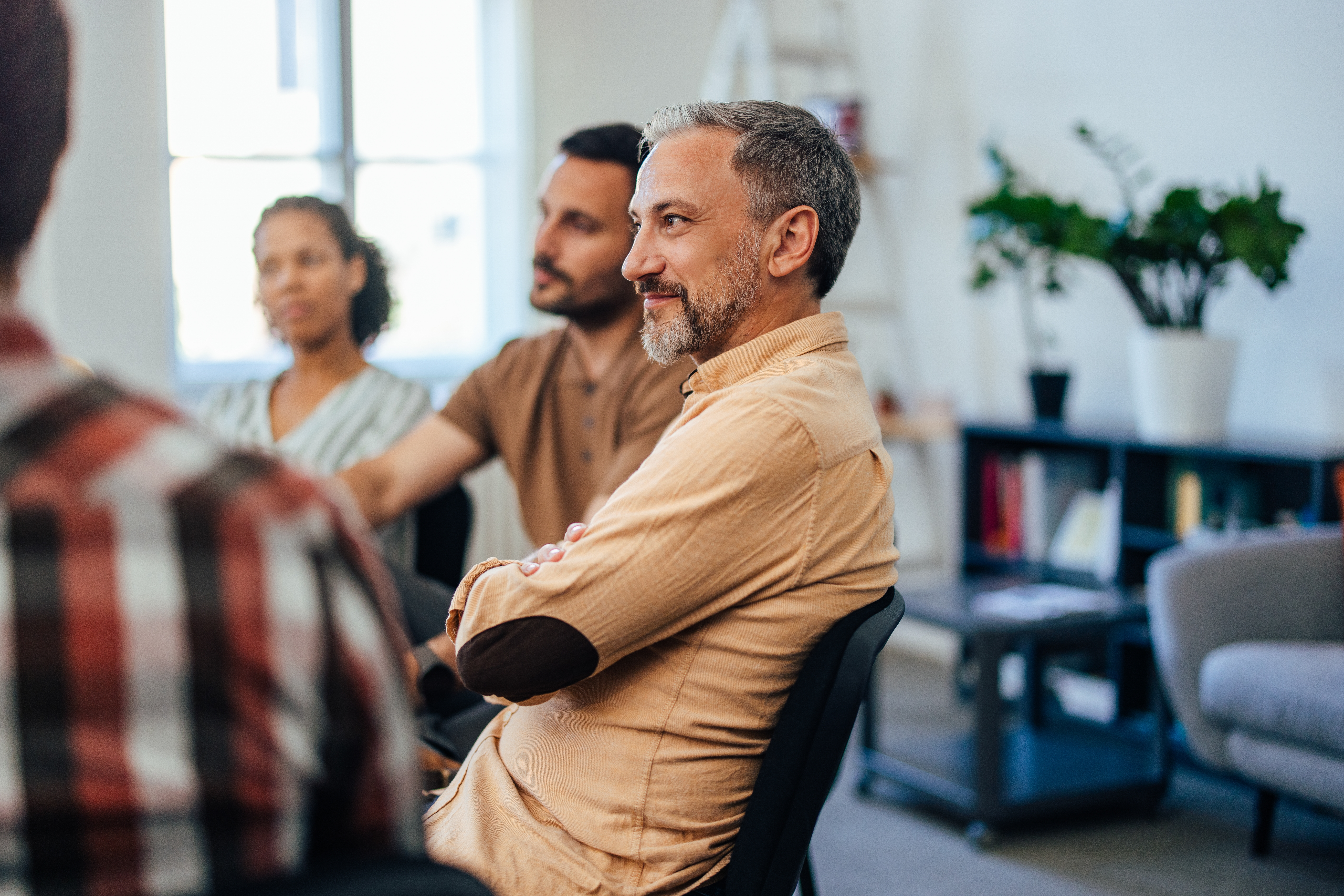 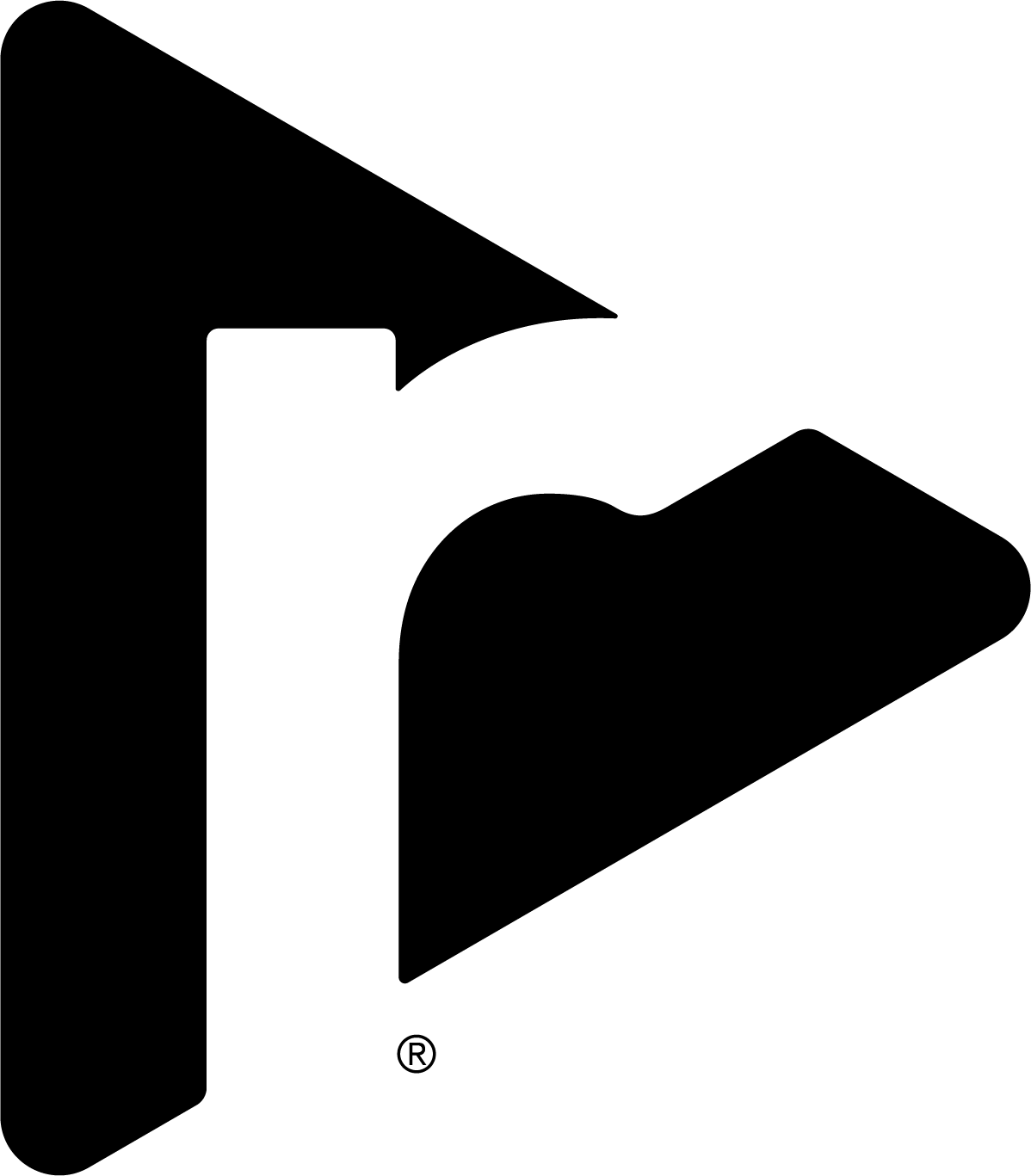 RightNow Media
Put your title text here.
Lorem ipsum dolor sit amet, consetetur sadipscing elitr, sed diam nonumy eirmod tempor invidunt ut labore.
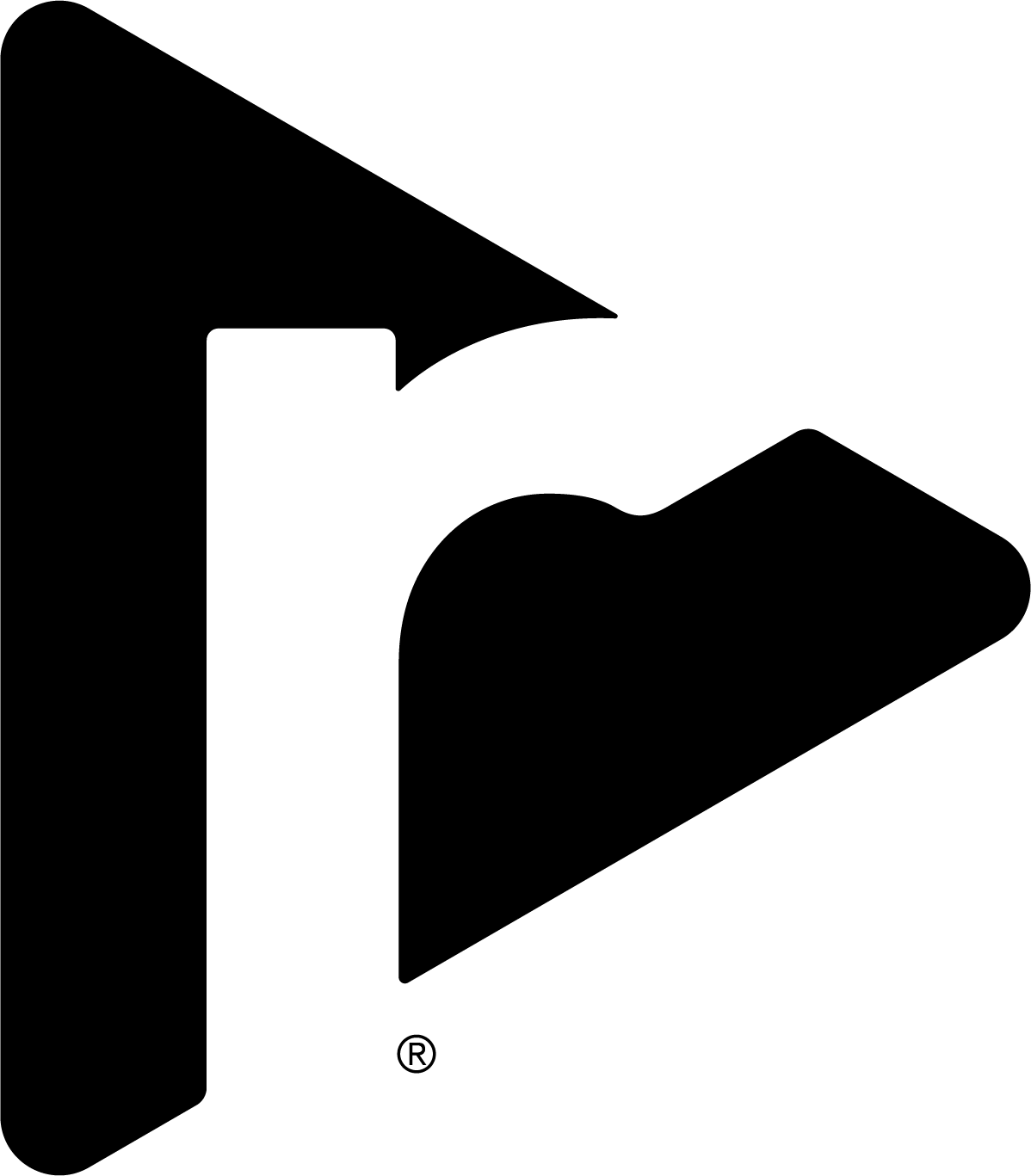 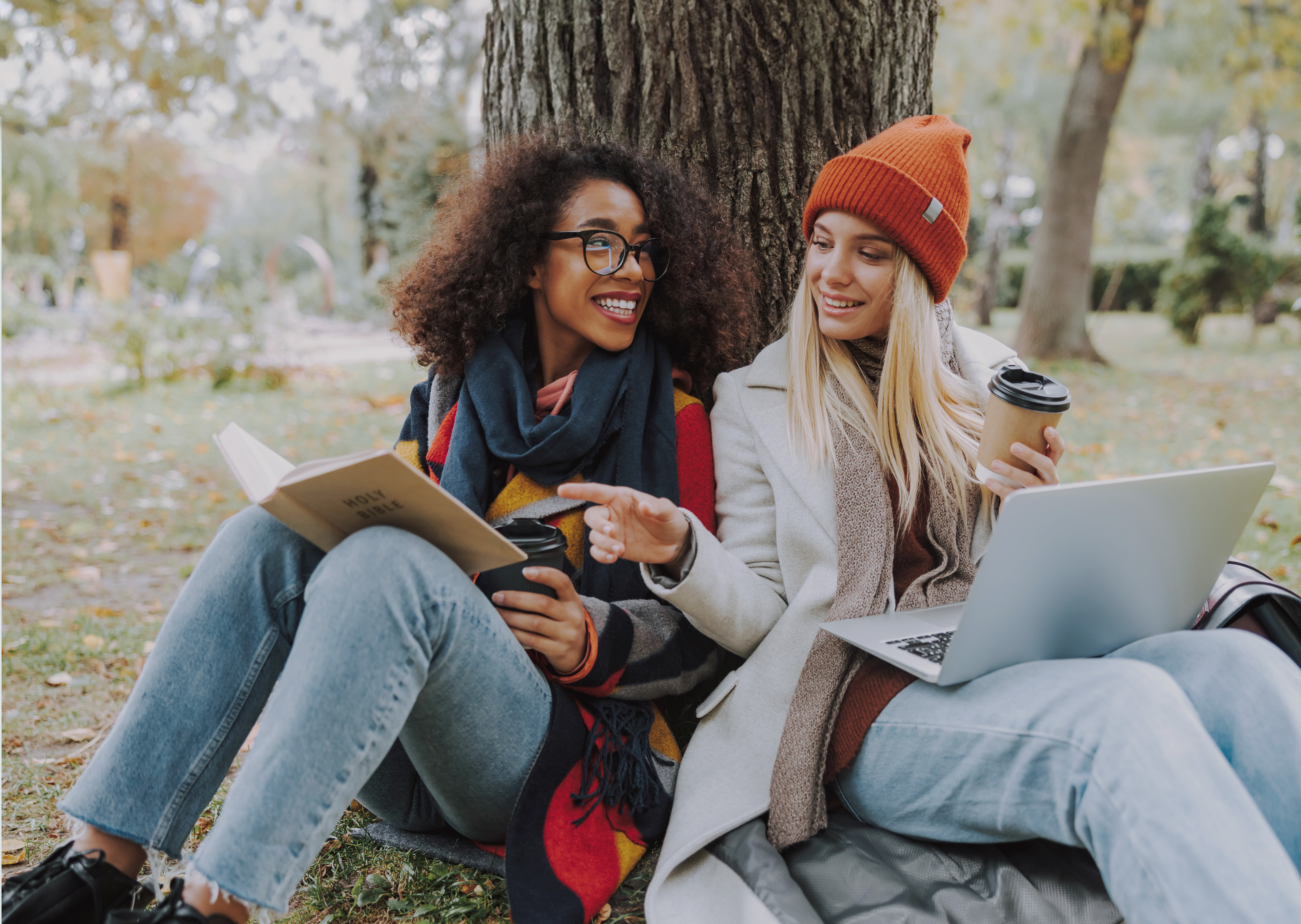 Put your title text here.
www.rightnowmedia.org
Lorem ipsum dolor sit amet, consetetur sadipscing elitr, sed diam nonumy eirmod tempor invidunt ut labore.
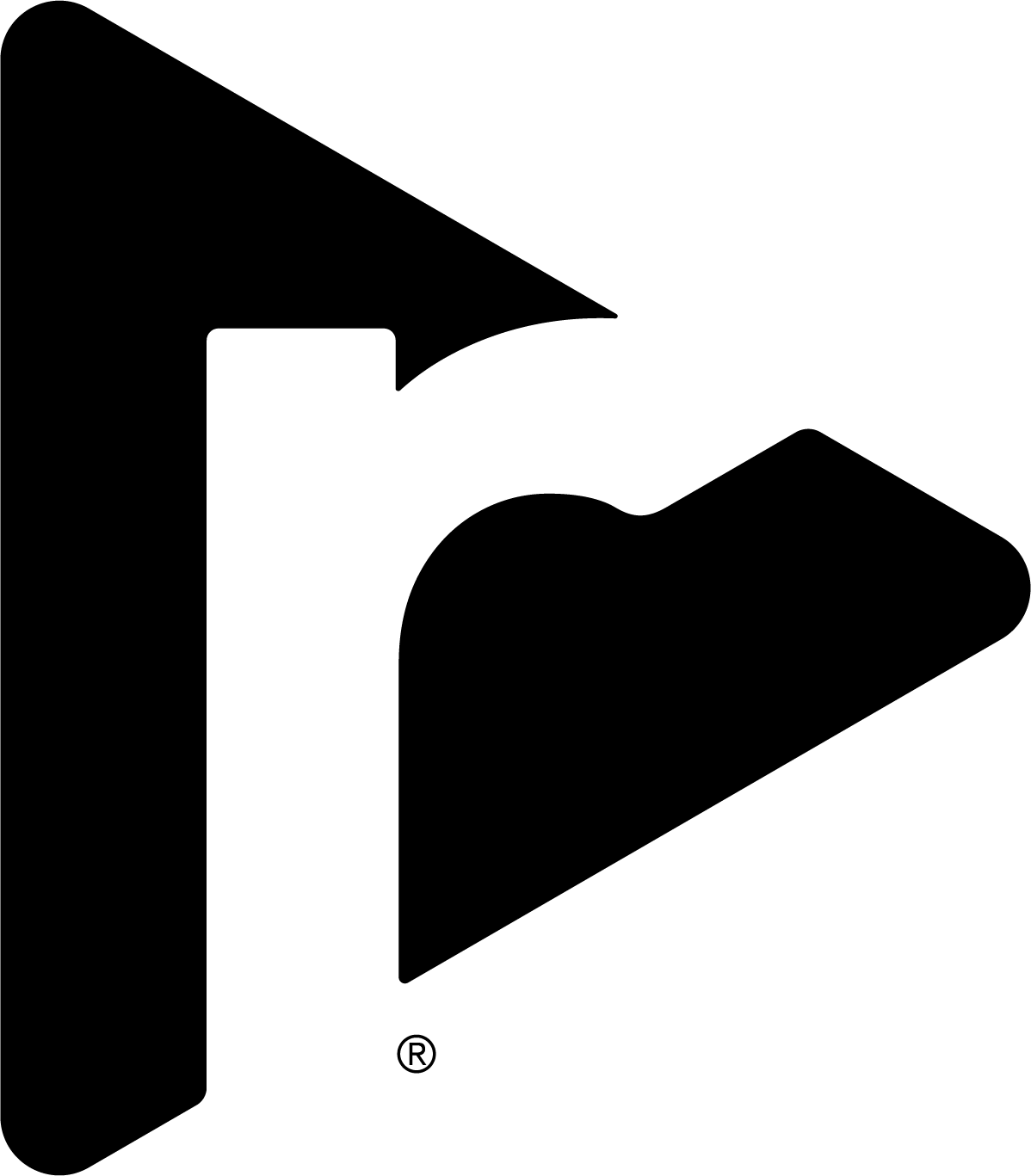 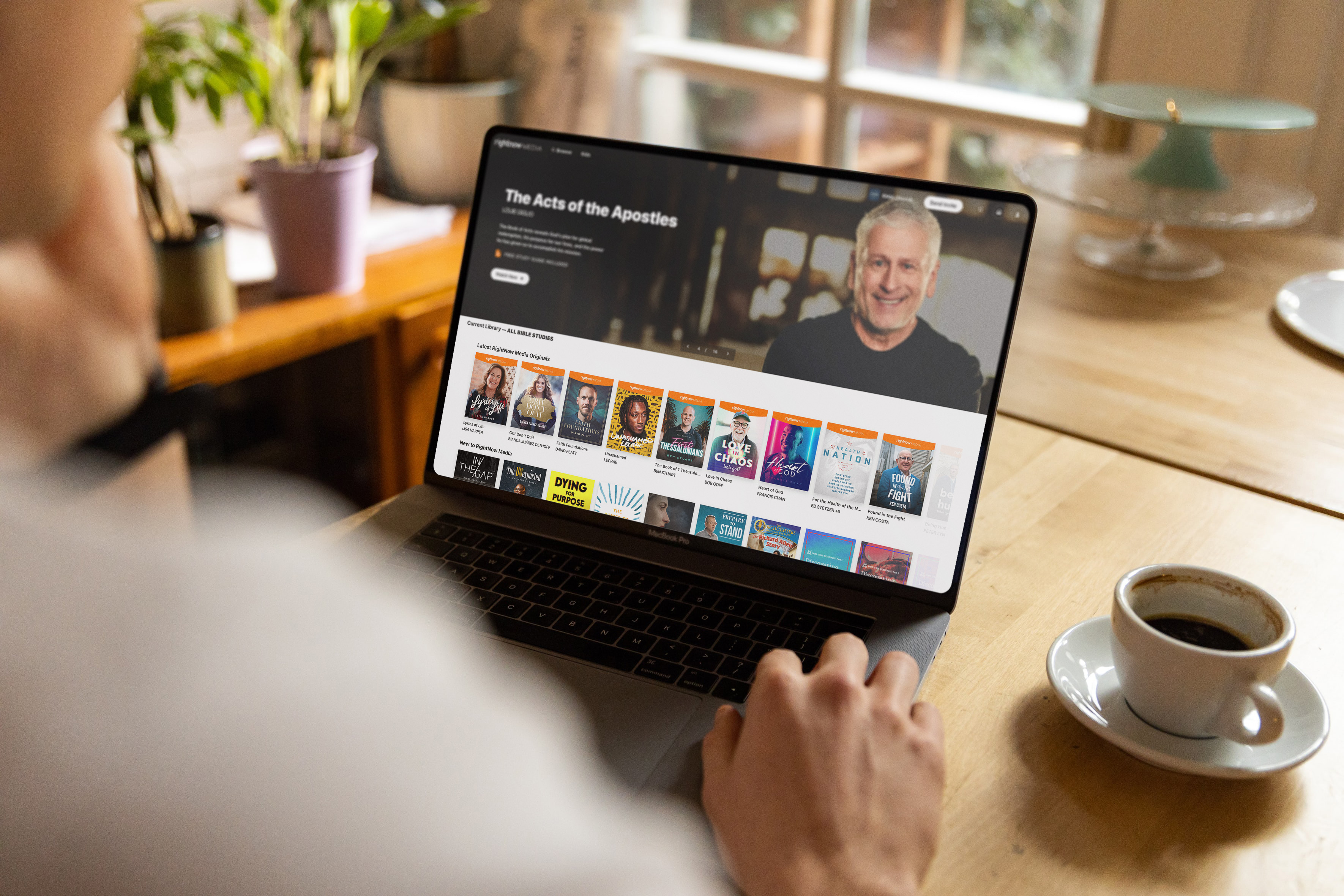 Target
Photos
www.rightnowmedia.org
Practice
Stuff goes here.
Web Design
Lorem ipsum dolor sit amet, consetetur sadipscing elitr, sed diam nonumy eirmod tempor invidunt ut labore et.
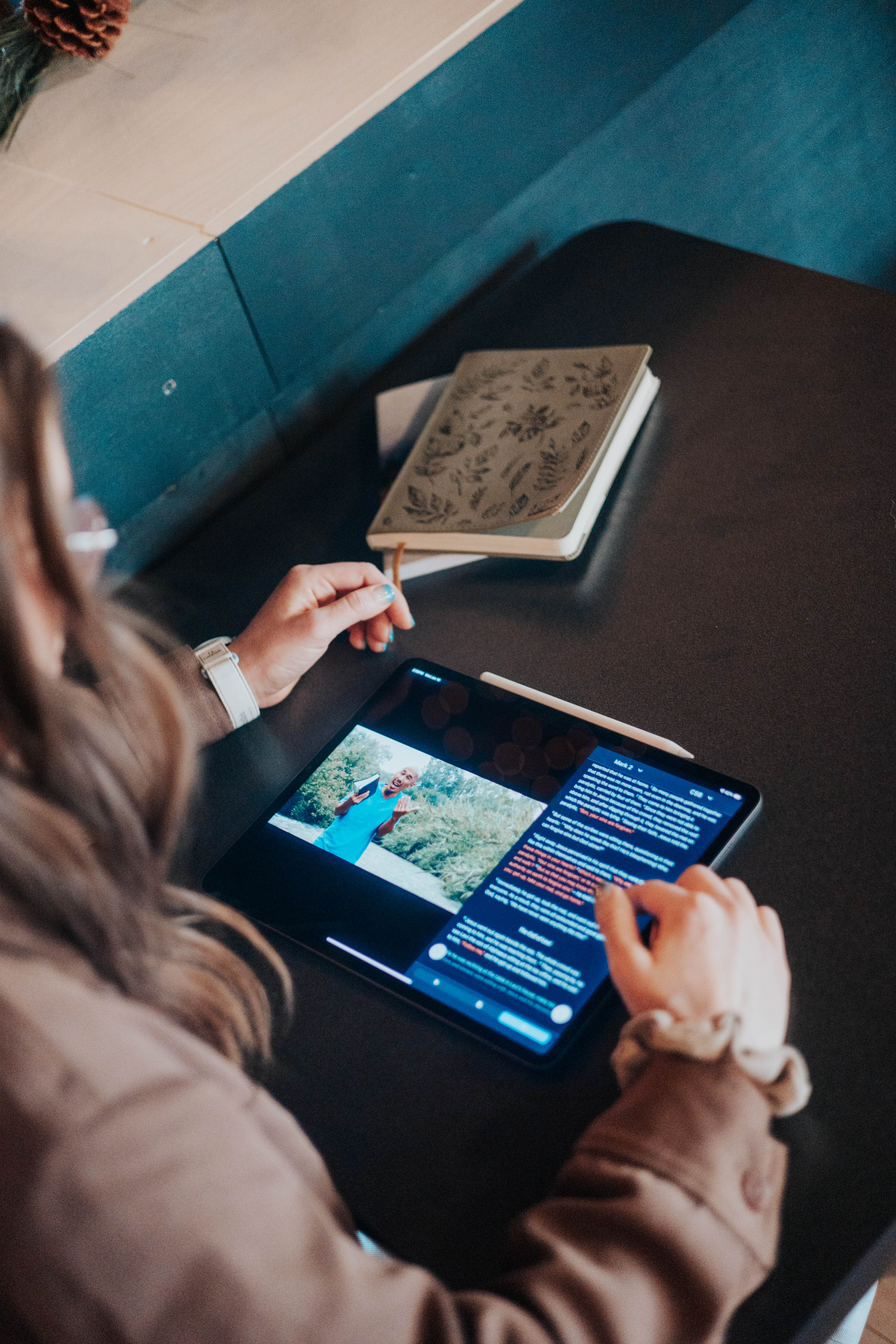 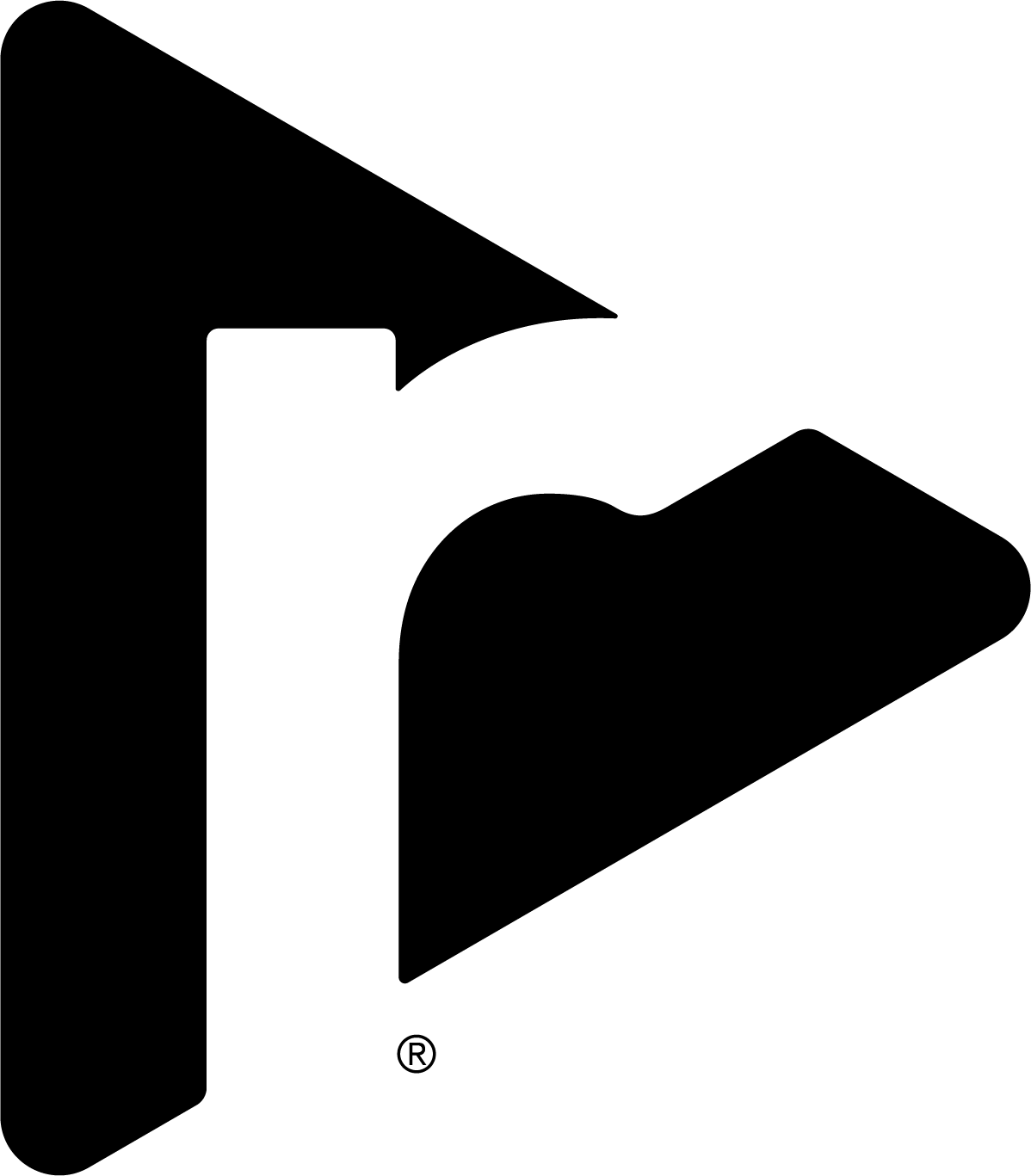 RightNow Media
Put your title text here.
Lorem ipsum dolor sit amet, consetetur sadipscing elitr, sed diam nonumy eirmod tempor invidunt ut labore.
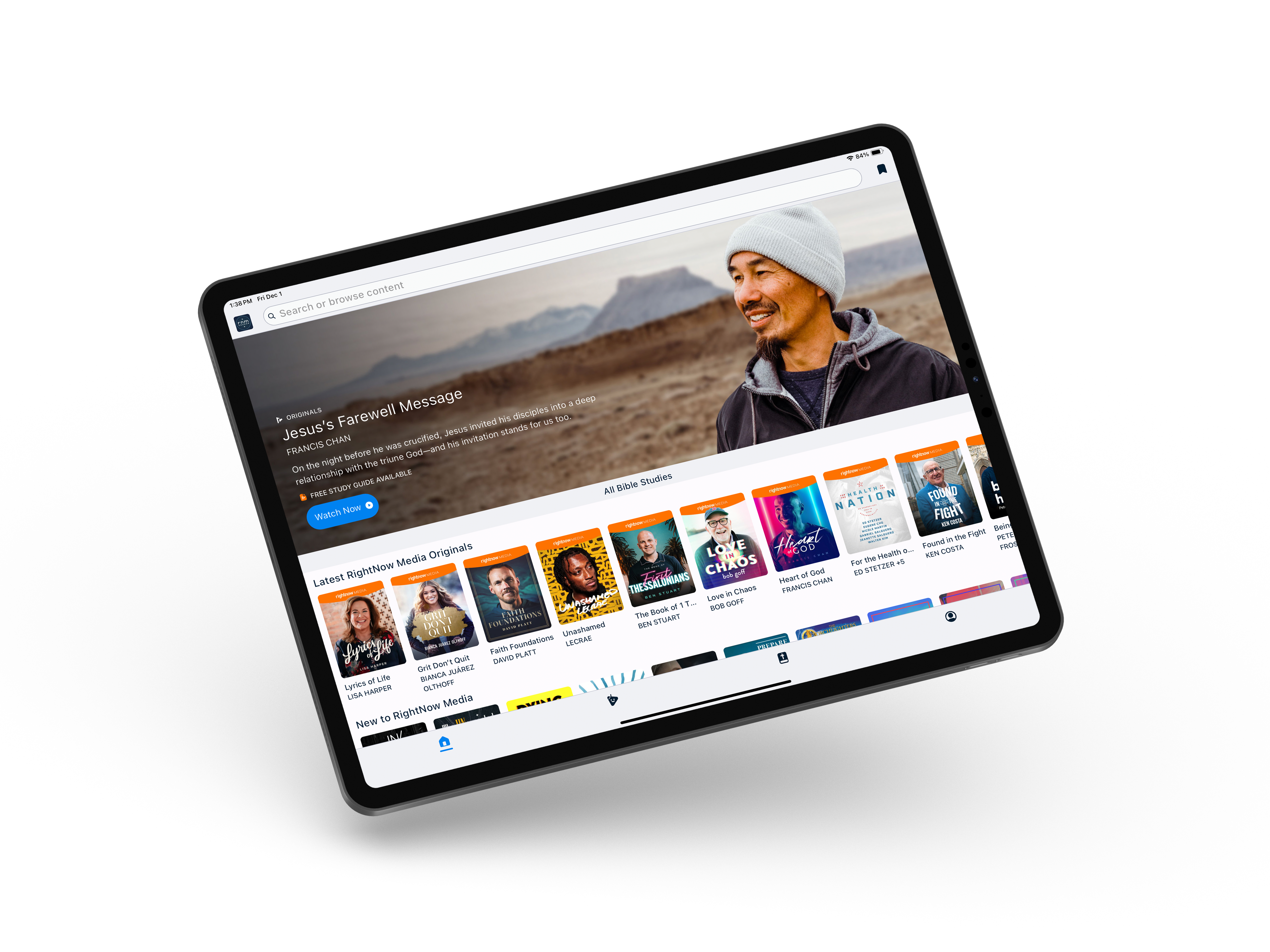 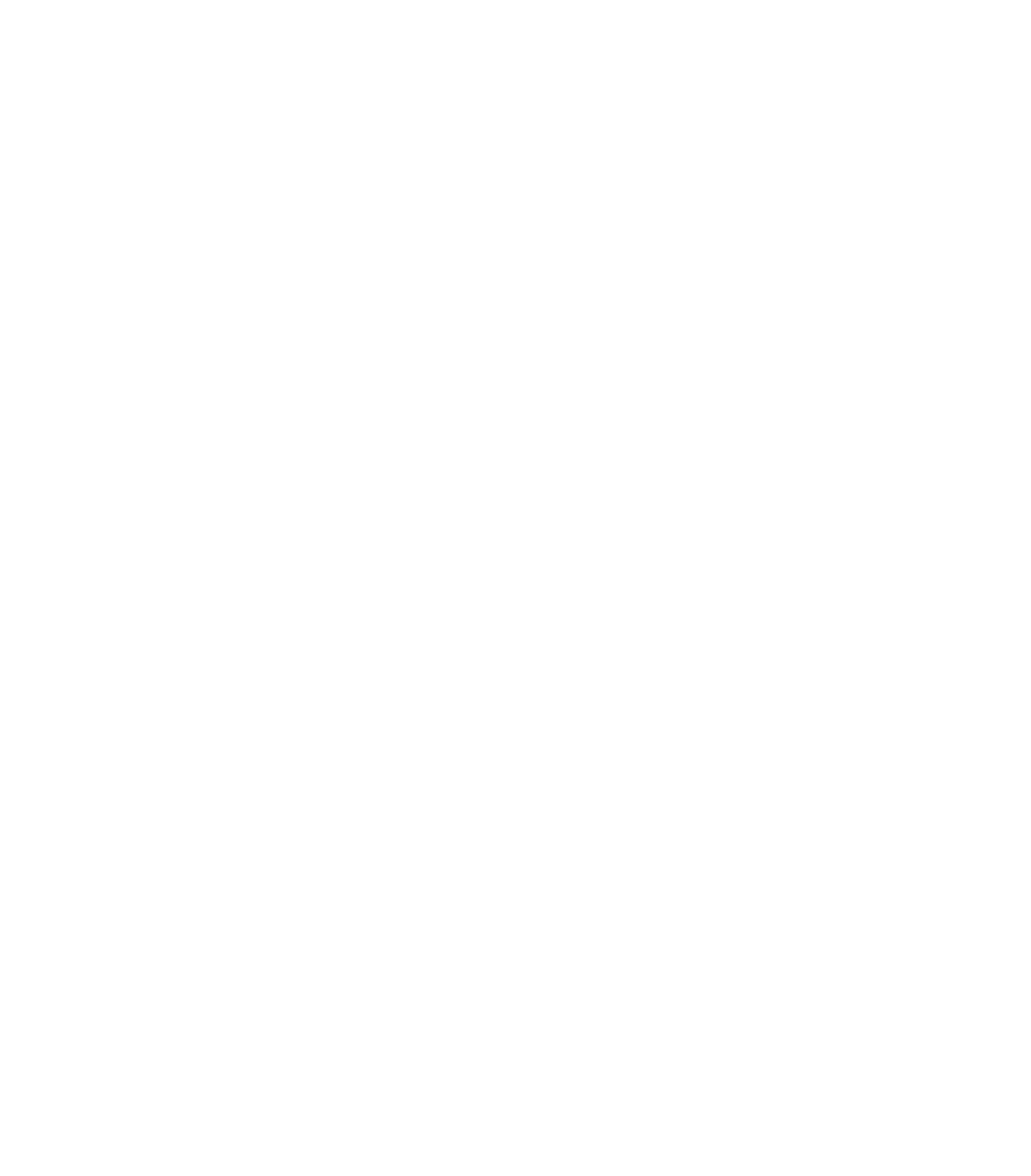 Title
Add your text here.
Title
Add your text here.
Title
Add your text here.
Web Title
Add your text here.
RightNow Media
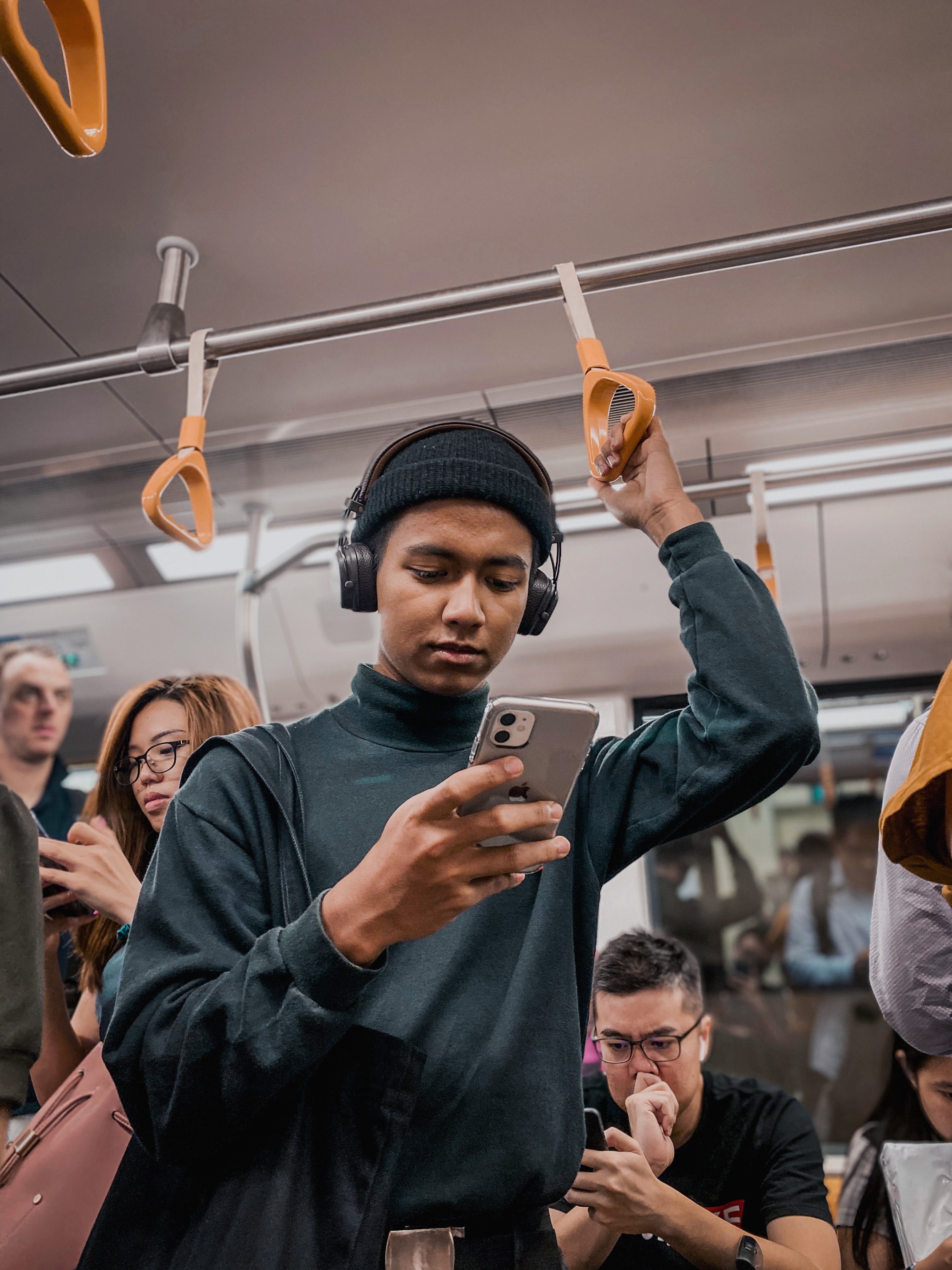 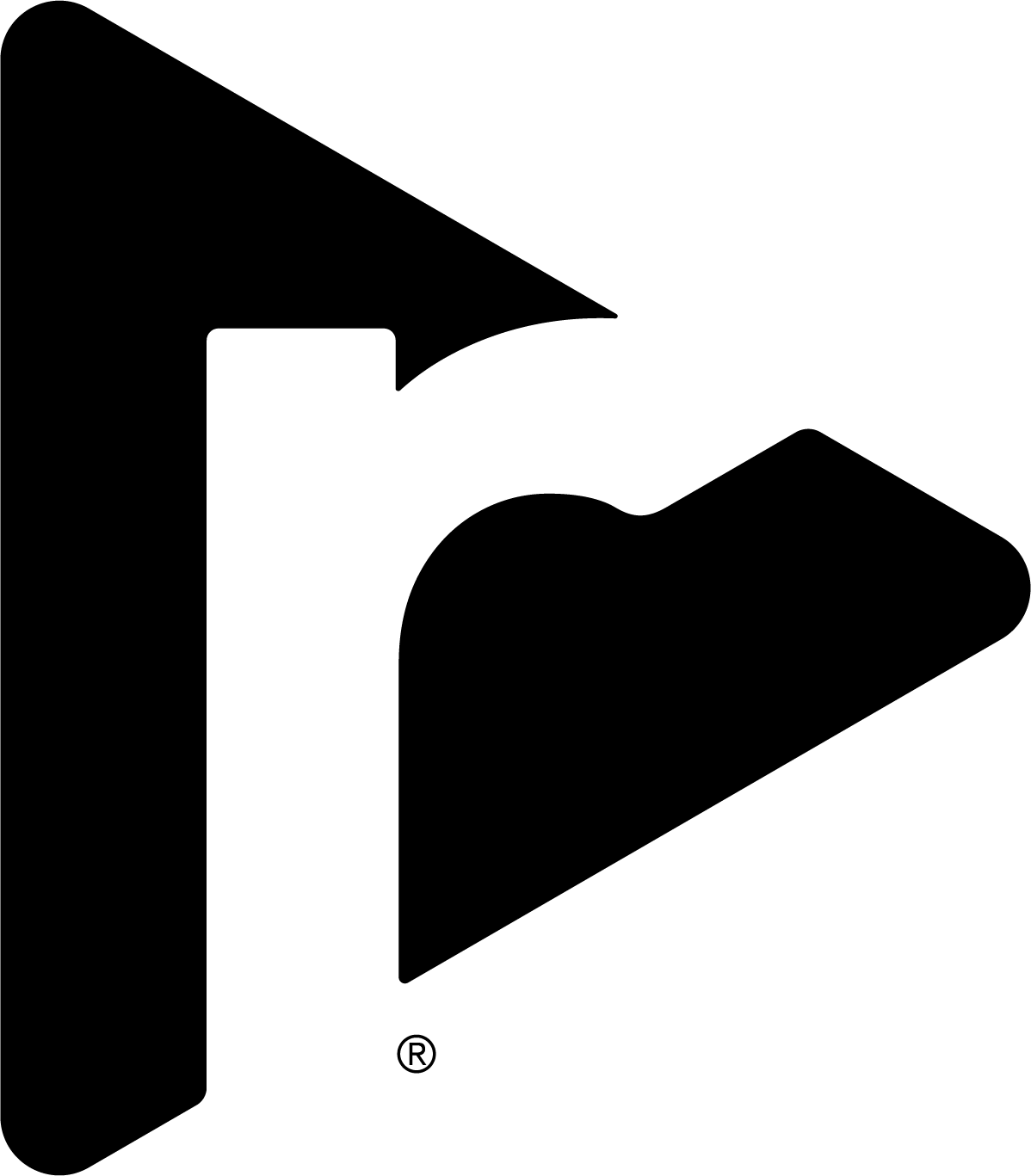 Title
Title
www.rightnowmedia.org
Title
Title
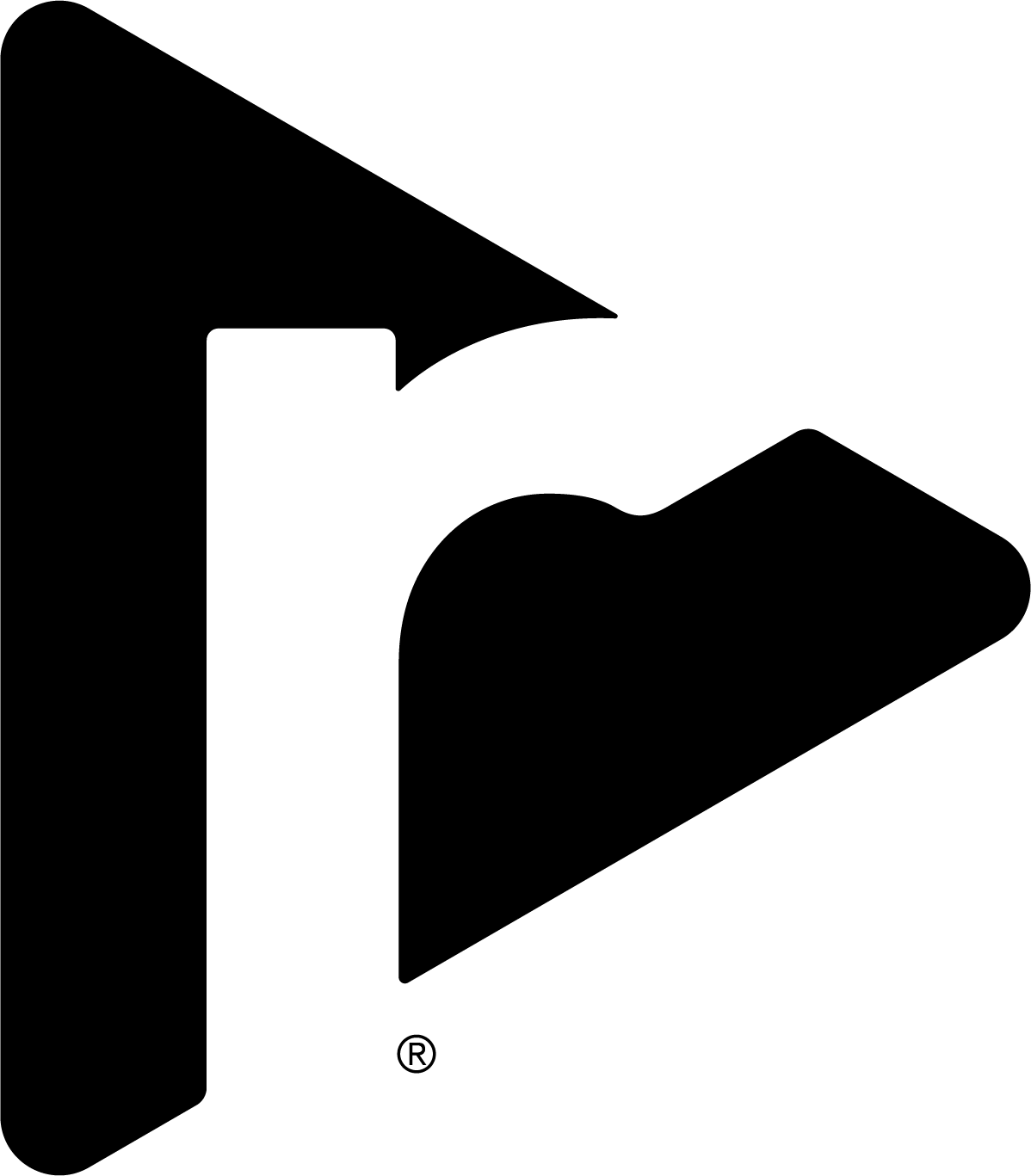 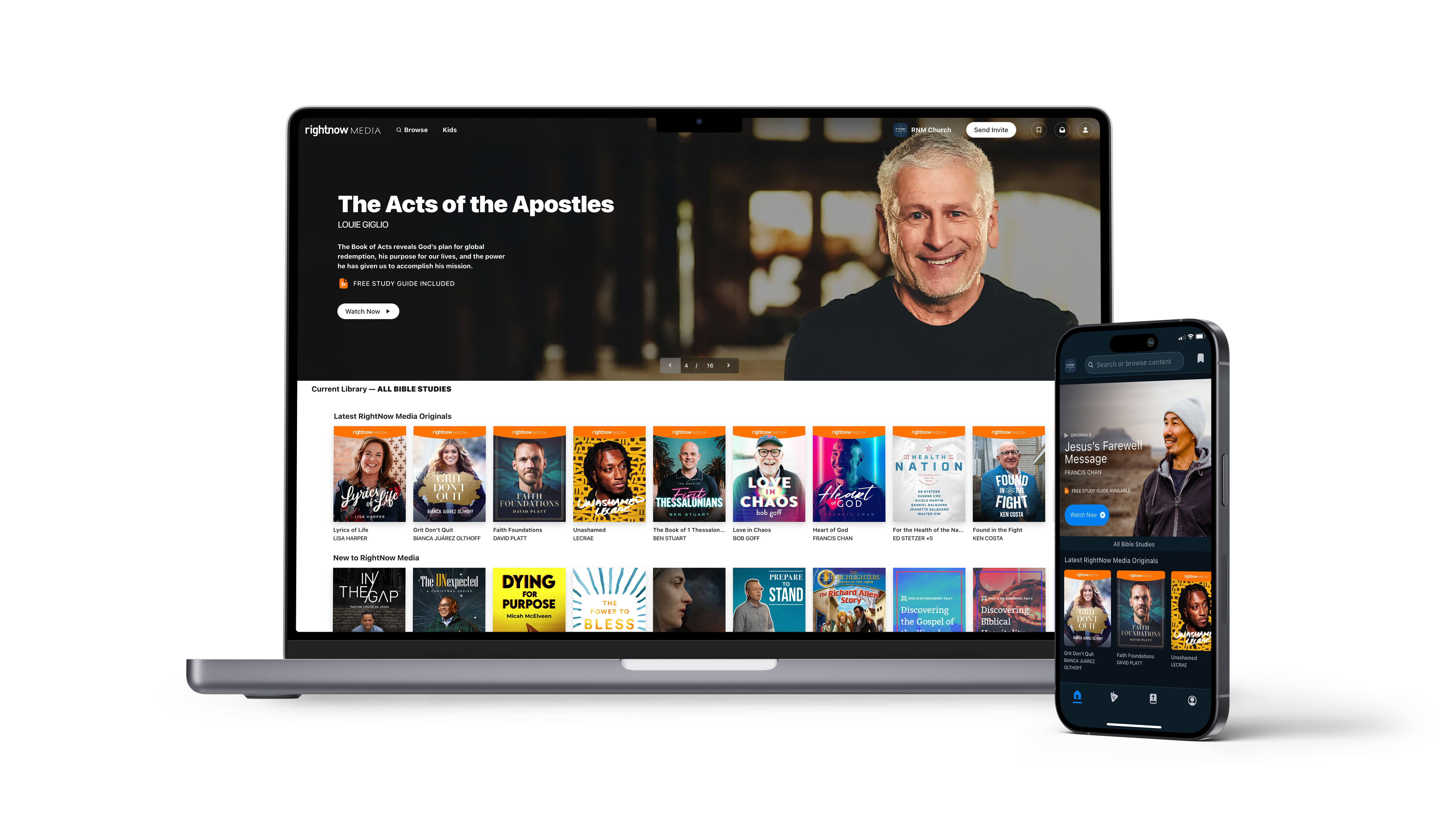 Put Your Title Here
RightNow Media
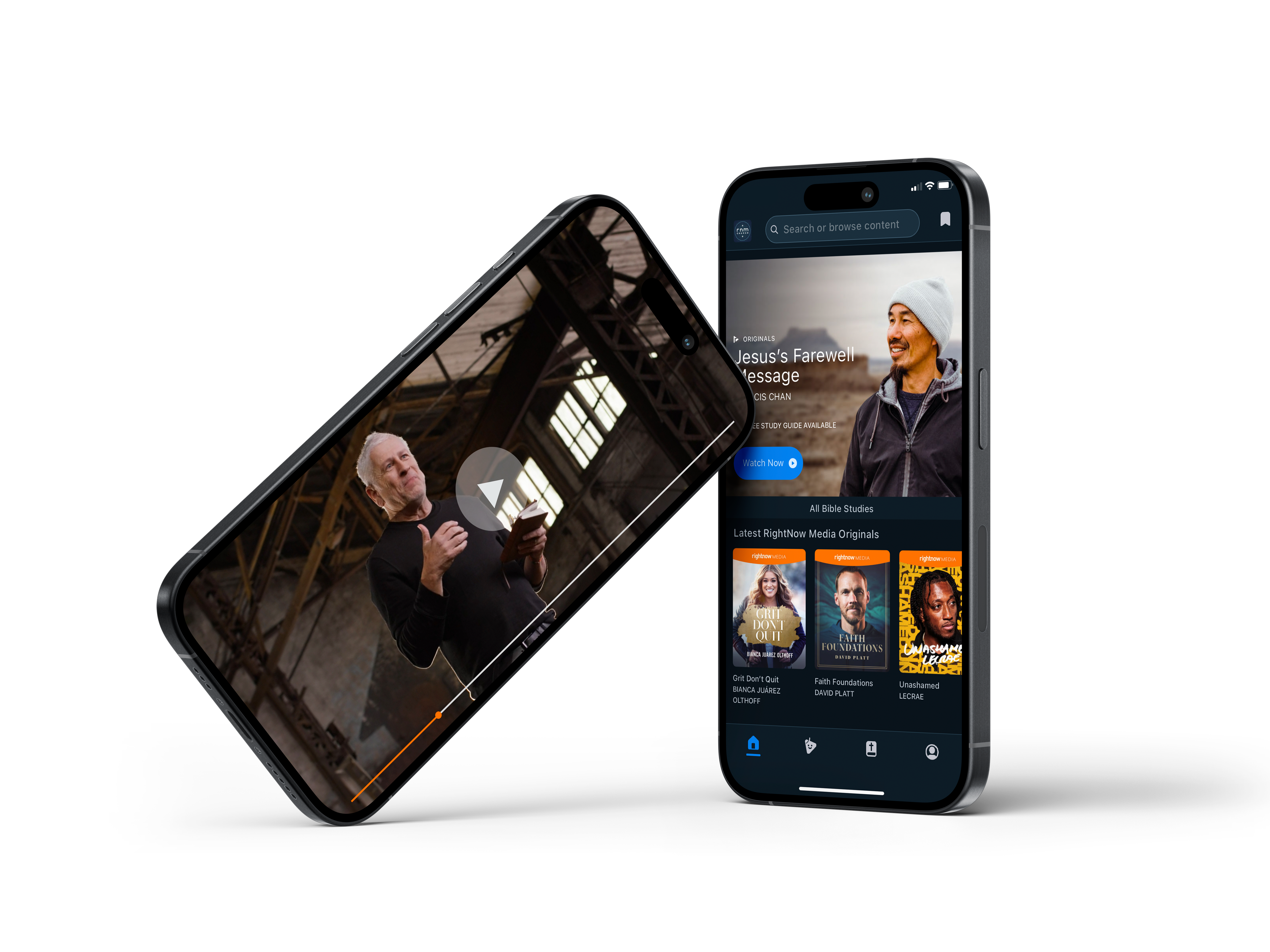 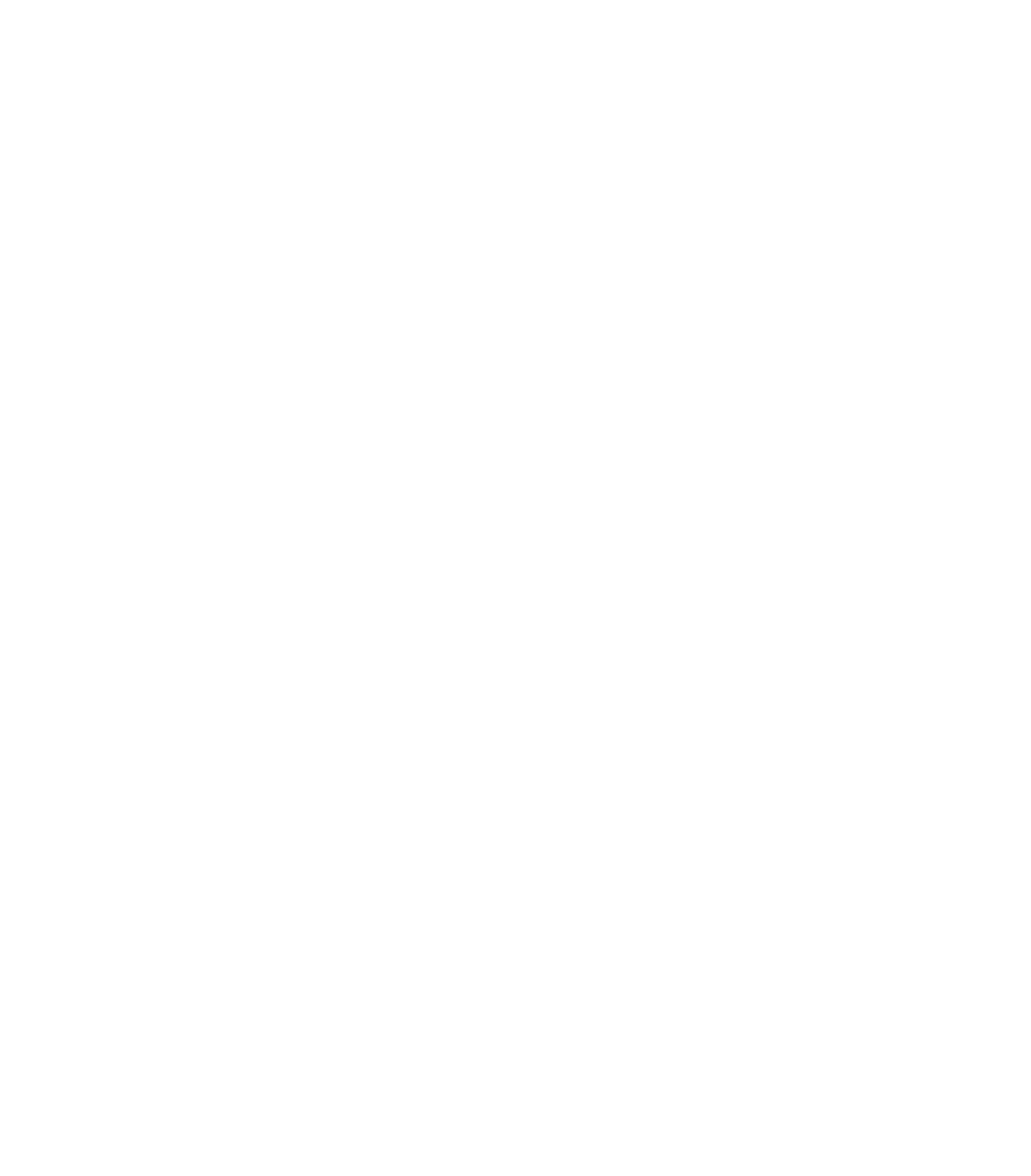 put 
your 
title 
here.
RightNow Media
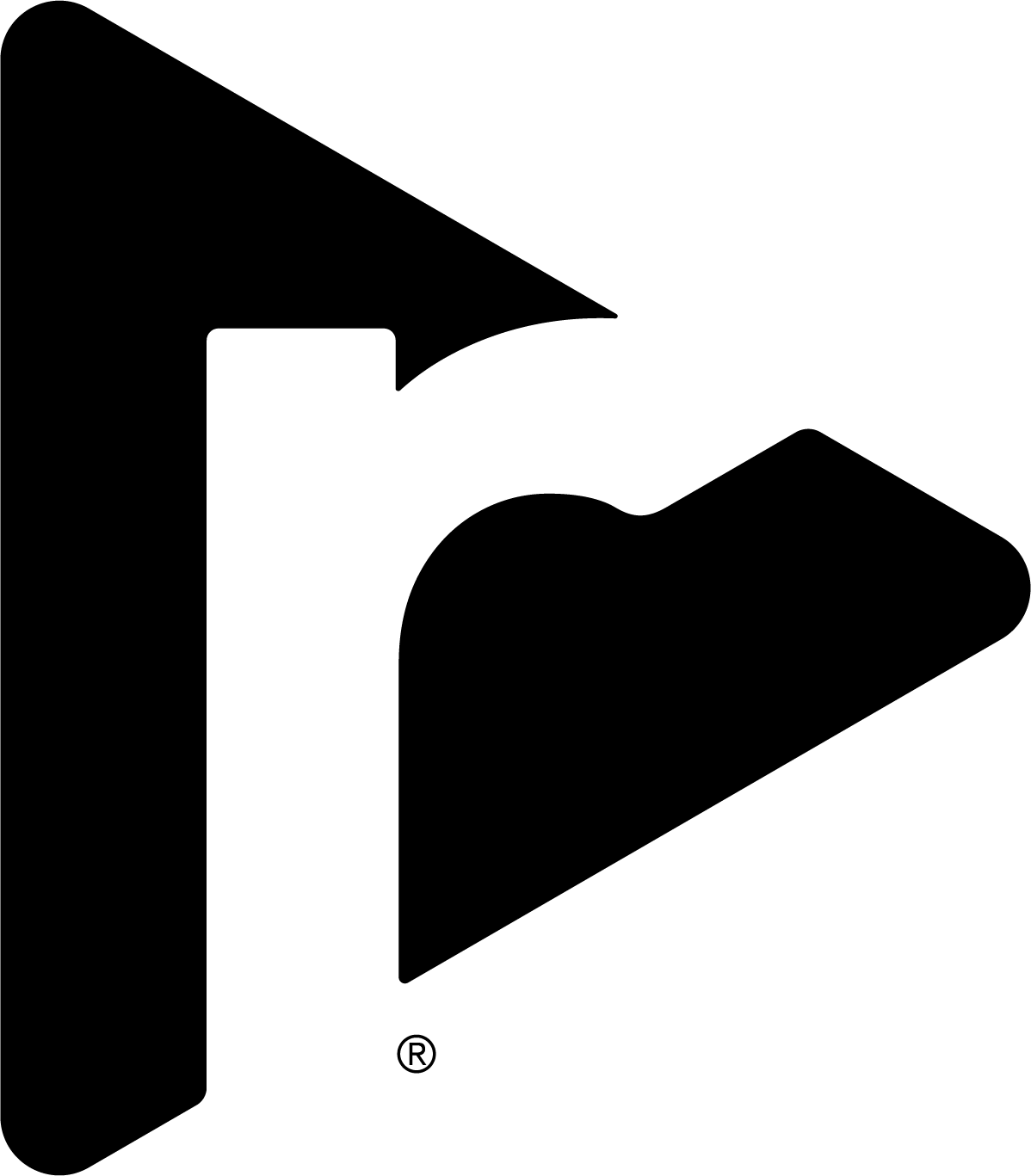 Put Your Title Here
Title
2012
Lorem ipsum dolor sit amet, consetetur sadipscing elitr, sed diam nonumy.
Title
2013
Lorem ipsum dolor sit amet, consetetur sadipscing elitr, sed diam nonumy eirmod tempor invidunt ut labore et.
Title
2014
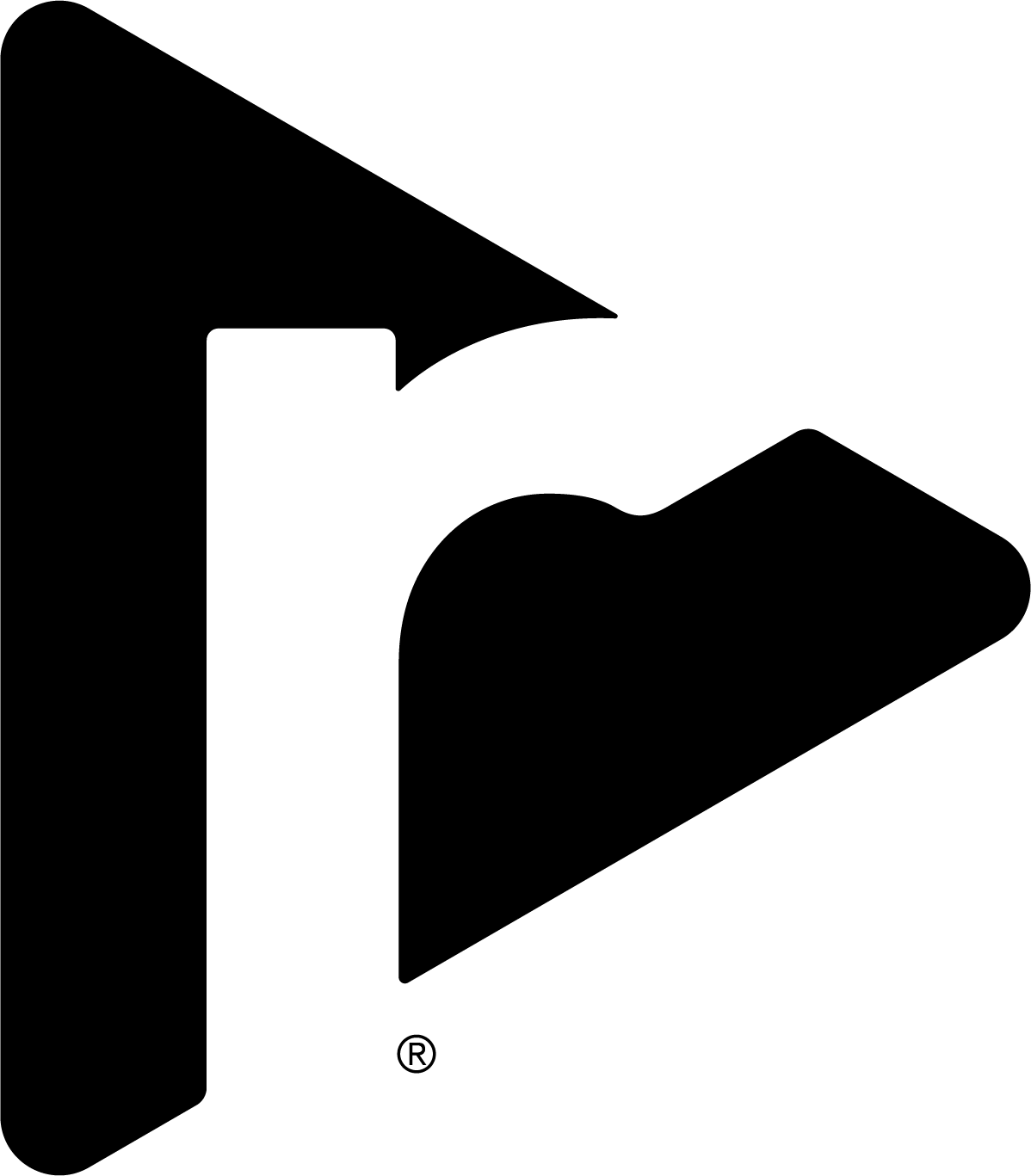 Title
2012
Lorem ipsum dolor sit amet, consetetur sadipscing elitr, sed diam nonumy.
Put Your Title Here
85 %
Title
2013
Lorem ipsum dolor sit amet, consetetur sadipscing elitr, sed diam nonumy eirmod tempor invidunt ut labore et.
Title
2014
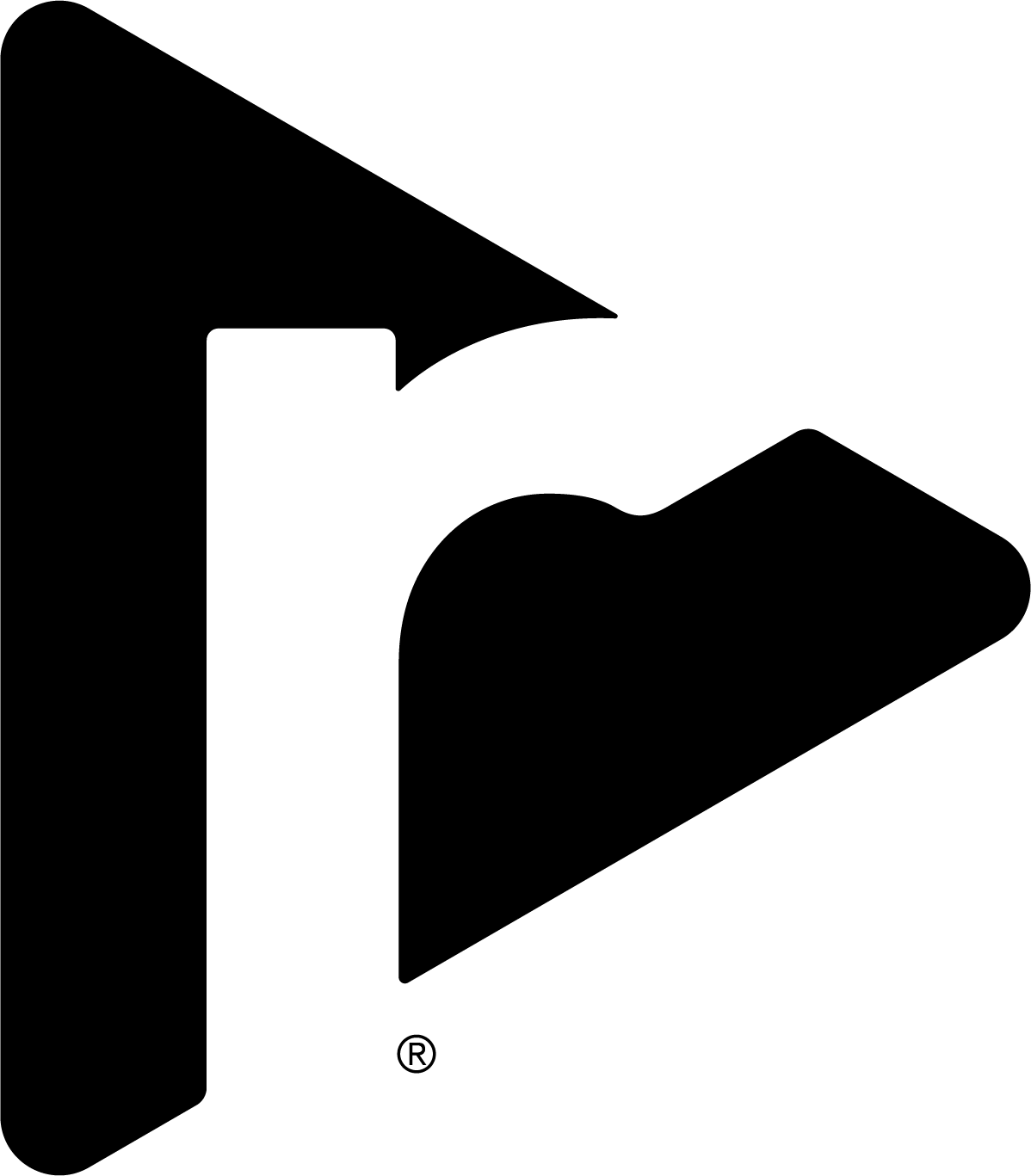 01   January
Put Your Title Here
02   February
03   March
04   April
05   May
06   June
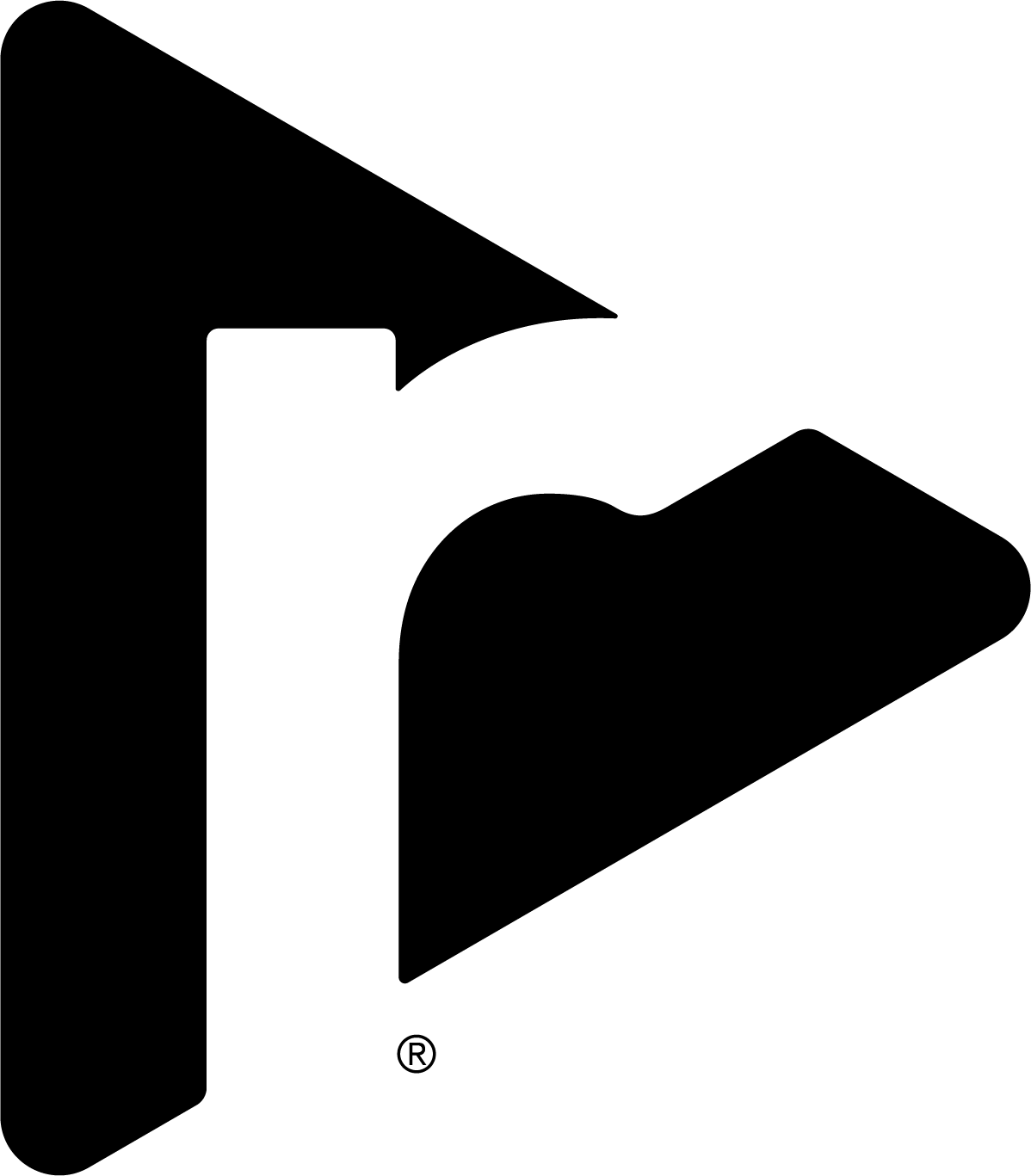 RightNow Media
Put Your Title Here
Lorem ipsum dolor sit amet, consetetur sadipscing elitr, sed diam nonumy eirmod tempor invidunt ut labore.
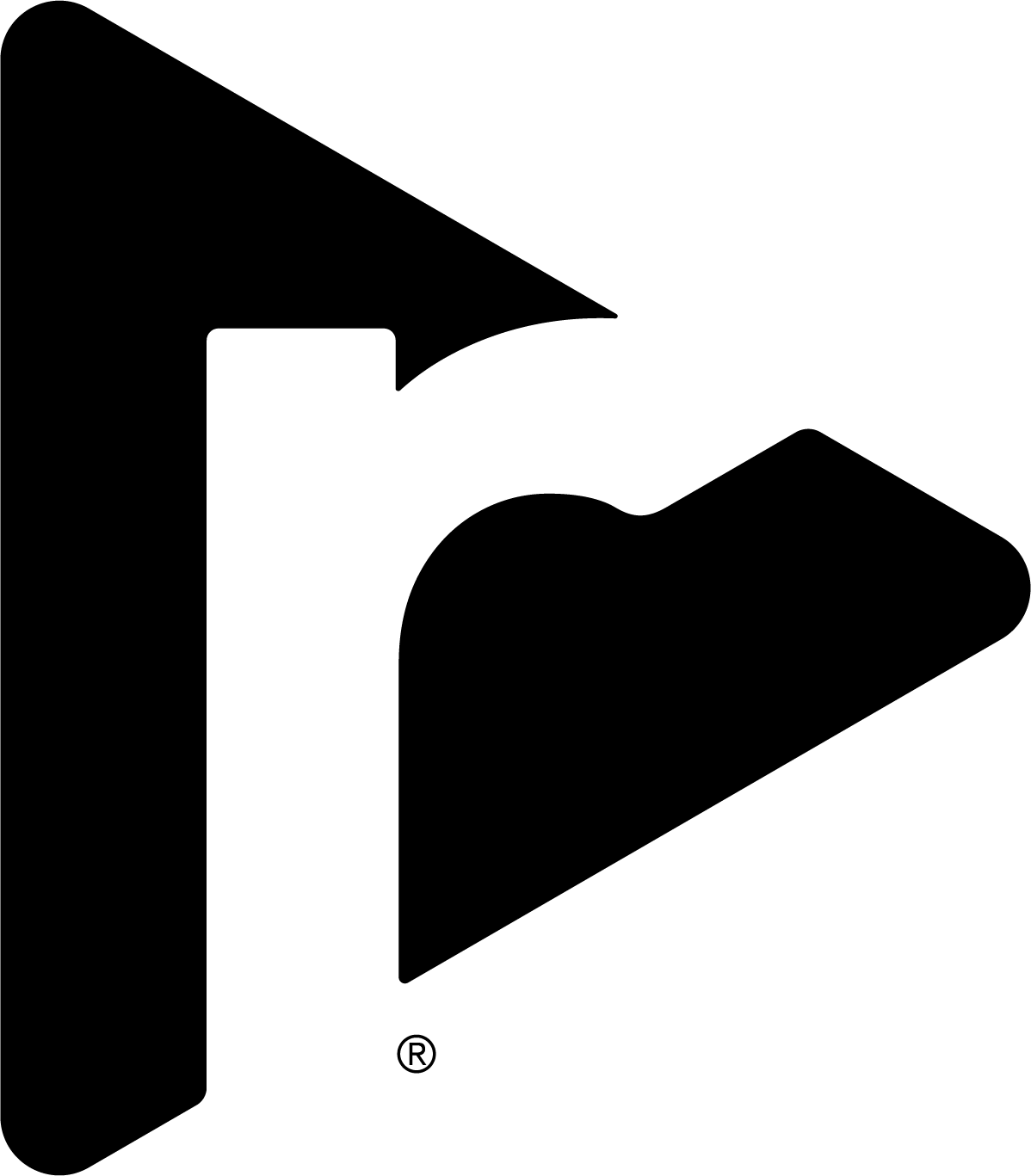 Product A
Put Your Title Here
Product B
Lorem ipsum dolor sit amet, consetetur sadipscing elitr, sed diam nonumy eirmod tempor invidunt ut labore.
Product C
Product D
Product E
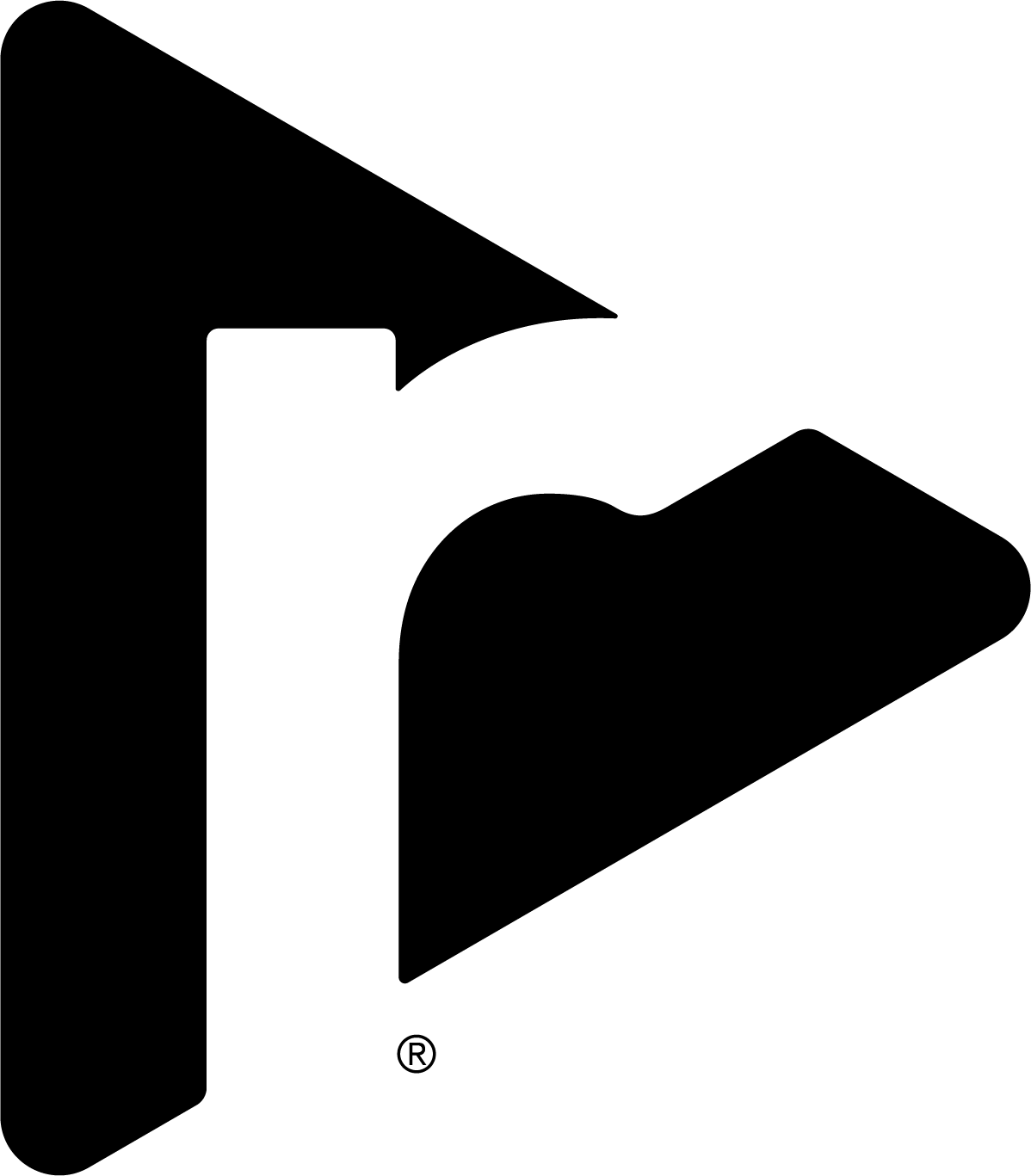 Put Your Title Here
Lorem ipsum dolor sit amet, consetetur sadipscing elitr, sed diam nonumy eirmod tempor invidunt ut labore.
02
01
Description One
Description Two
Lorem ipsum dolor sit amet.
Lorem ipsum dolor sit amet.
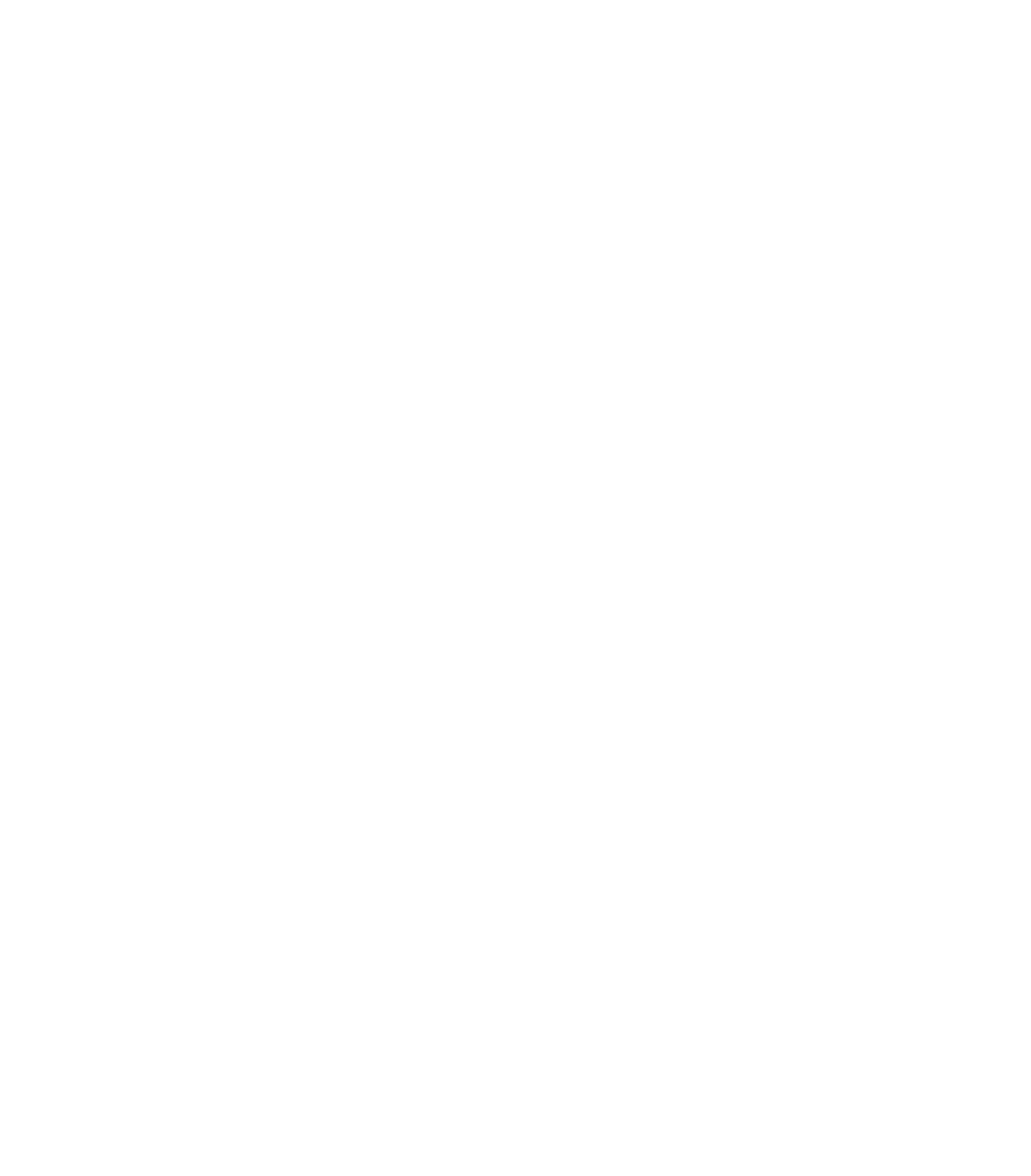 Home Security
2012
Lorem ipsum dolor sit amet, consetetur sadipscing elitr, sed diam nonumy.
85 %
Web Design
2013
Lorem ipsum dolor sit amet, consetetur sadipscing elitr, sed diam nonumy.
Maps
2014
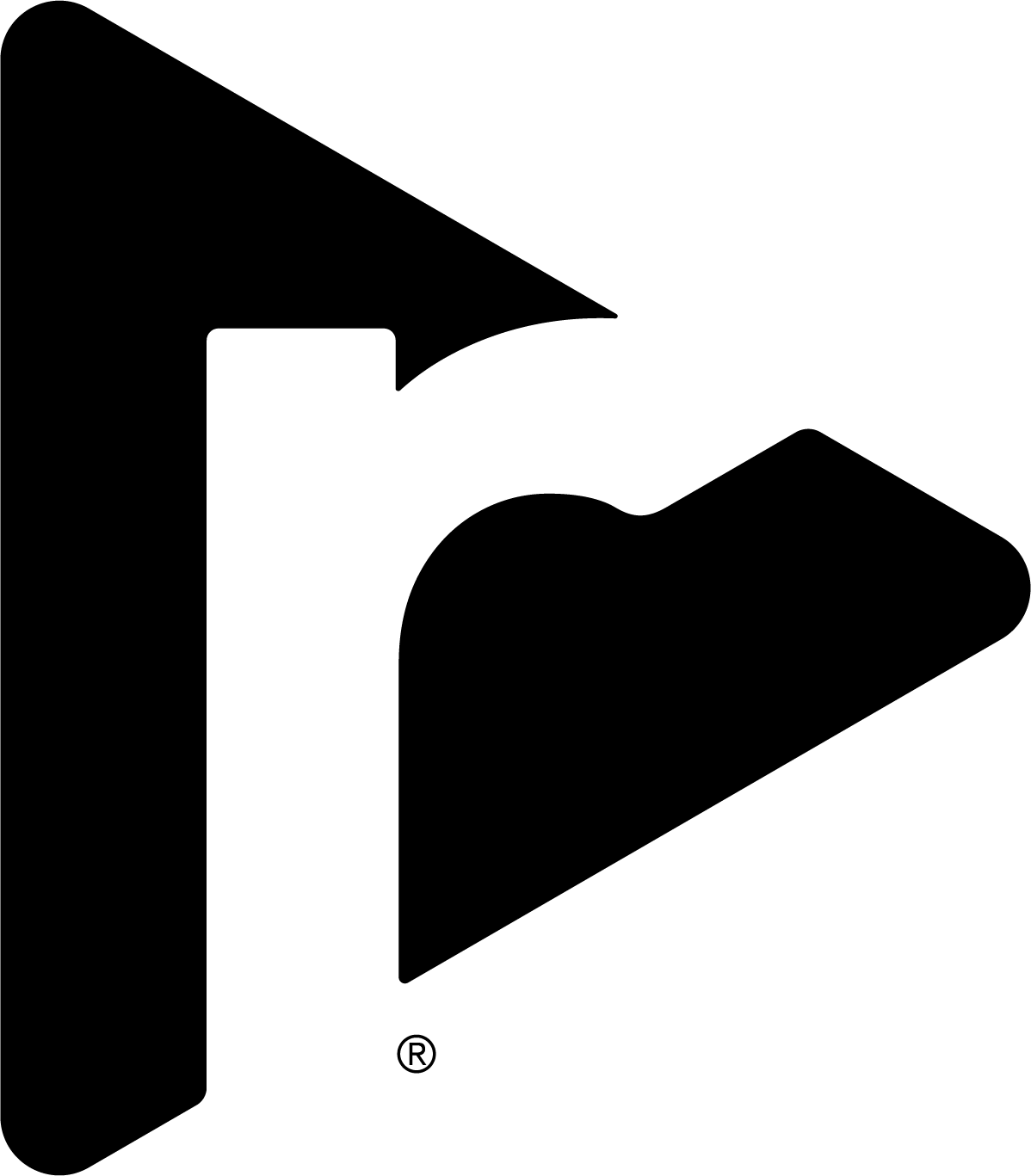 Title
2012
Lorem ipsum dolor sit amet, consetetur sadipscing elitr, sed diam nonumy.
Put Your Title Here
Title
2013
Lorem ipsum dolor sit amet, consetetur sadipscing elitr, sed diam nonumy eirmod tempor invidunt ut labore et.
Title
2014
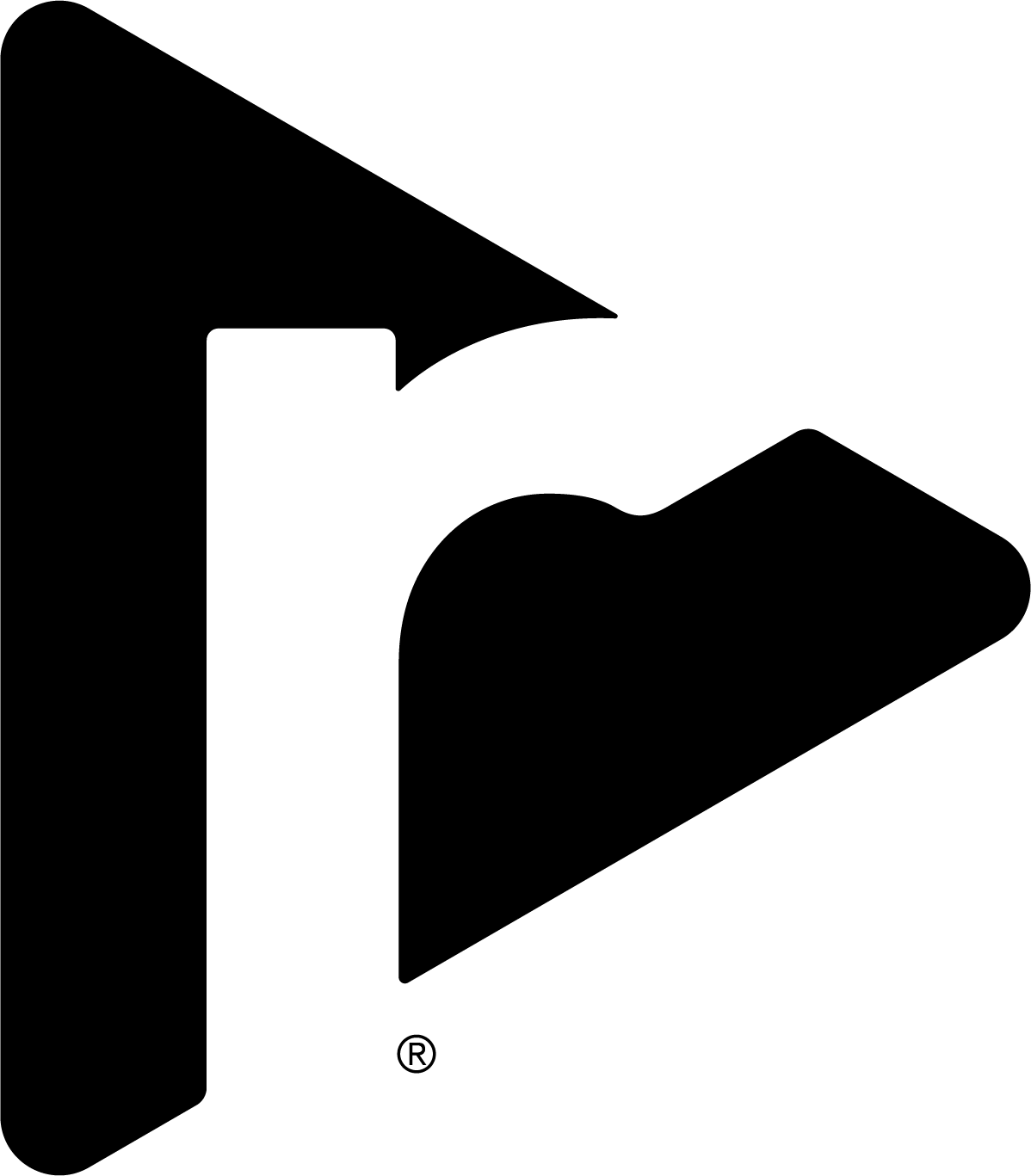 RightNow Media
2014
Put Your Title Here
56 %
Lorem ipsum dolor sit amet, consetetur sadipscing elitr, sed diam nonumy eirmod tempor invidunt ut labore et.
2015
67 %
2016
89 %
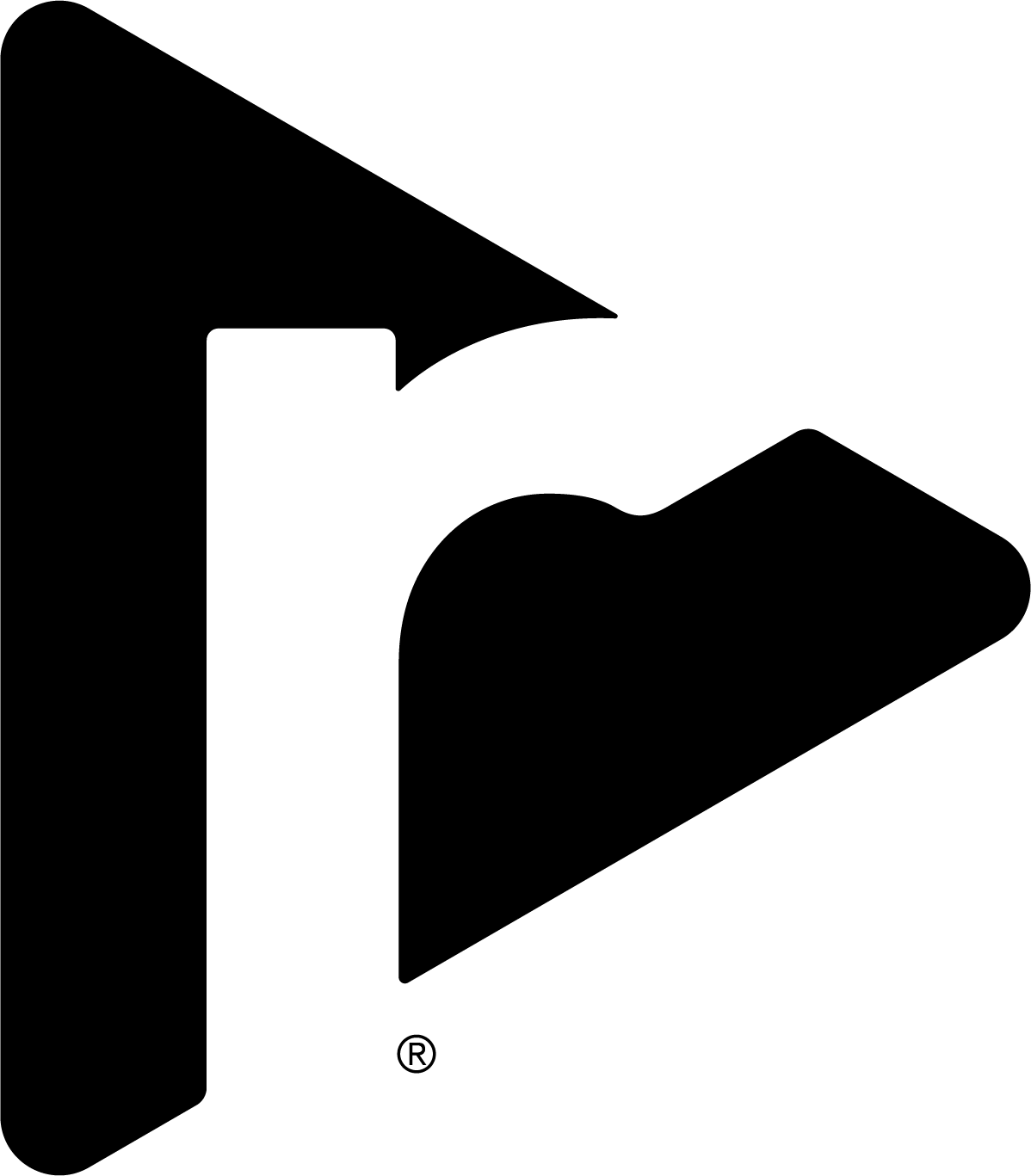 2015
RightNow Media
2010
2014
Put Your Title Here
Lorem ipsum dolor sit amet, consetetur sadipscing elitr, sed diam nonumy eirmod tempor invidunt ut labore et.
2013
2011
2012
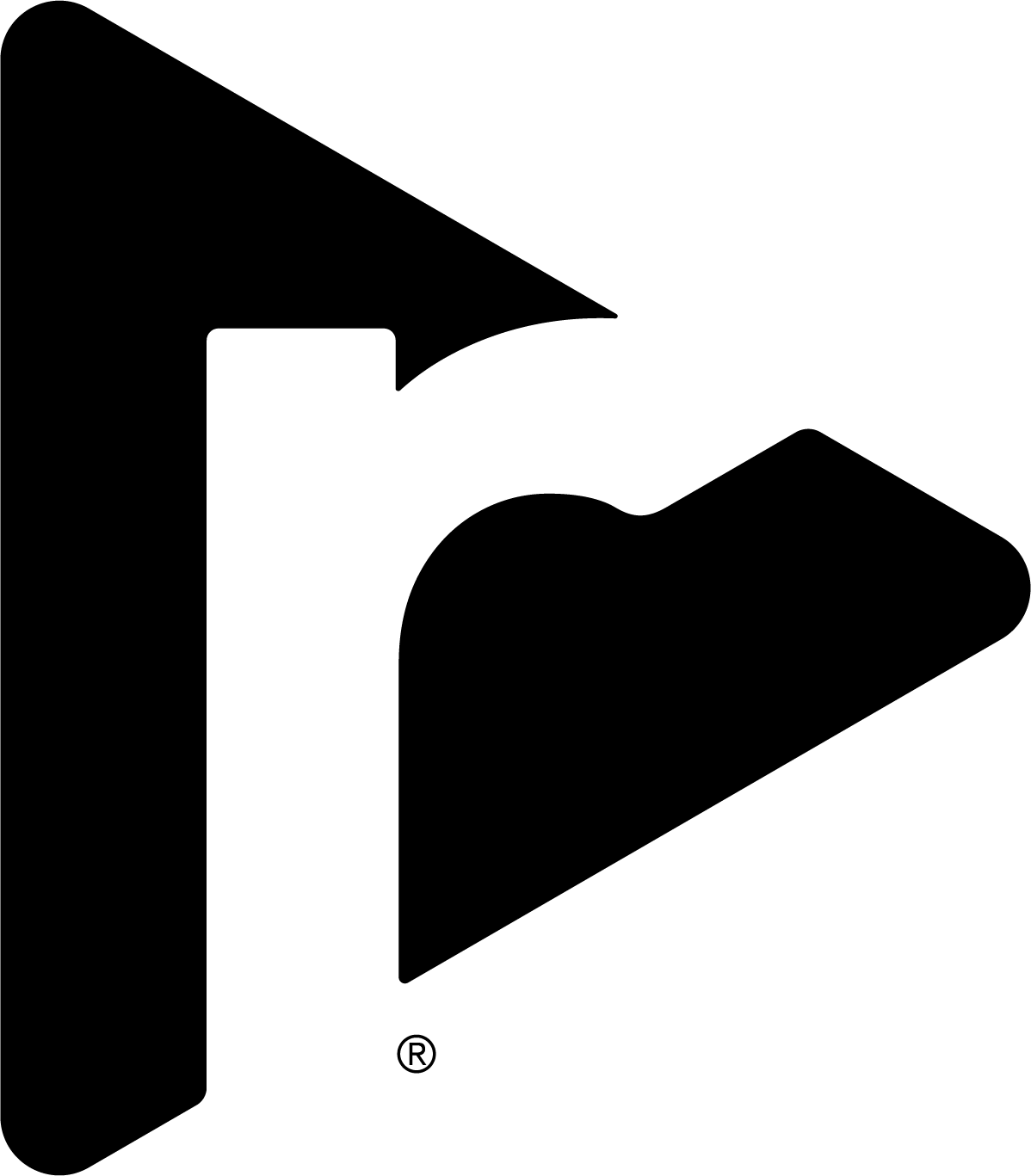 Title
$x,xxx
02
Lorem ipsum dolor sit amet, consetetur sadipscing elitr, sed diam.
Put Your Title Here
Lorem ipsum dolor sit amet, consetetur sadipscing elitr, sed diam nonumy eirmod tempor invidunt ut labore et.
Title
$x,xxx
03
Lorem ipsum dolor sit amet, consetetur sadipscing elitr, sed diam.
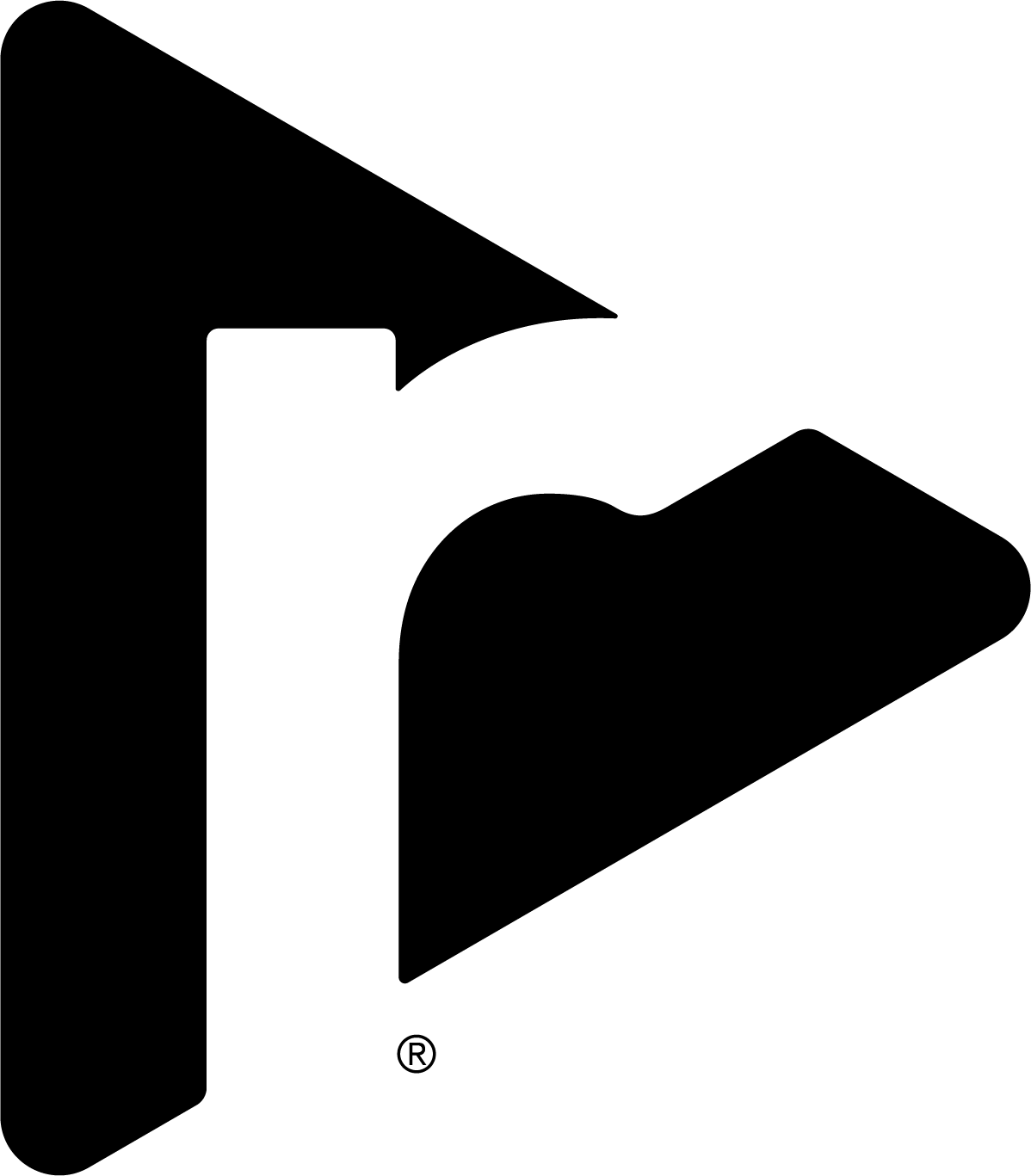 2013 | 57 %
2011 | 57 %
2012 | 57 %
2014 | 57 %
2015 | 57 %
2010 | 57 %
2015 | 57 %
2013 | 57 %
2010 | 57 %
2012 | 57 %
2011 | 57 %
2014 | 57 %
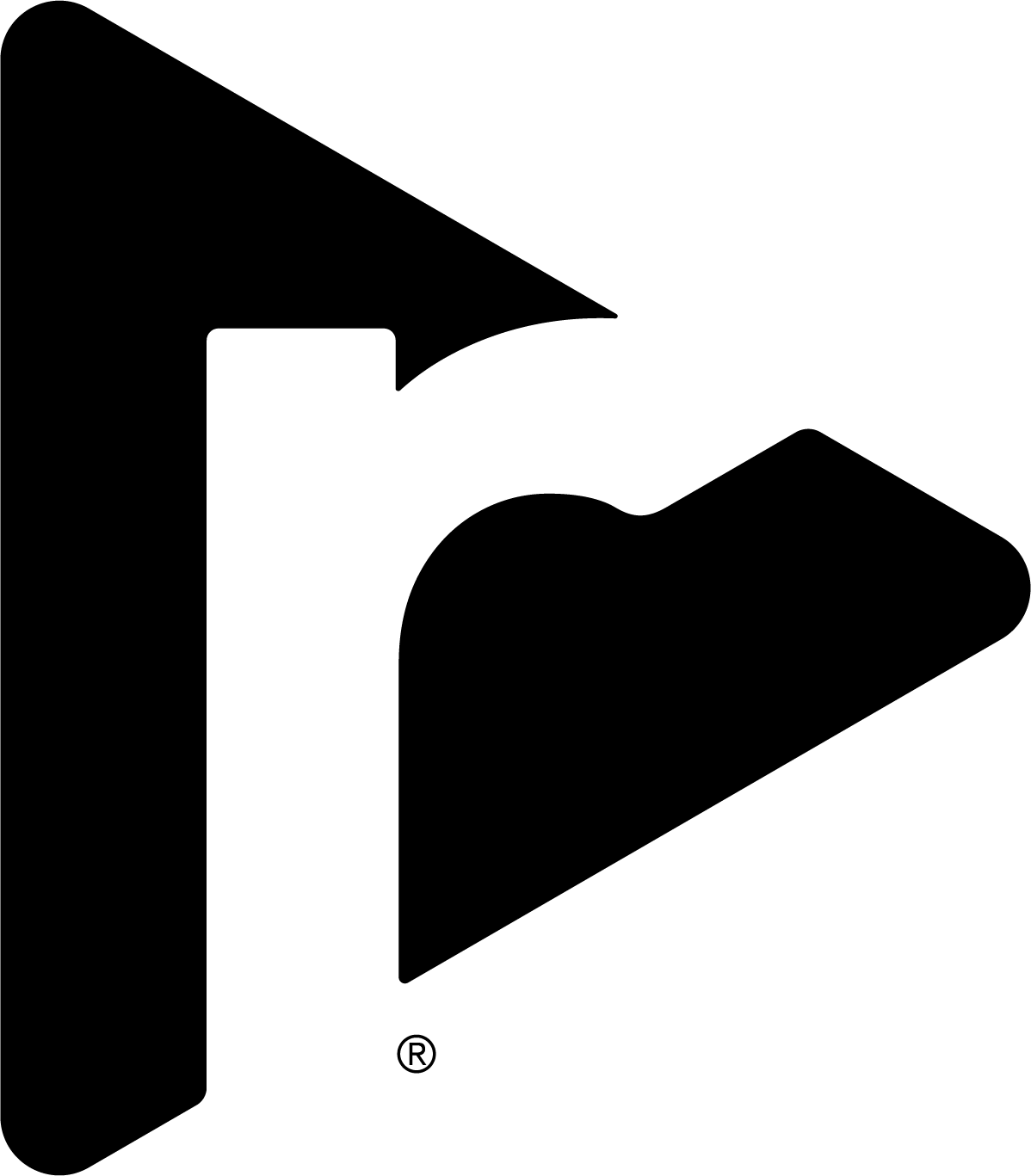 Topic One
Topic Two
Topic Three
2014
2015
2016
Put your text here.
Put your text here.
Put your text here.
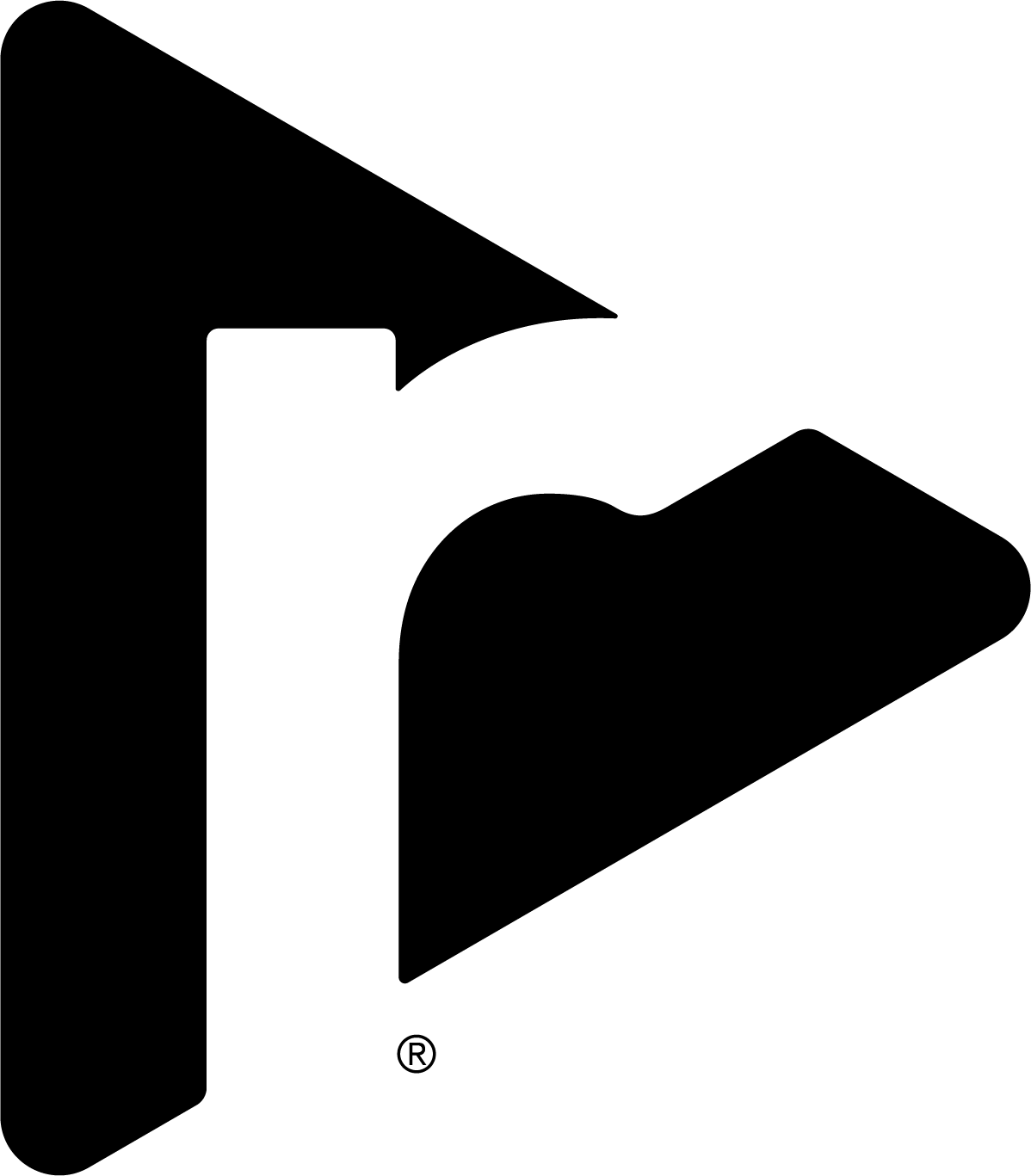 2012
2013
2014
02
03
01
Title
Title
Title
Lorem ipsum dolor sit amet, consetetur sadipscing elitr, sed diam nonumy eirmod tempor invidunt ut labore et.
Lorem ipsum dolor sit amet, consetetur sadipscing elitr, sed diam nonumy.
Lorem ipsum dolor sit amet, consetetur sadipscing elitr, sed diam nonumy.
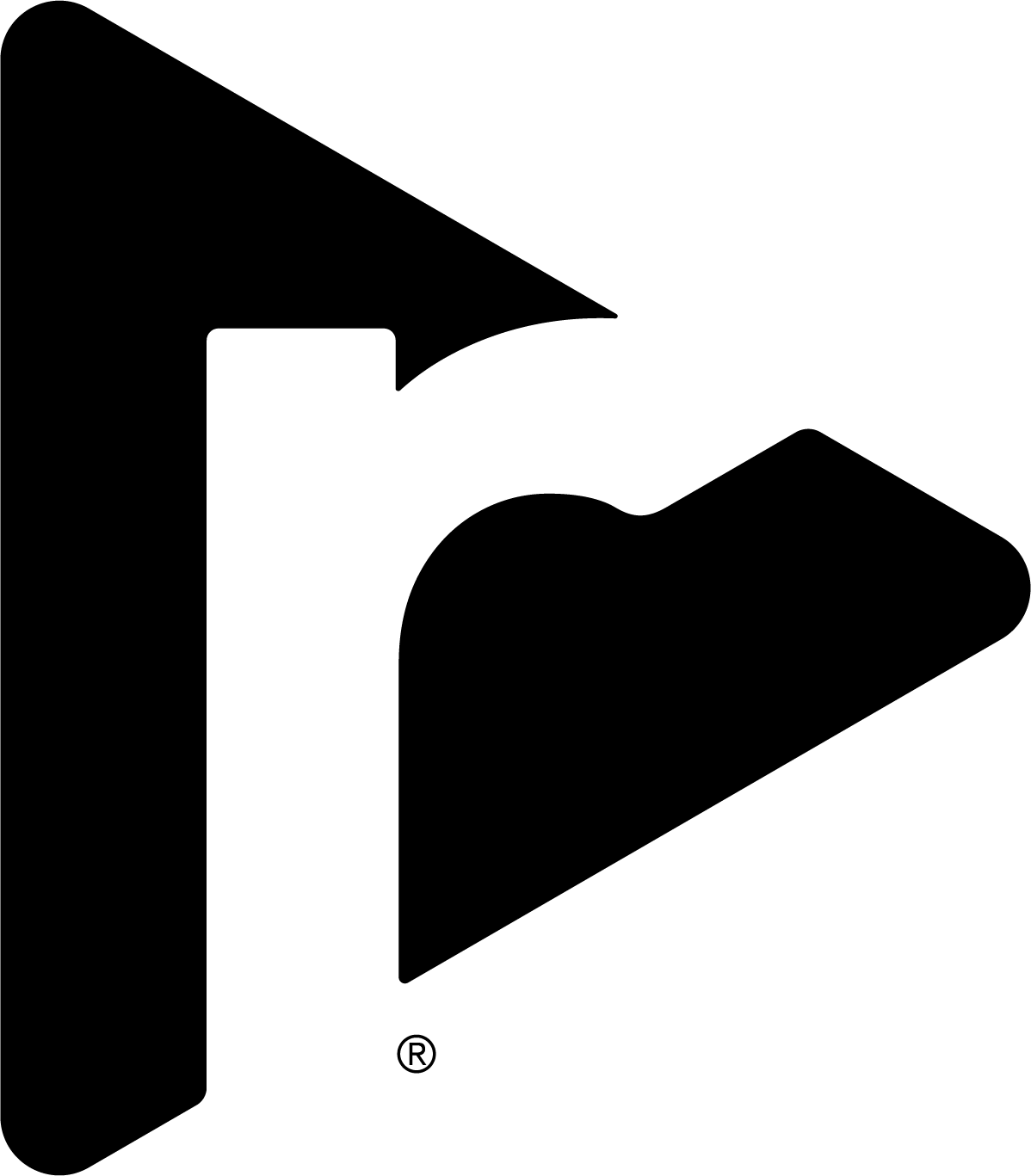 2015
2016
08
09
Title
Title
Lorem ipsum dolor sit amet, consetetur sadipscing elitr, sed diam nonumy eirmod tempor invidunt ut labore et.
Lorem ipsum dolor sit amet, consetetur sadipscing elitr, sed diam nonumy eirmod tempor invidunt ut labore et.
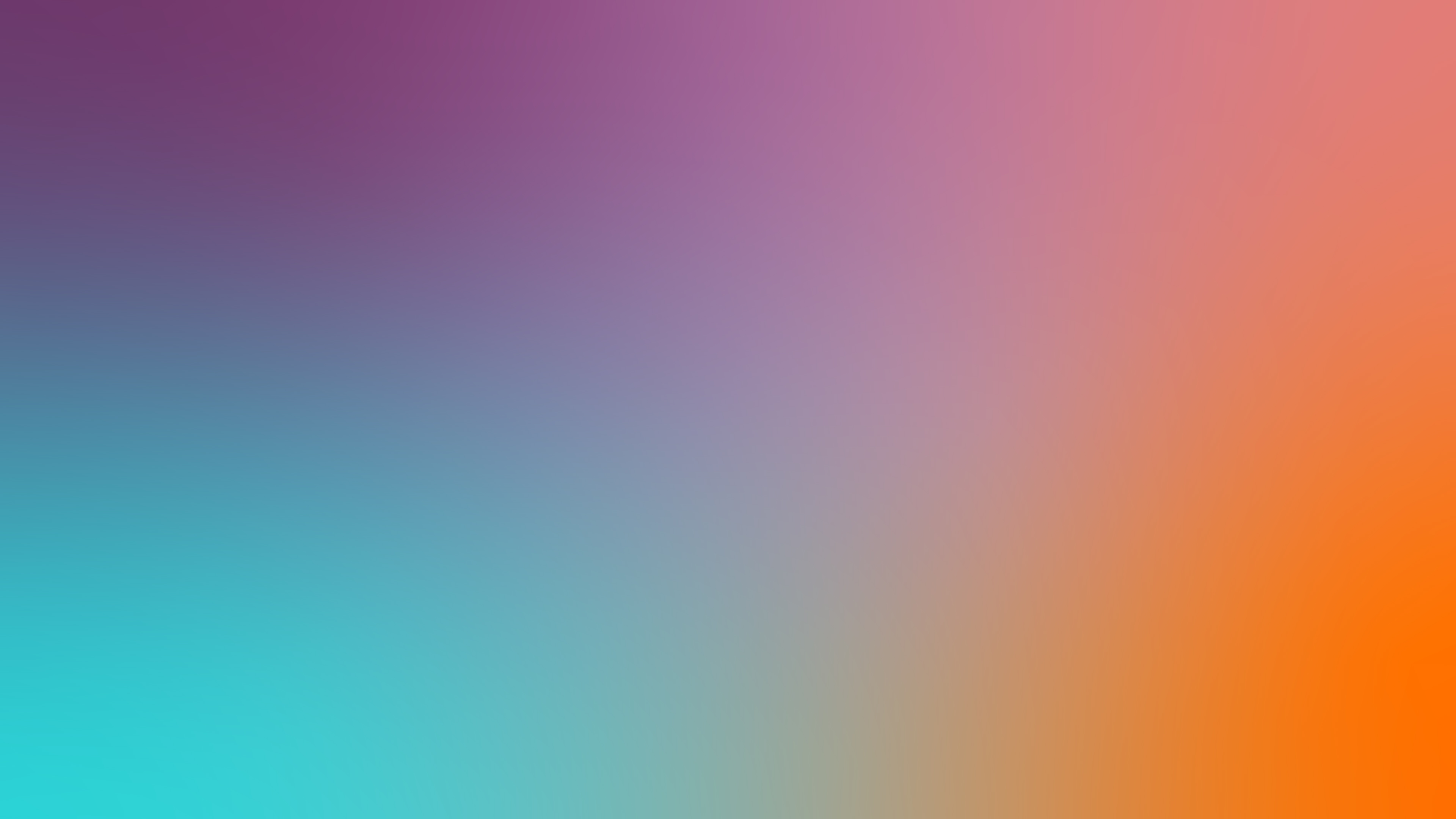 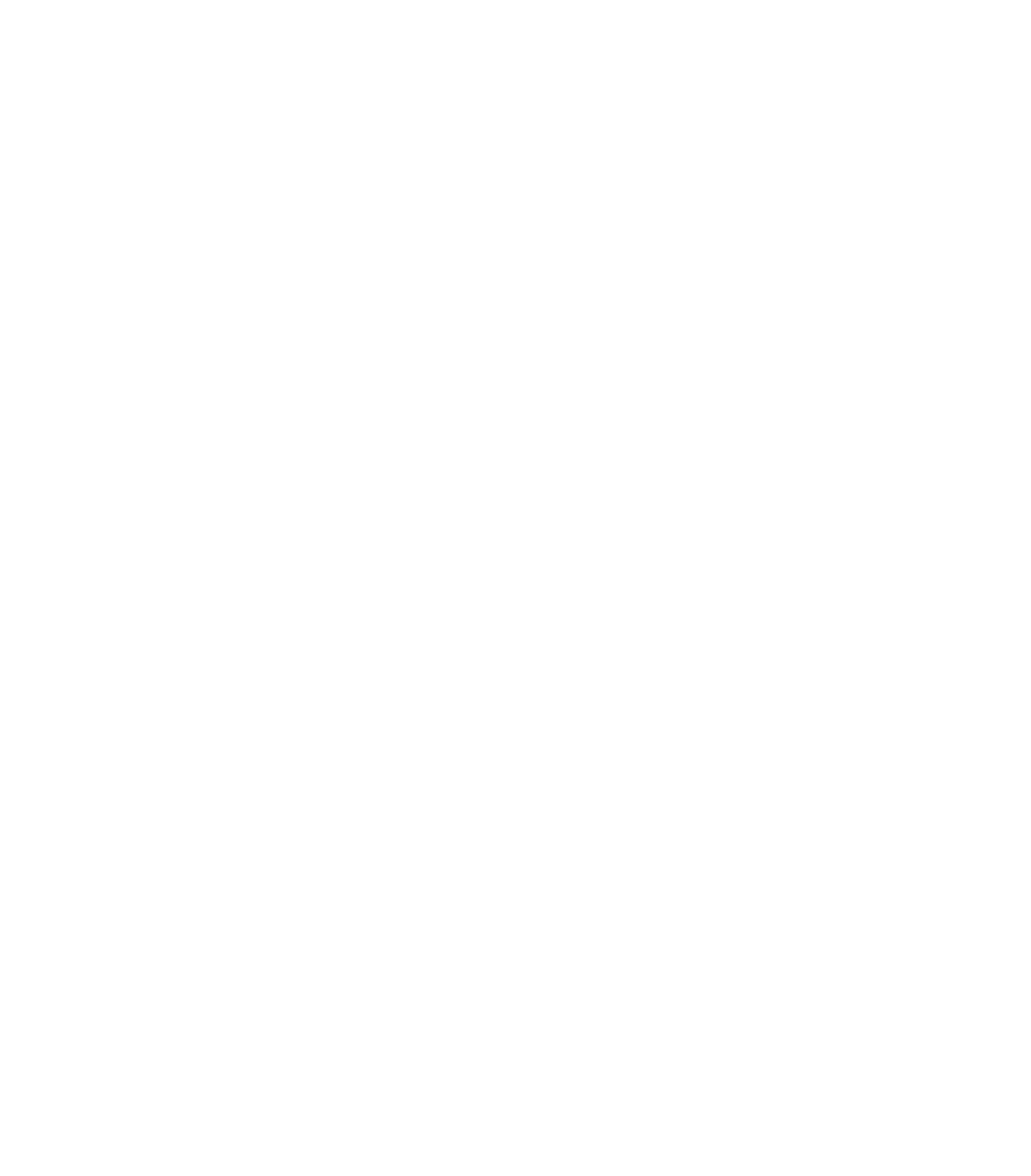 2012
2013
2014
02
03
01
Title
Title
Title
Lorem ipsum dolor sit amet, consetetur sadipscing elitr, sed diam nonumy eirmod tempor invidunt ut labore et.
Lorem ipsum dolor sit amet, consetetur sadipscing elitr, sed diam nonumy.
Lorem ipsum dolor sit amet, consetetur sadipscing elitr, sed diam nonumy.
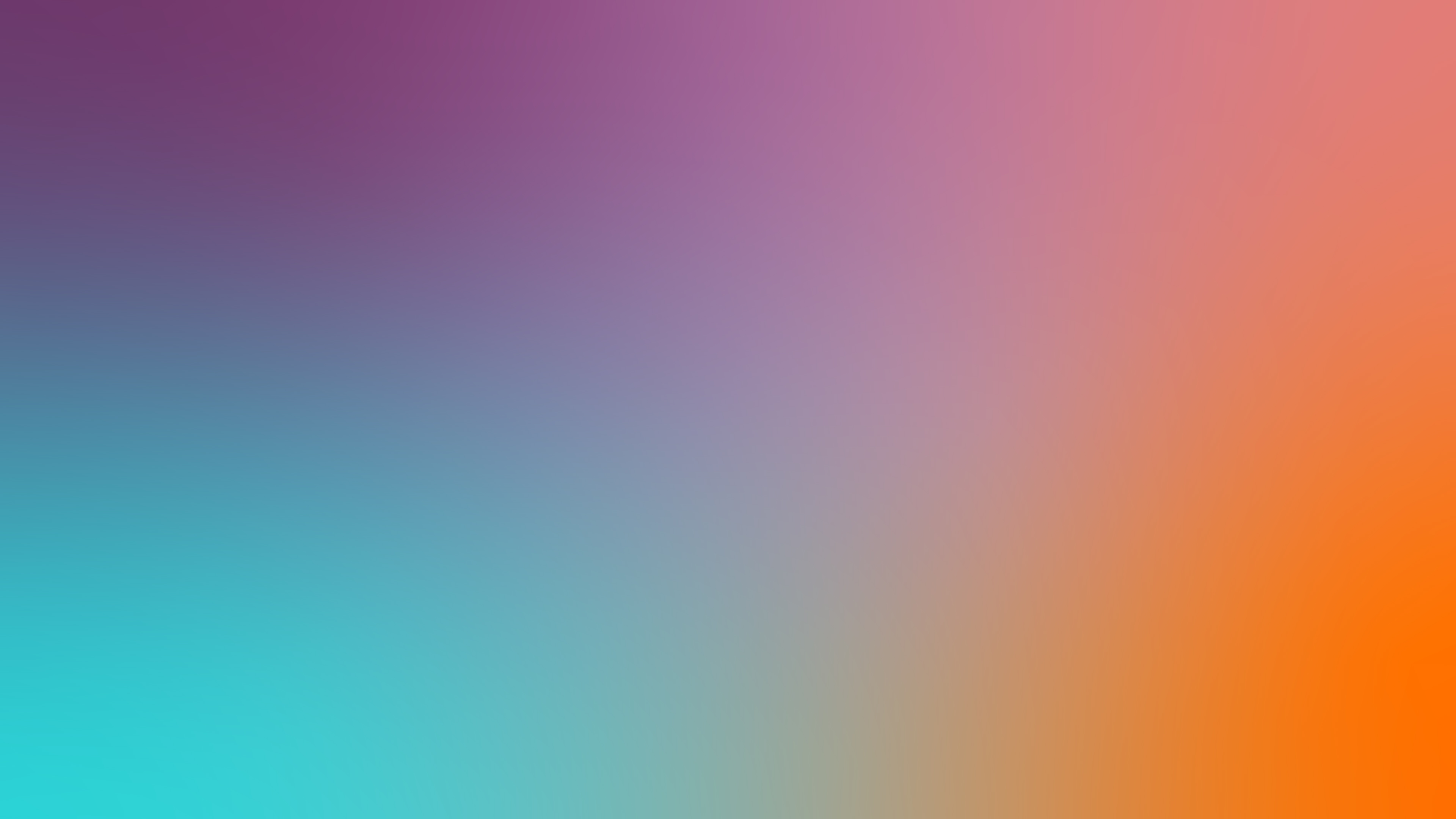 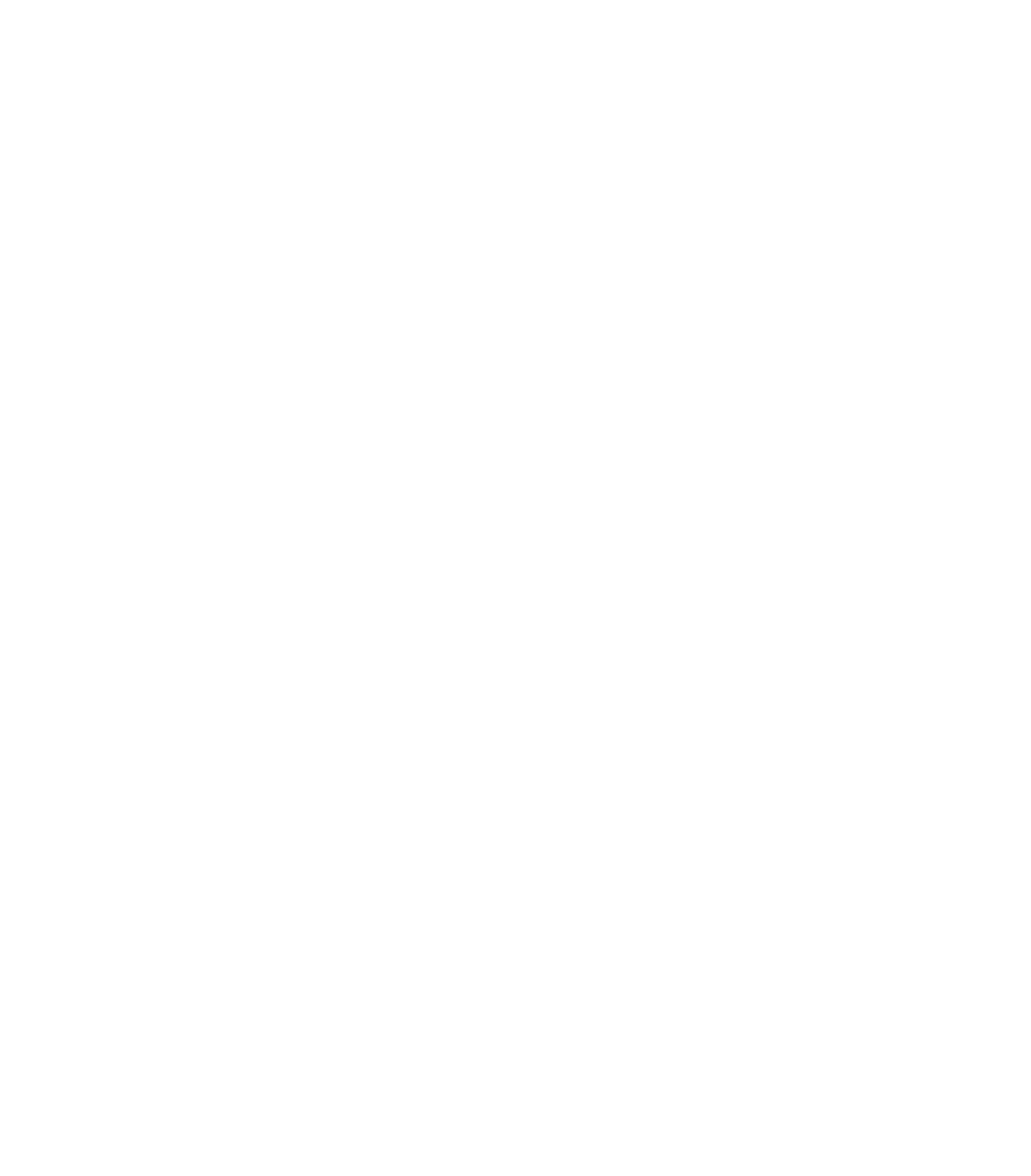 2015
2016
08
09
Title
Title
Lorem ipsum dolor sit amet, consetetur sadipscing elitr, sed diam nonumy eirmod tempor invidunt ut labore et.
Lorem ipsum dolor sit amet, consetetur sadipscing elitr, sed diam nonumy eirmod tempor invidunt ut labore et.
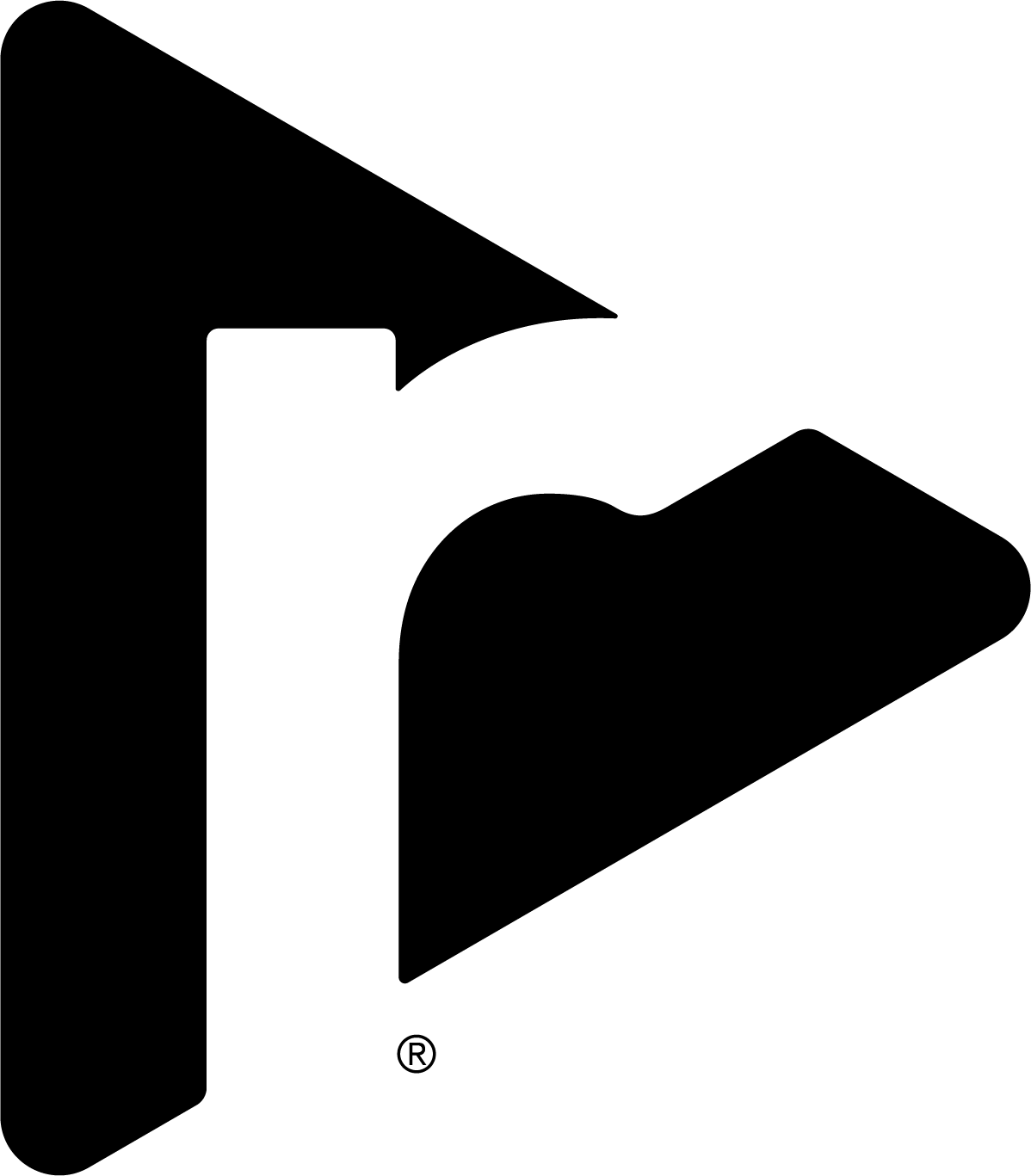 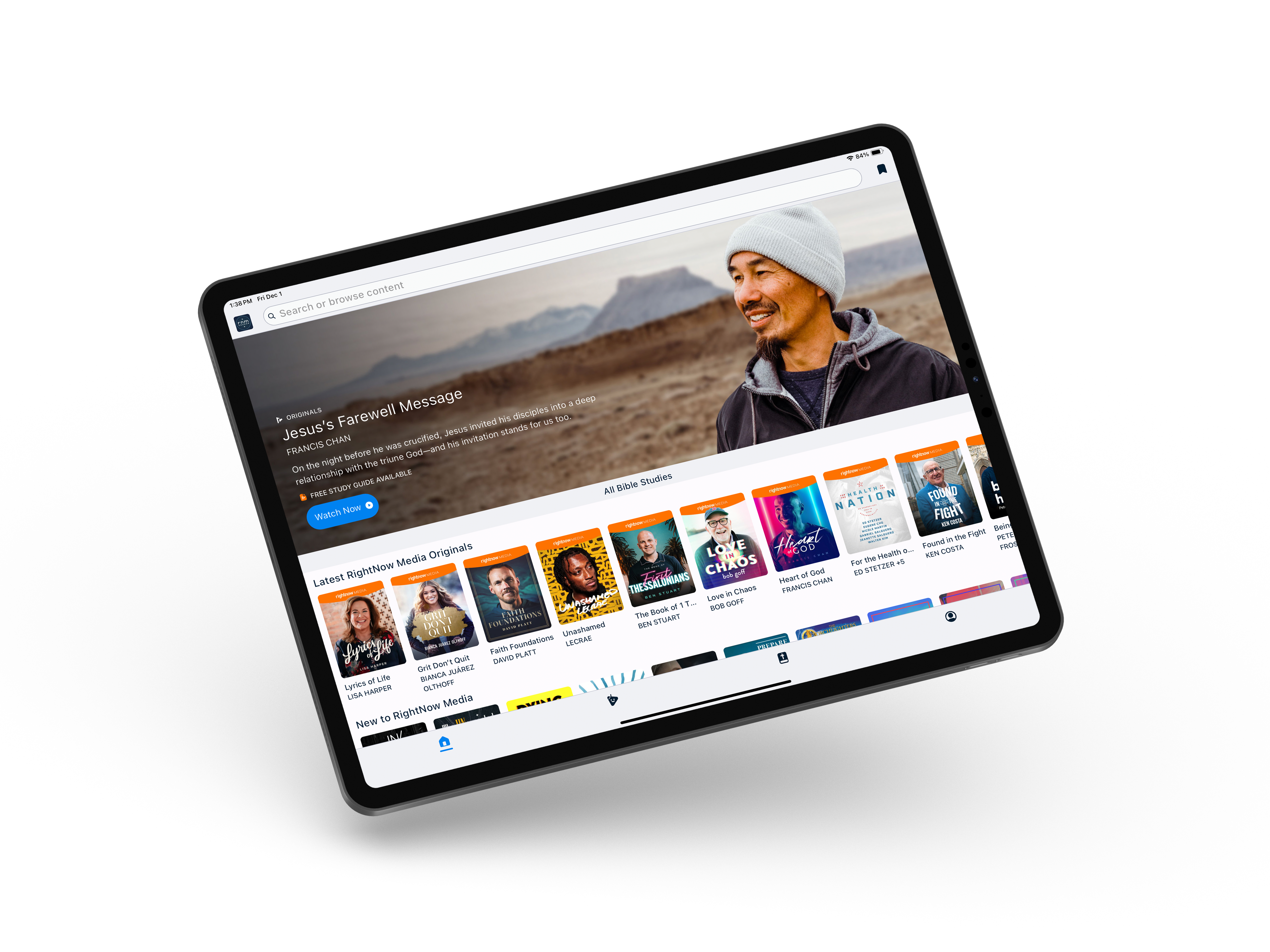 RightNow Media
Put Your Title Here
Lorem ipsum dolor sit amet, consetetur sadipscing elitr, sed diam nonumy eirmod tempor invidunt ut labore et.
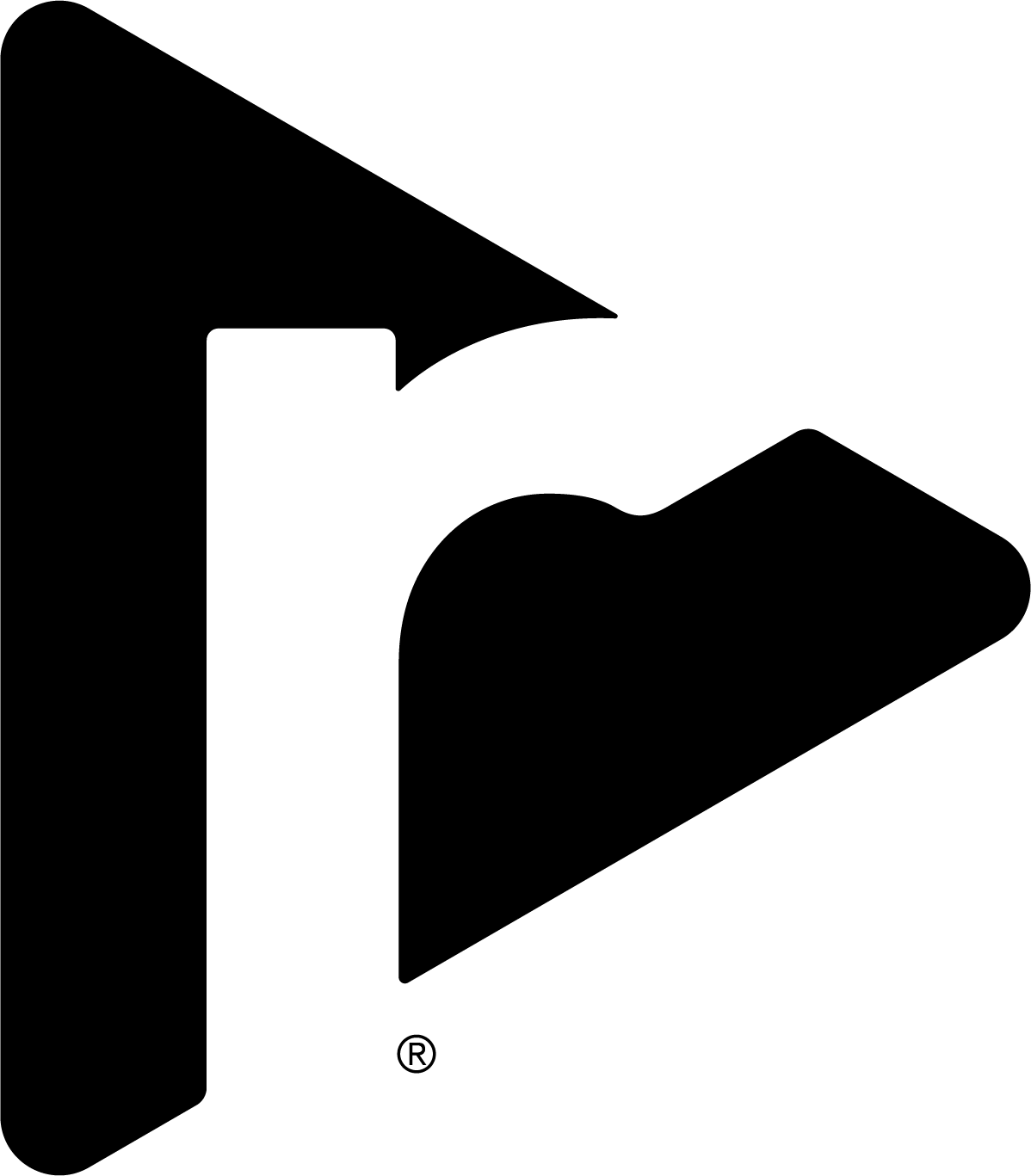 TITLE ONE
TITLE THREE
TITLE TWO
Lorem ipsum dolor sit amet, consetetur sadipscing.
Lorem ipsum dolor sit amet, consetetur sadipscing.
Lorem ipsum dolor sit amet, consetetur sadipscing.
$3,483 | 27%
$1,684 | 56%
$2,483 | 57%
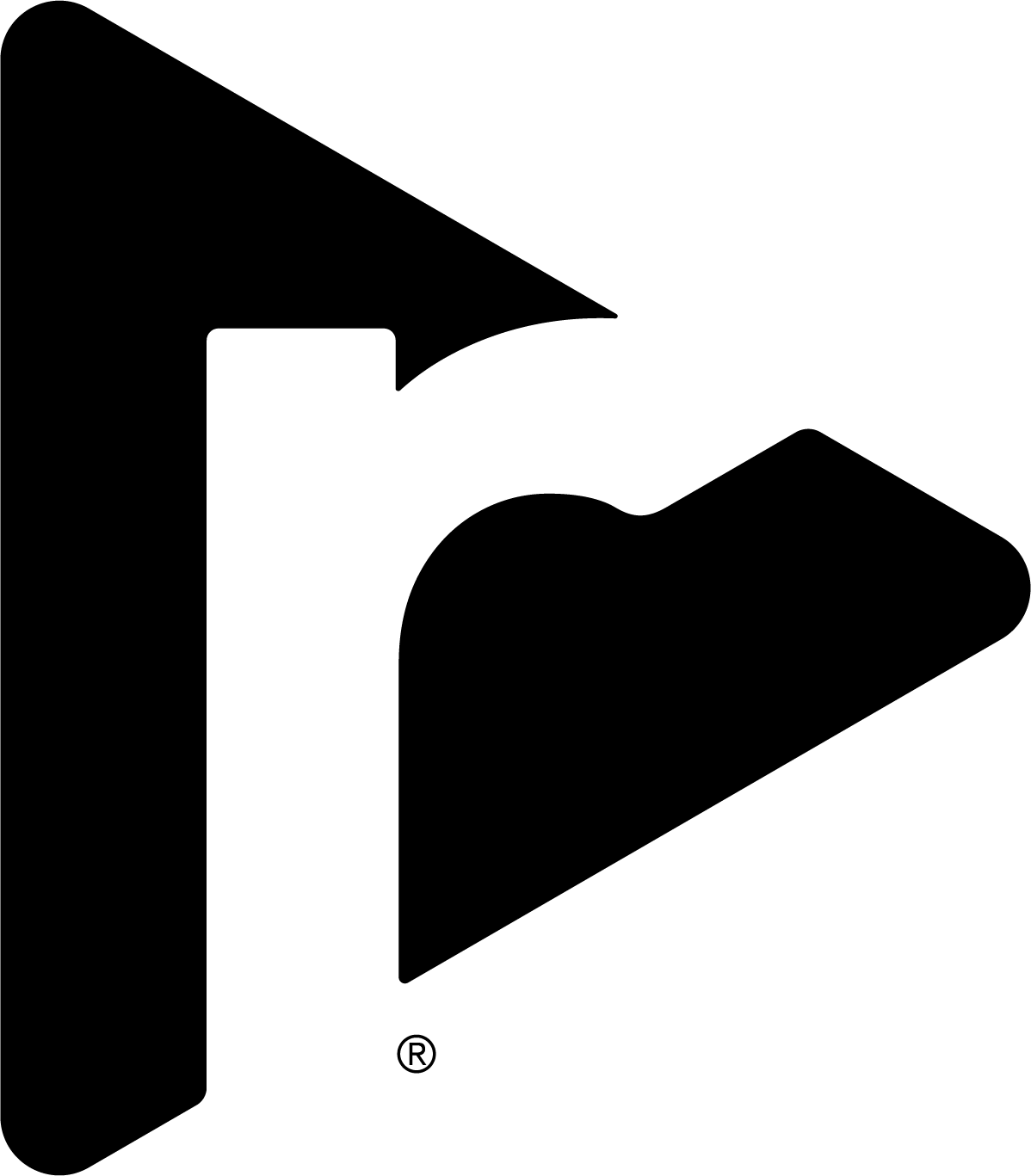 RightNow Media
Put Your Title Here
Lorem ipsum dolor sit amet, consetetur sadipscing elitr, sed diam nonumy eirmod tempor invidunt ut labore et.